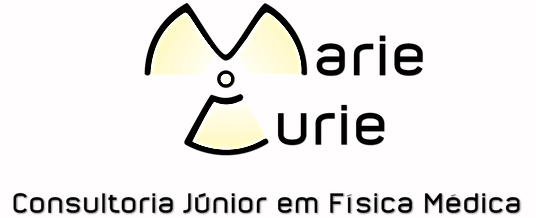 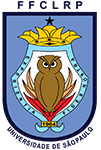 Curso de Origin
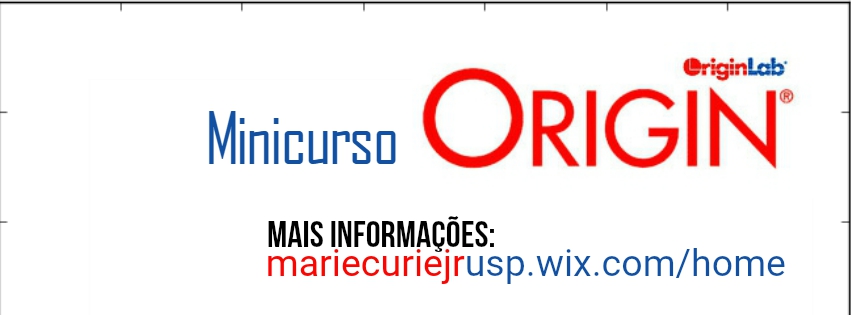 Kaique Mutter Haleplian
Tópicos
Introdução
Interface, ferramentas, Workbook
Manipulação de dados
Tabelas
Criação, customização e exportação de gráficos.
Importação de dados
Customizando a importação de dados
Ajuste de curvas
Pós processamento da importação de dados
Análise de pico
Linhas de base
Smooth
FFT
Histograma
Ajuste de histogramas
Gráficos 3D
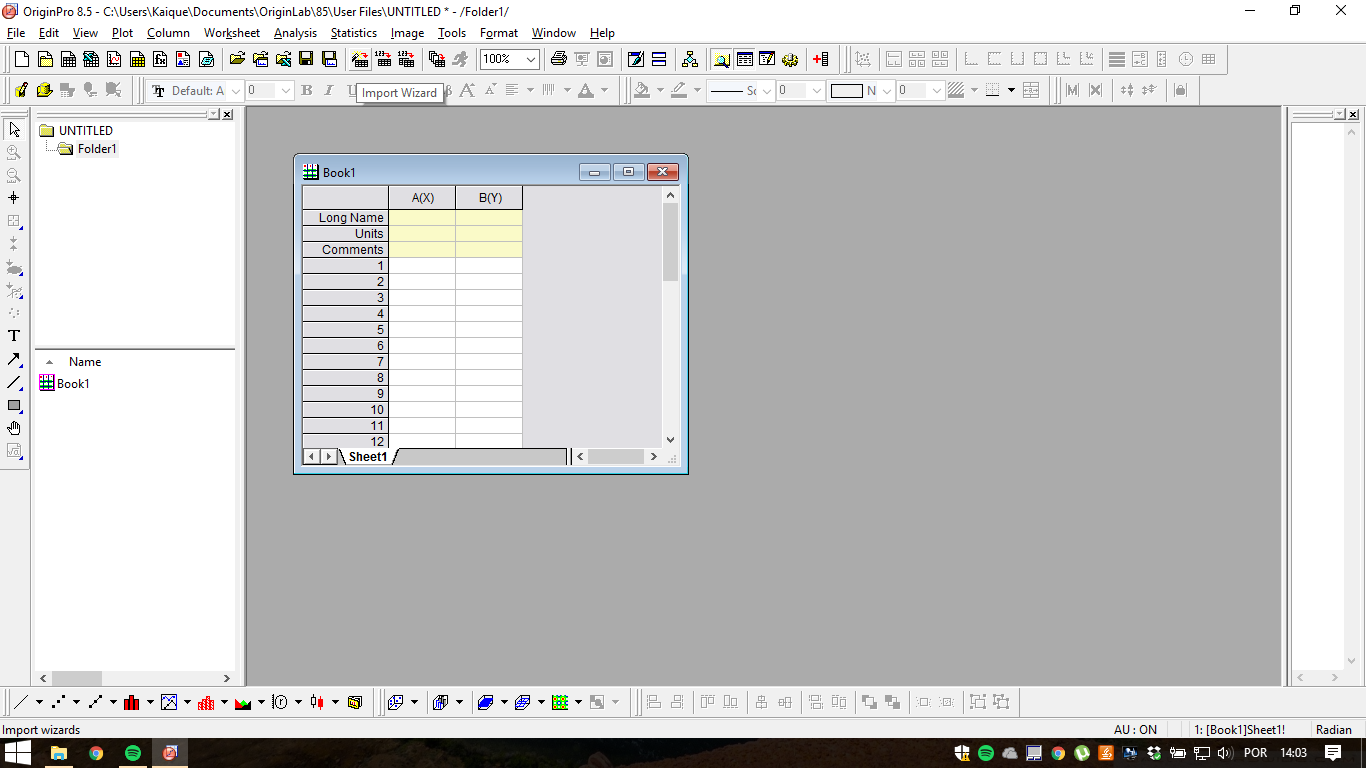 Vamos utilizar o modo: Import Wizard
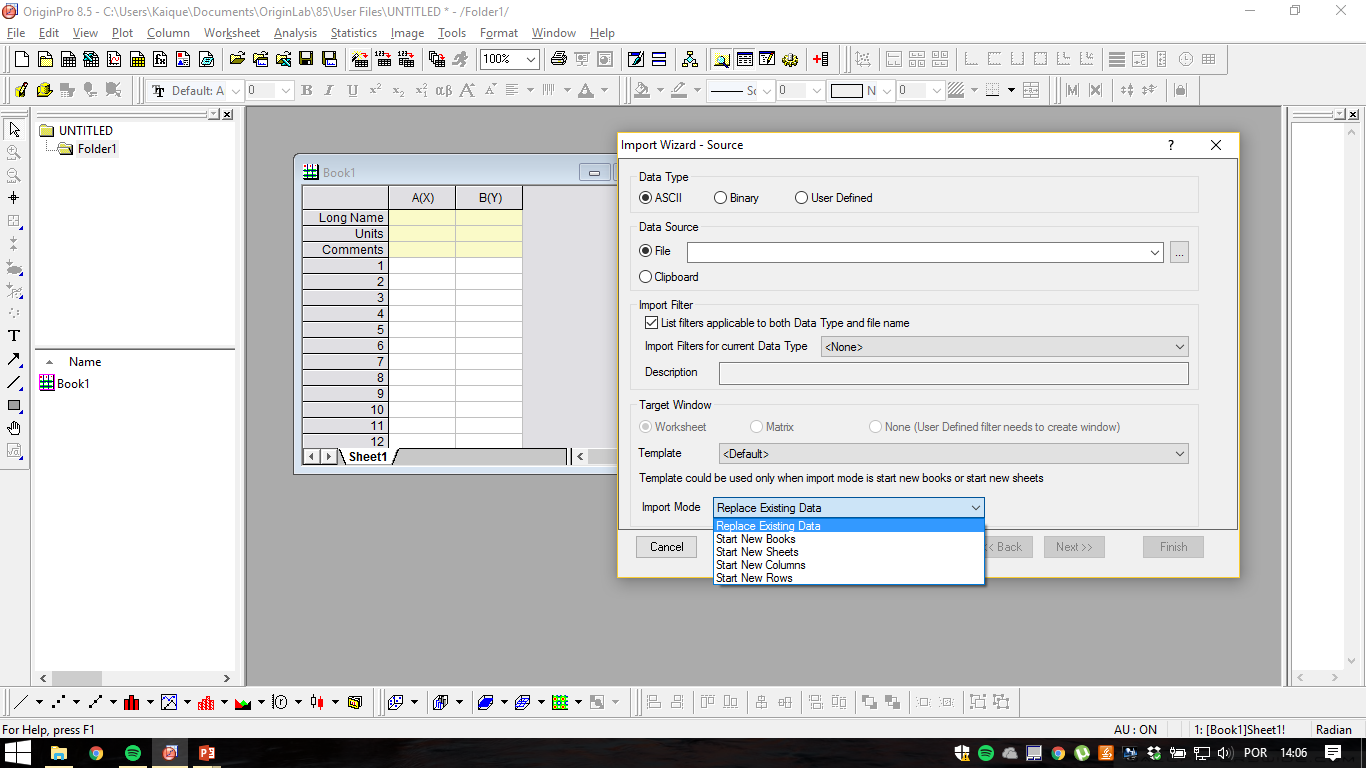 Clique aqui para selecionar os seus arquivos
Modo de importação
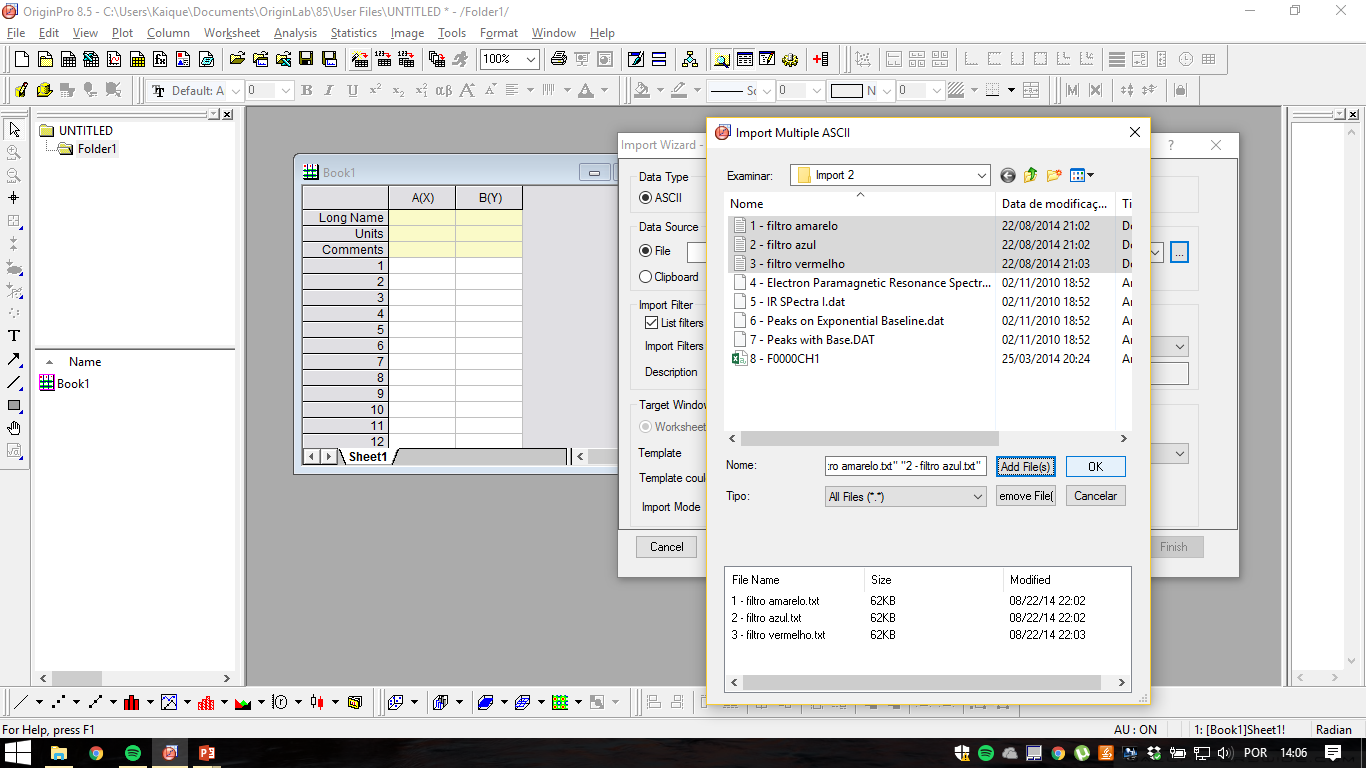 Selecione os 3 filtros e adicione os arquivos para importação
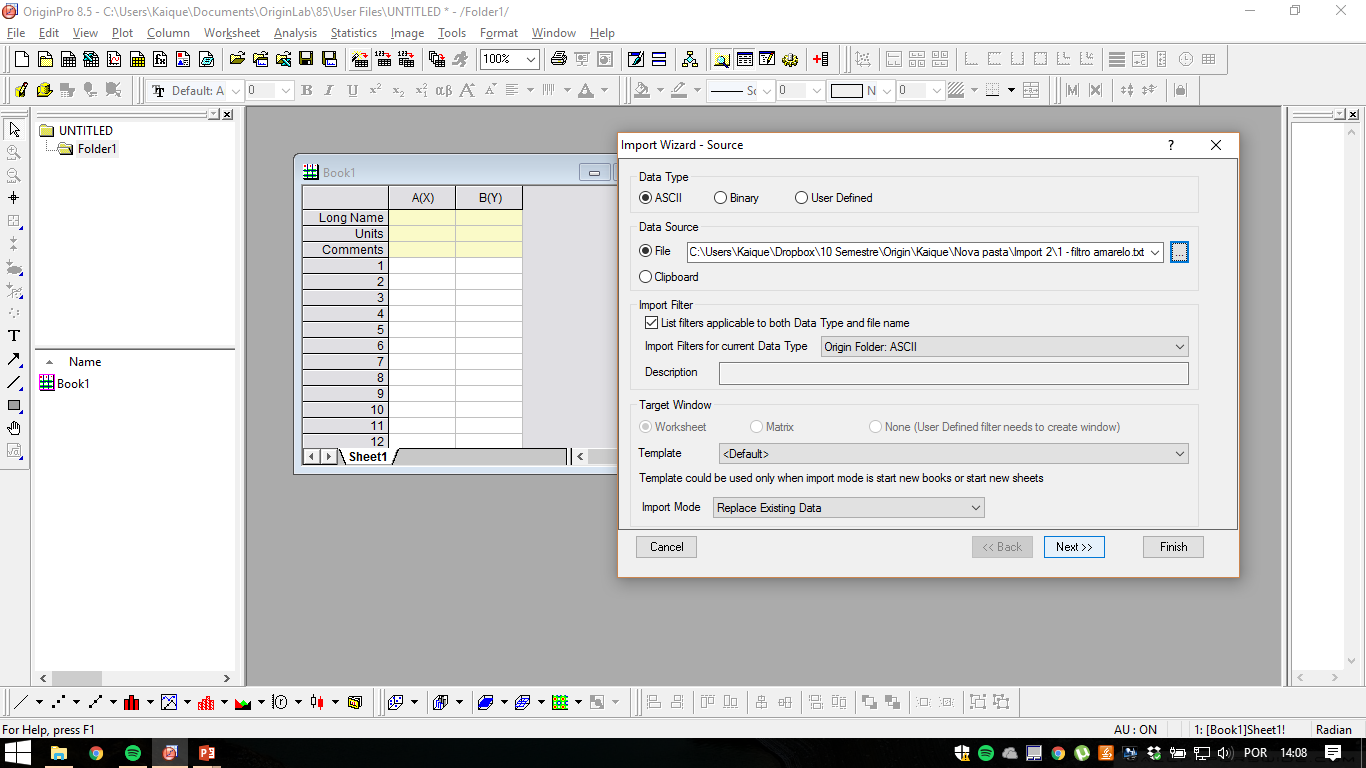 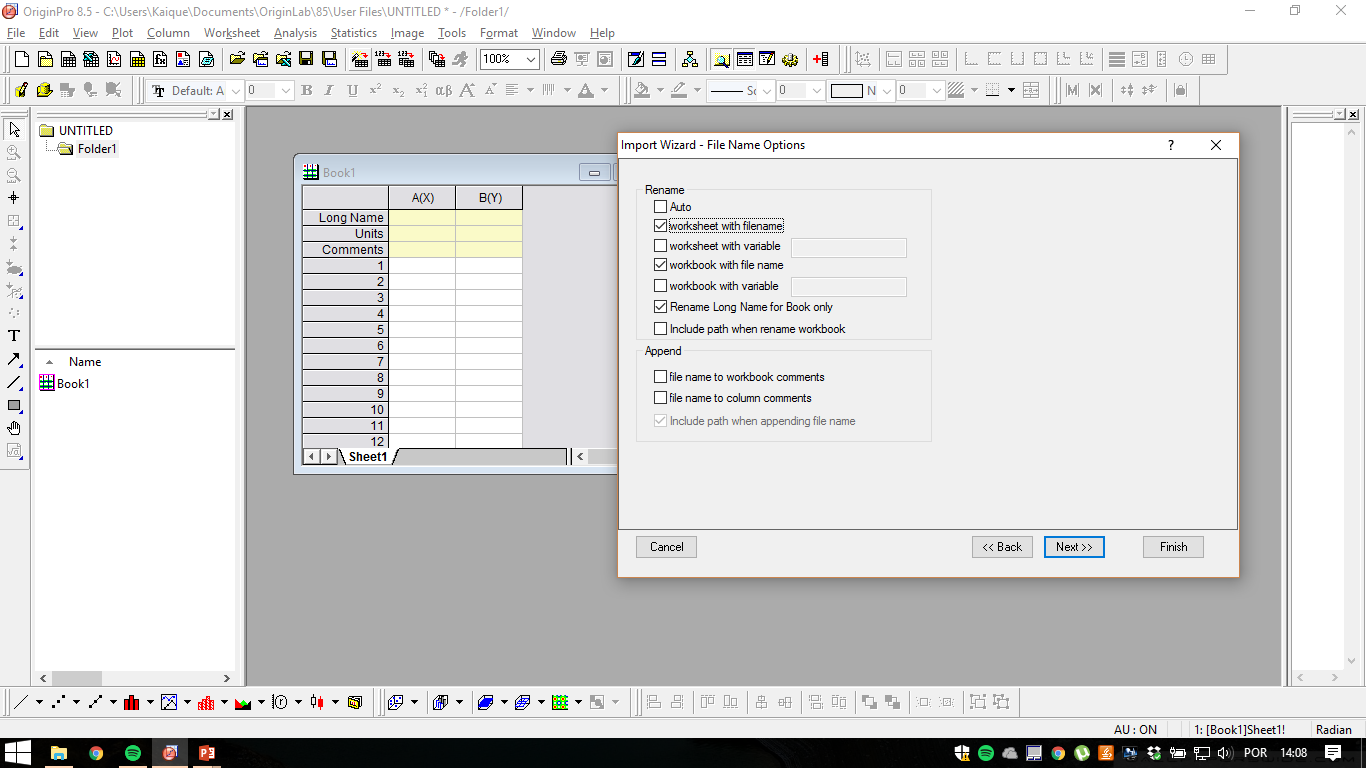 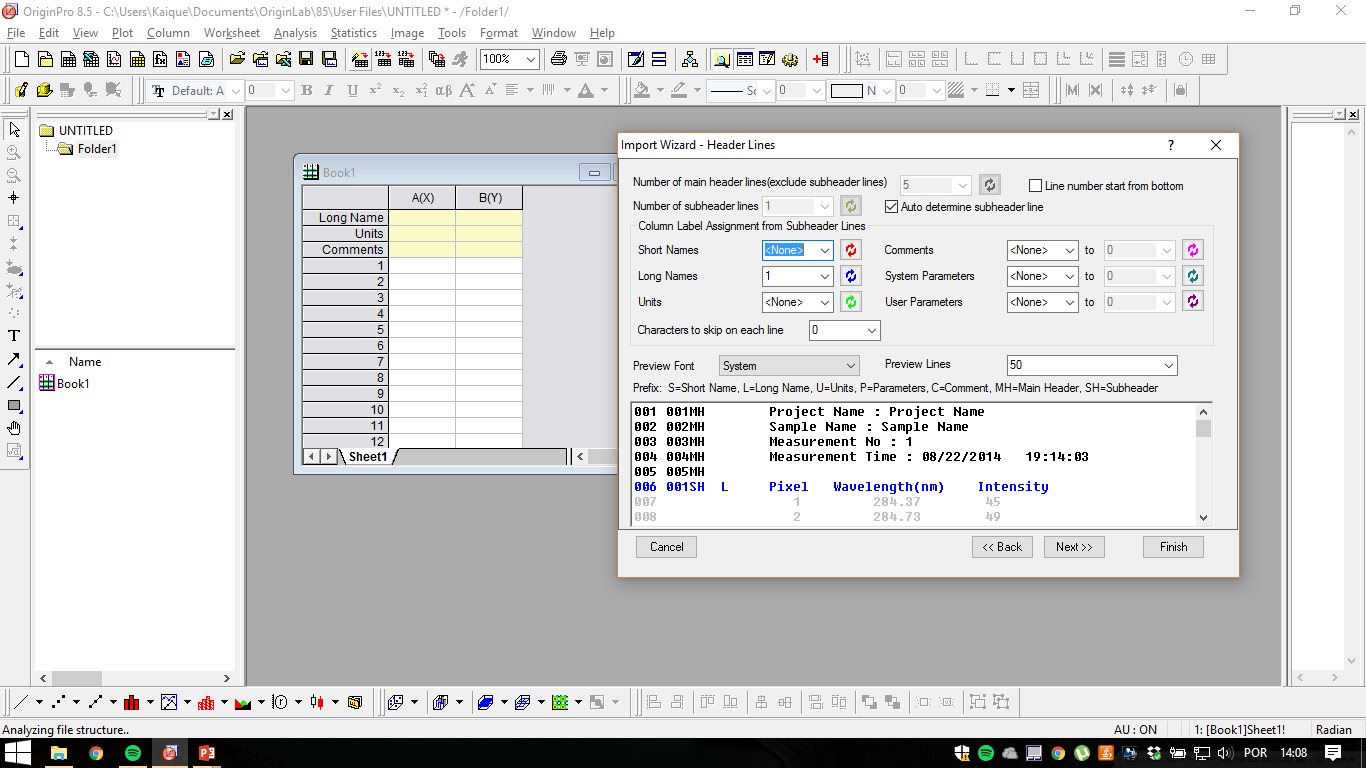 Número de linhas no cabeçalho dos seus dados.Normalmente o Origin acerta automaticamente, mas é sempre bom verificar no quadro abaixo
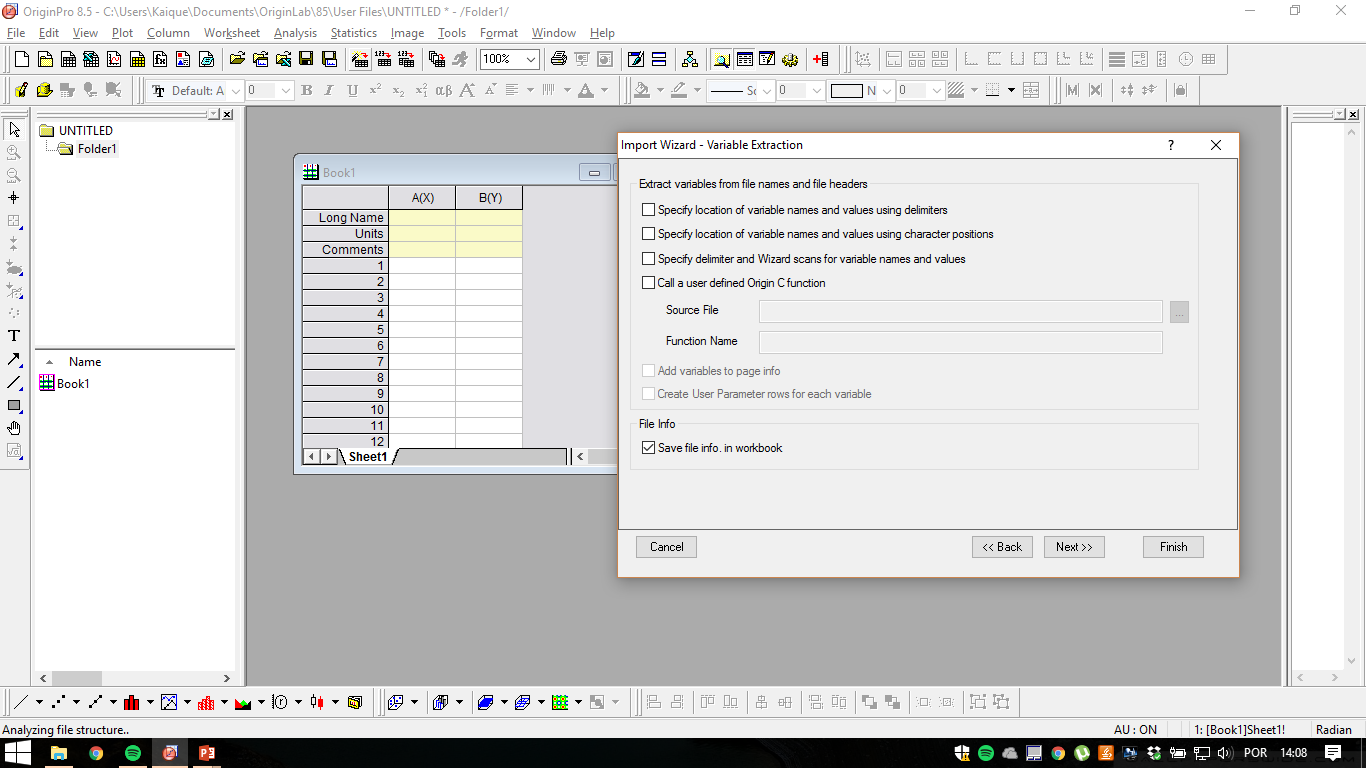 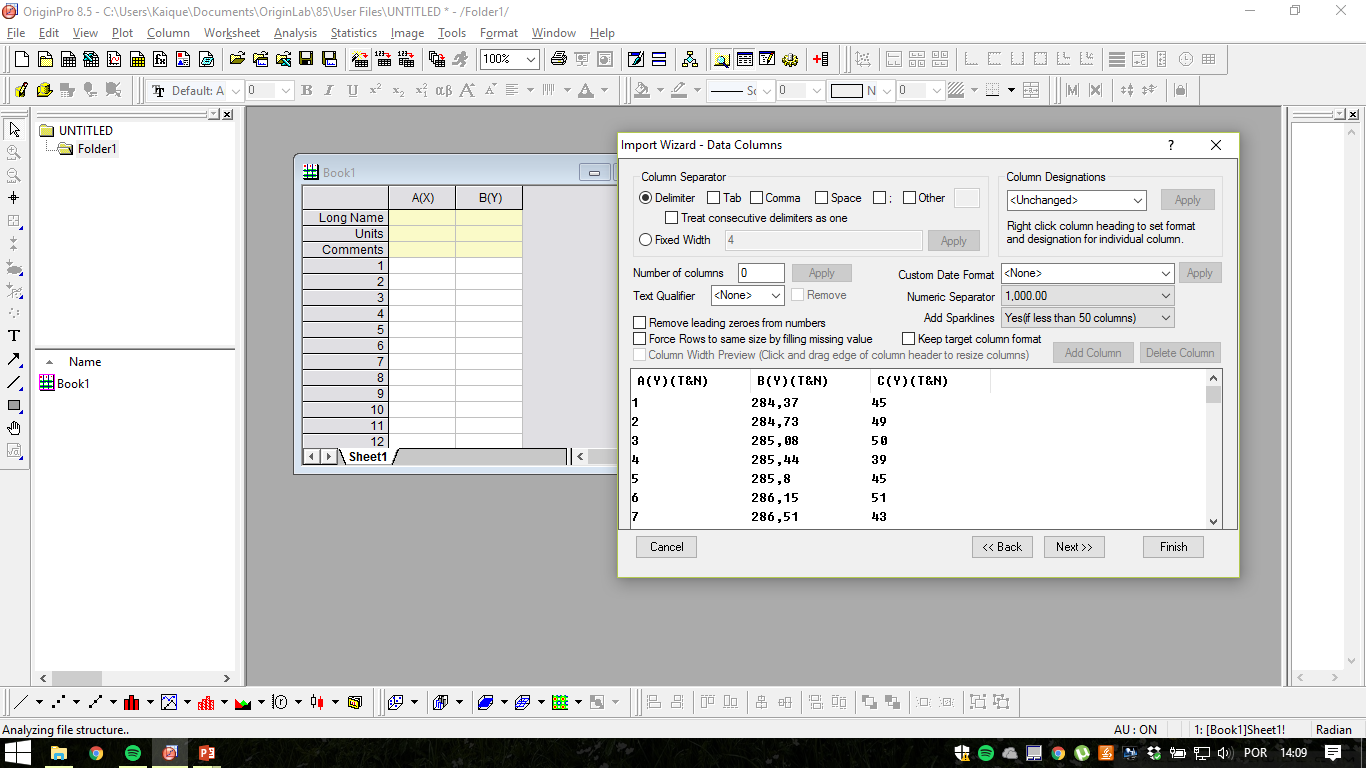 Os dois maiores problemas de importação.Verifique se o separador de colunas e de números estão corretos. Você pode testar e verificar o resultado no quadro abaixo:
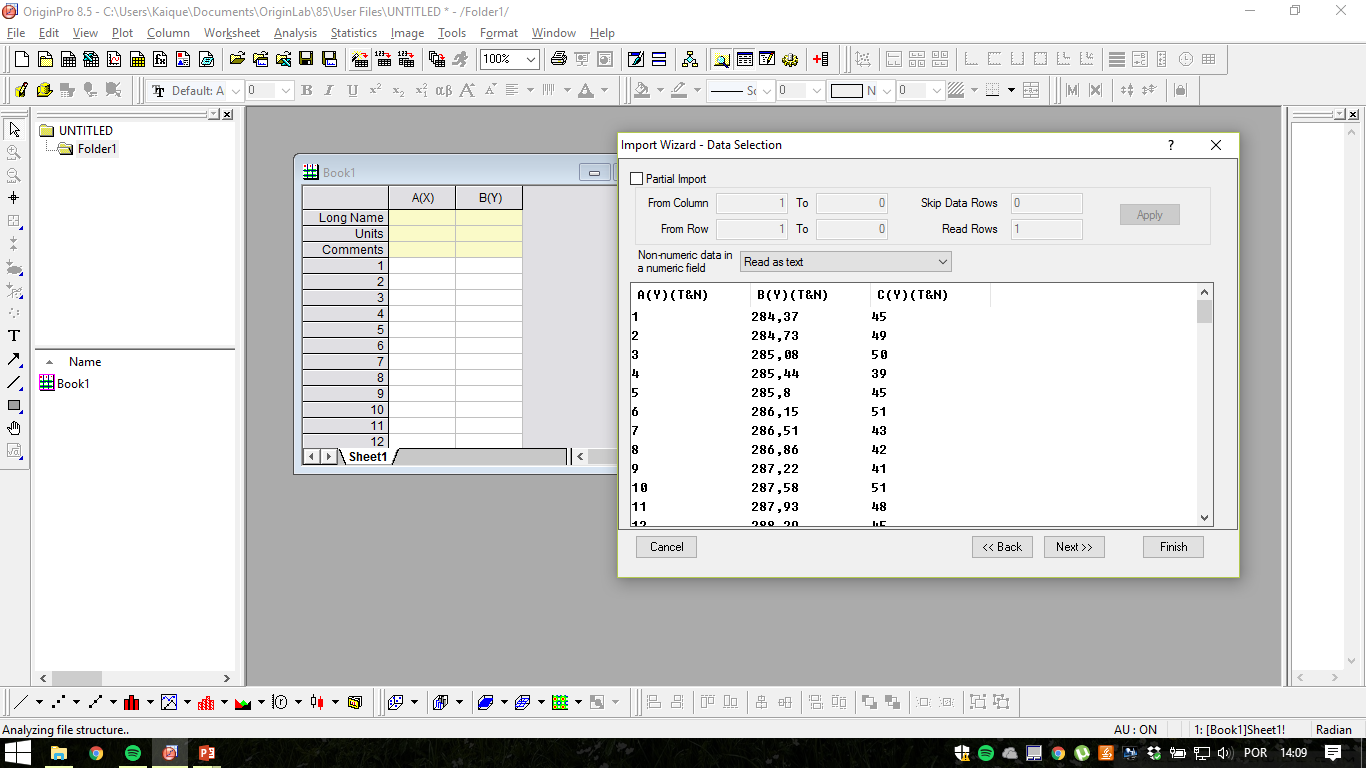 Se tiver necessidade de importar parte dos seus dados, selecione essa caixa
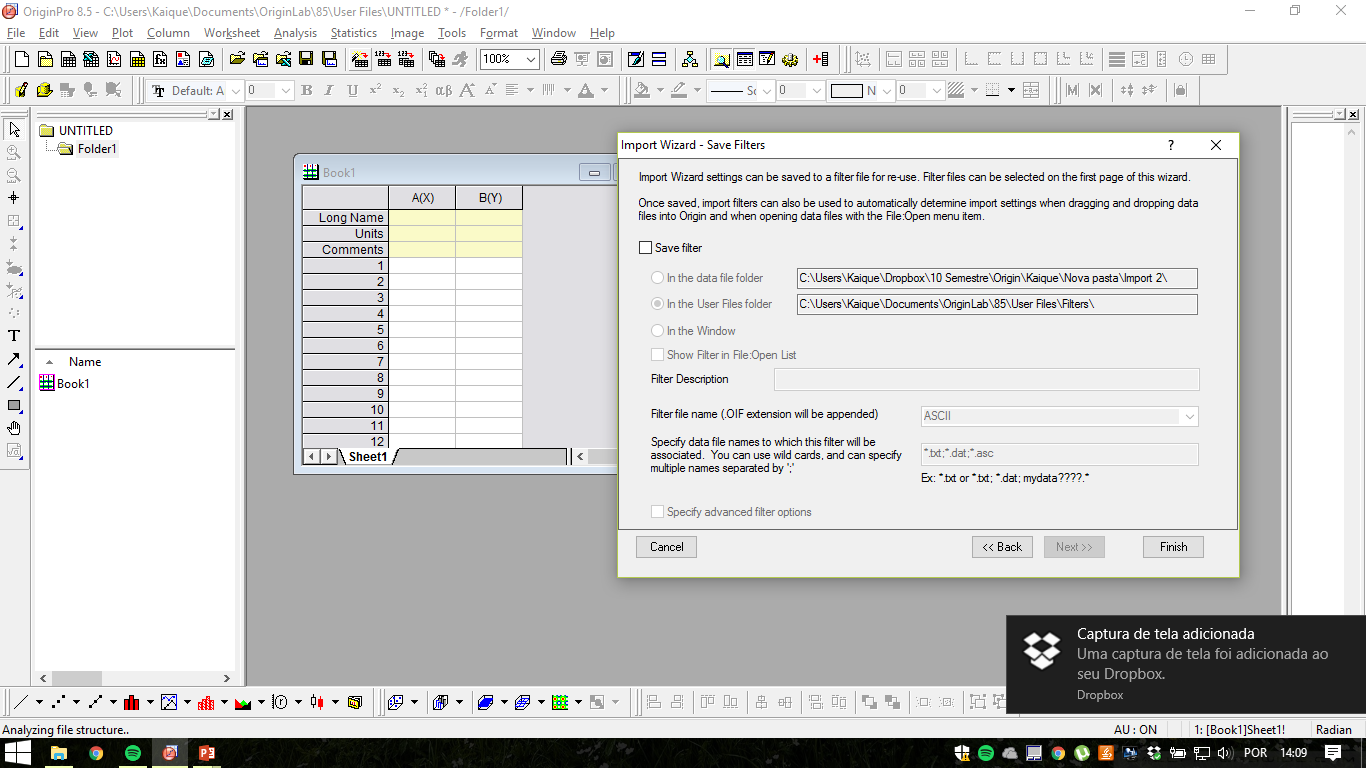 Se você teve que alterar algum parâmetro até agora, e vai usá-los posteriormente, você pode salvar essa configuração, assim você não precisa alterá-los de novo quando importar os novos dados
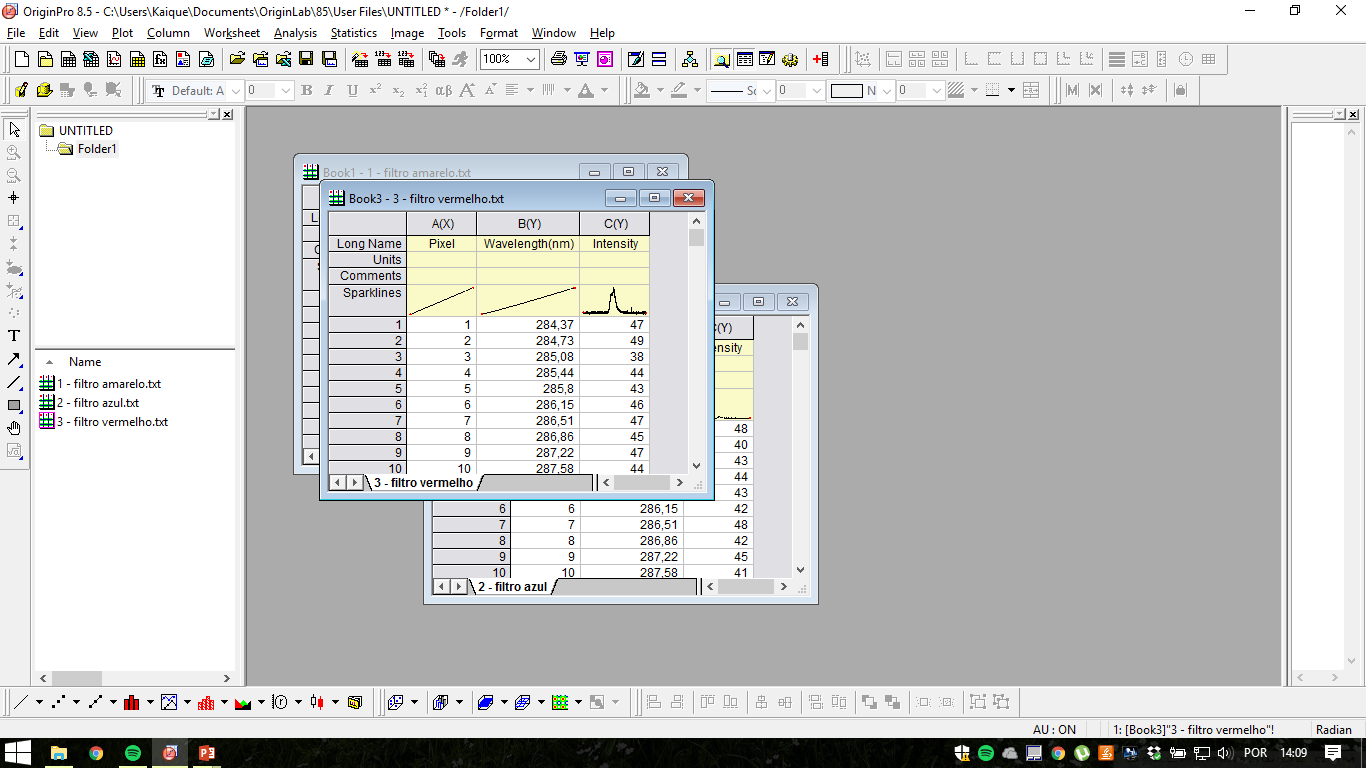 Resultado final da importação
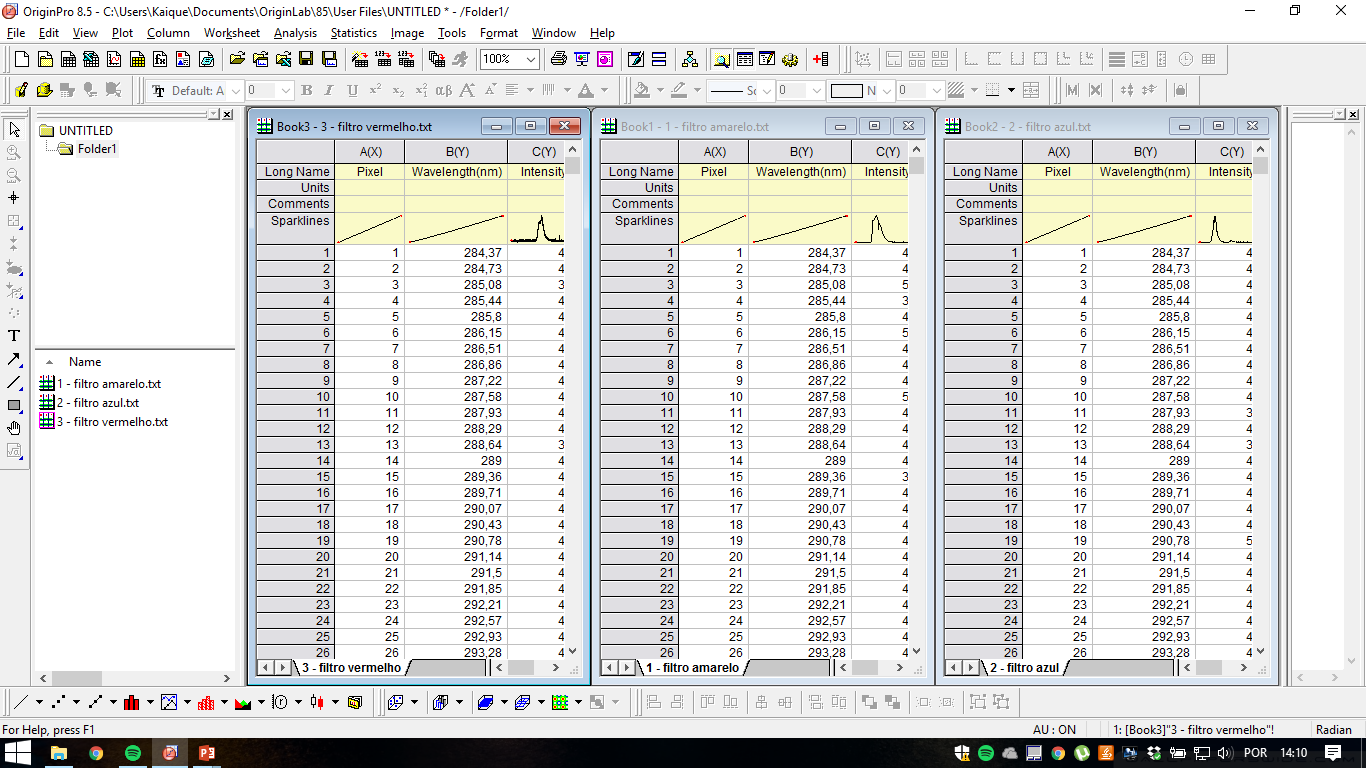 Delete a coluna “A”, e faça com que a coluna B seja o eixo X
Repita o procedimento para todos os books
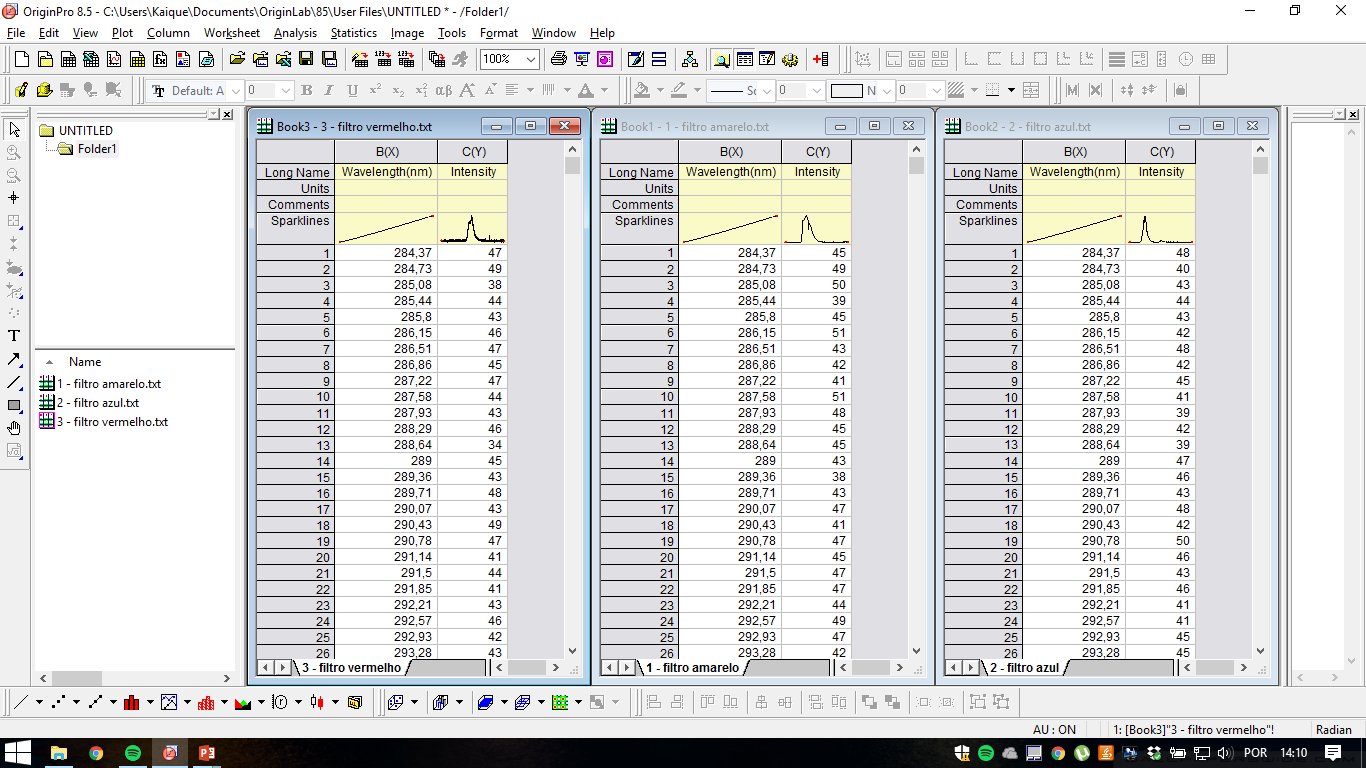 Clique em New Graph
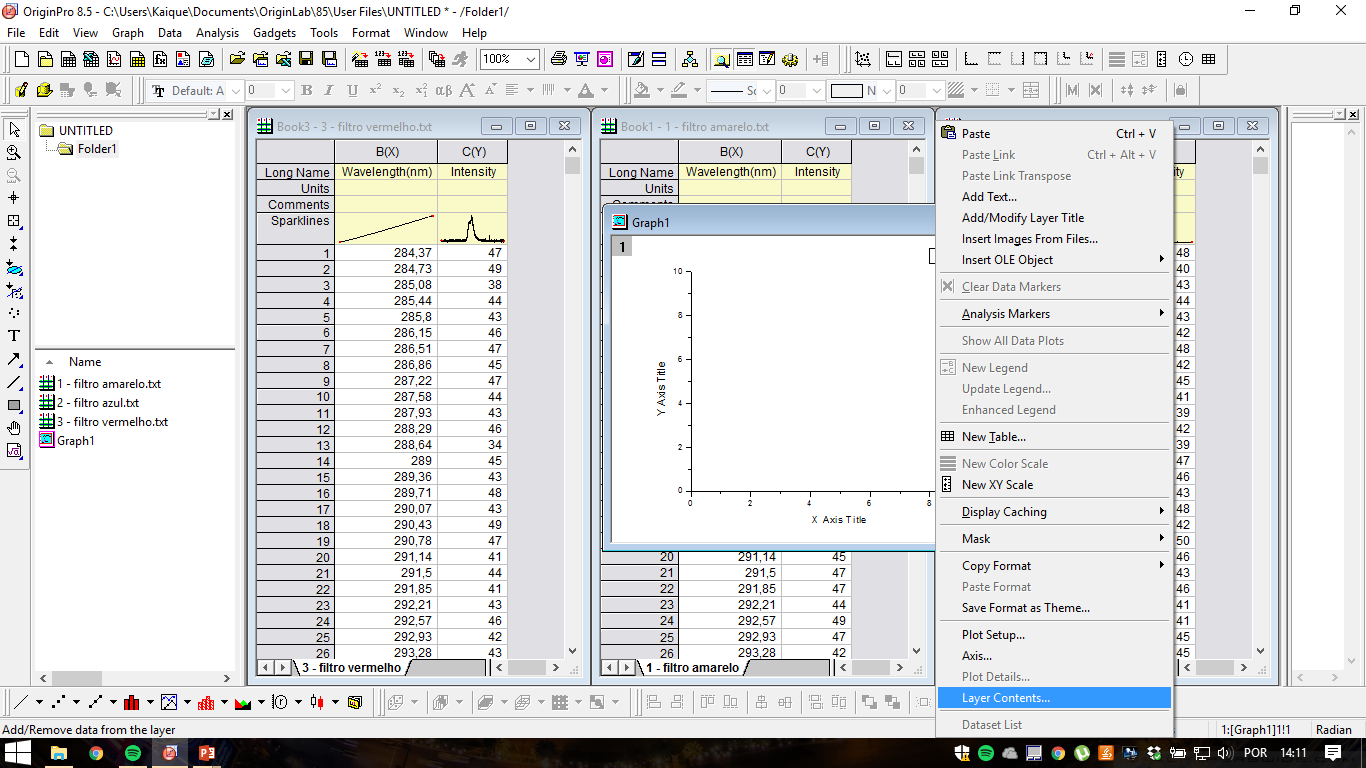 Clique com o direito dentro do gráfico, e selecione Layer Contents
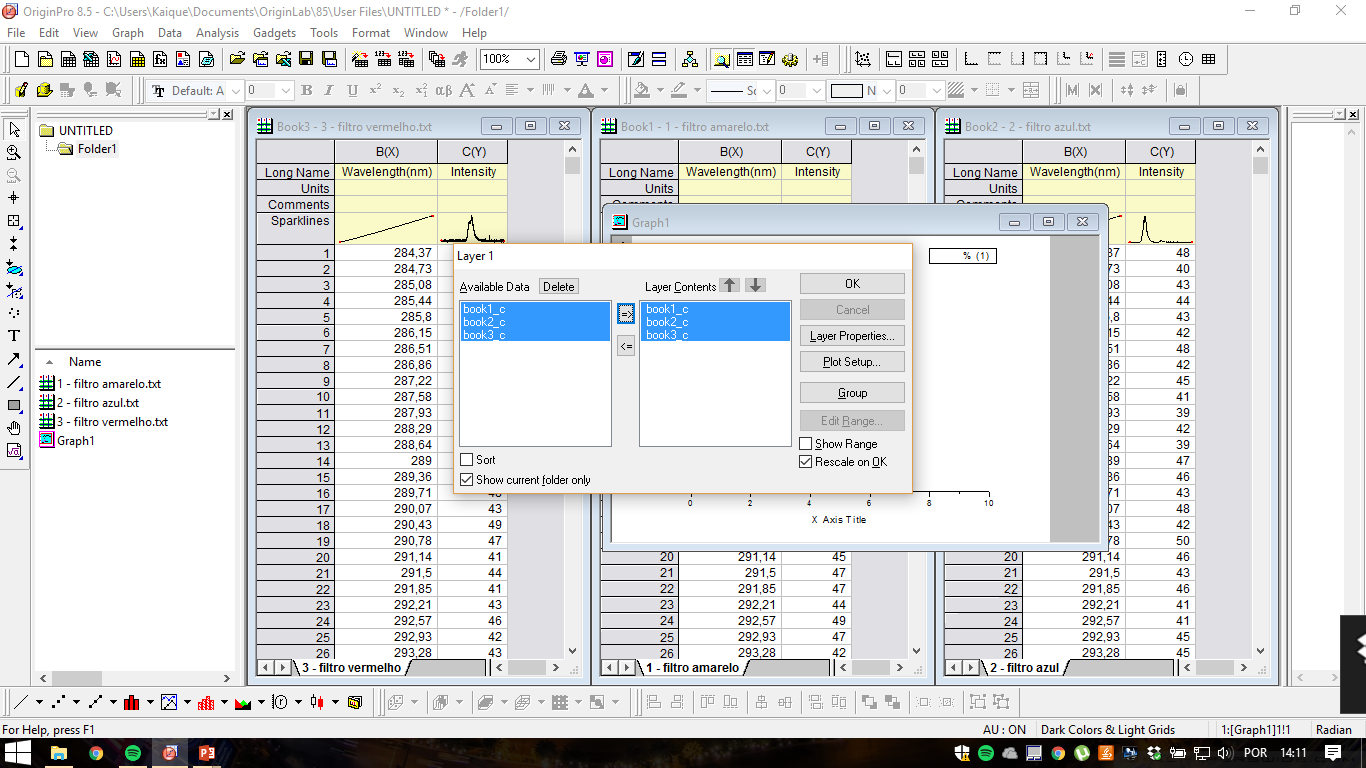 Selecione as 3 colunas, e arraste para a direita
Depois pressione OK
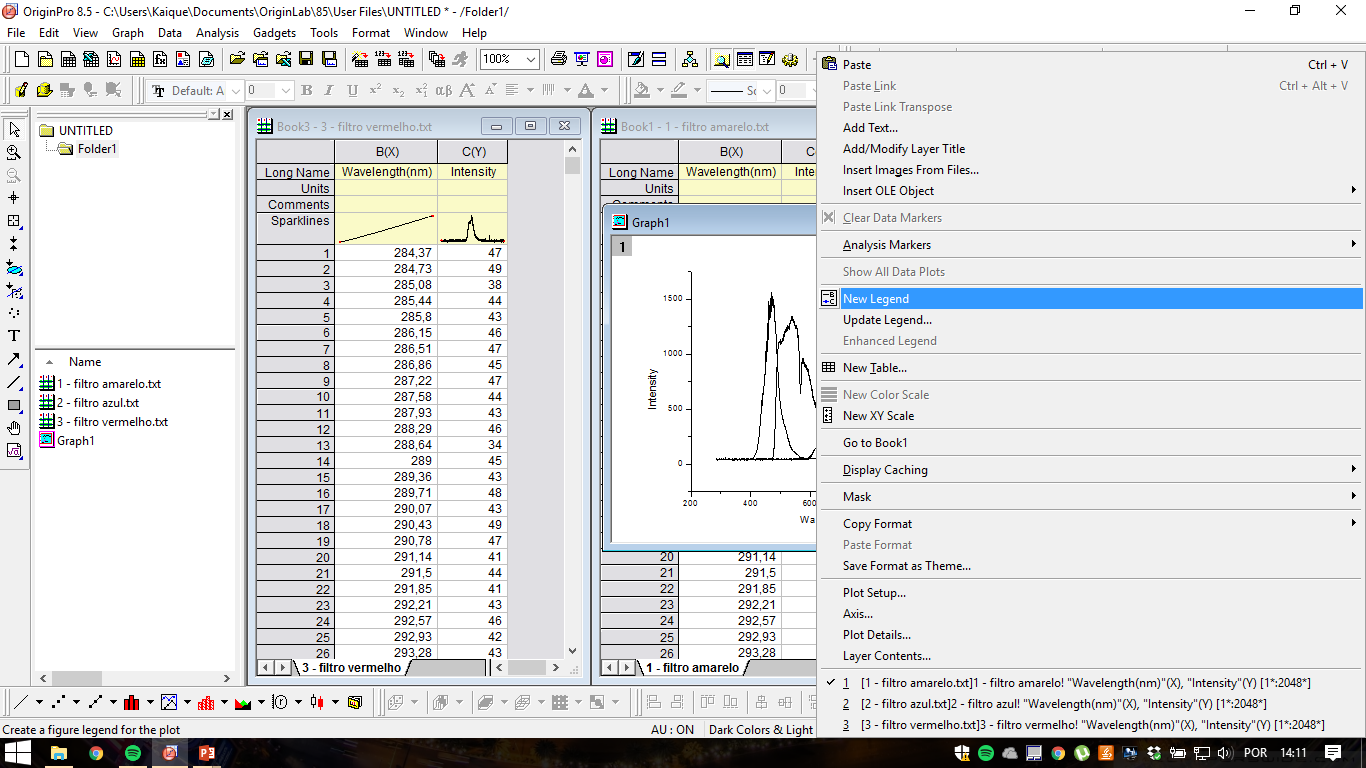 Coloque o nome de cada filtro nos seus comentários
Depois, com o gráfico aberto, clique com direito no gráfico e selecione New Legend
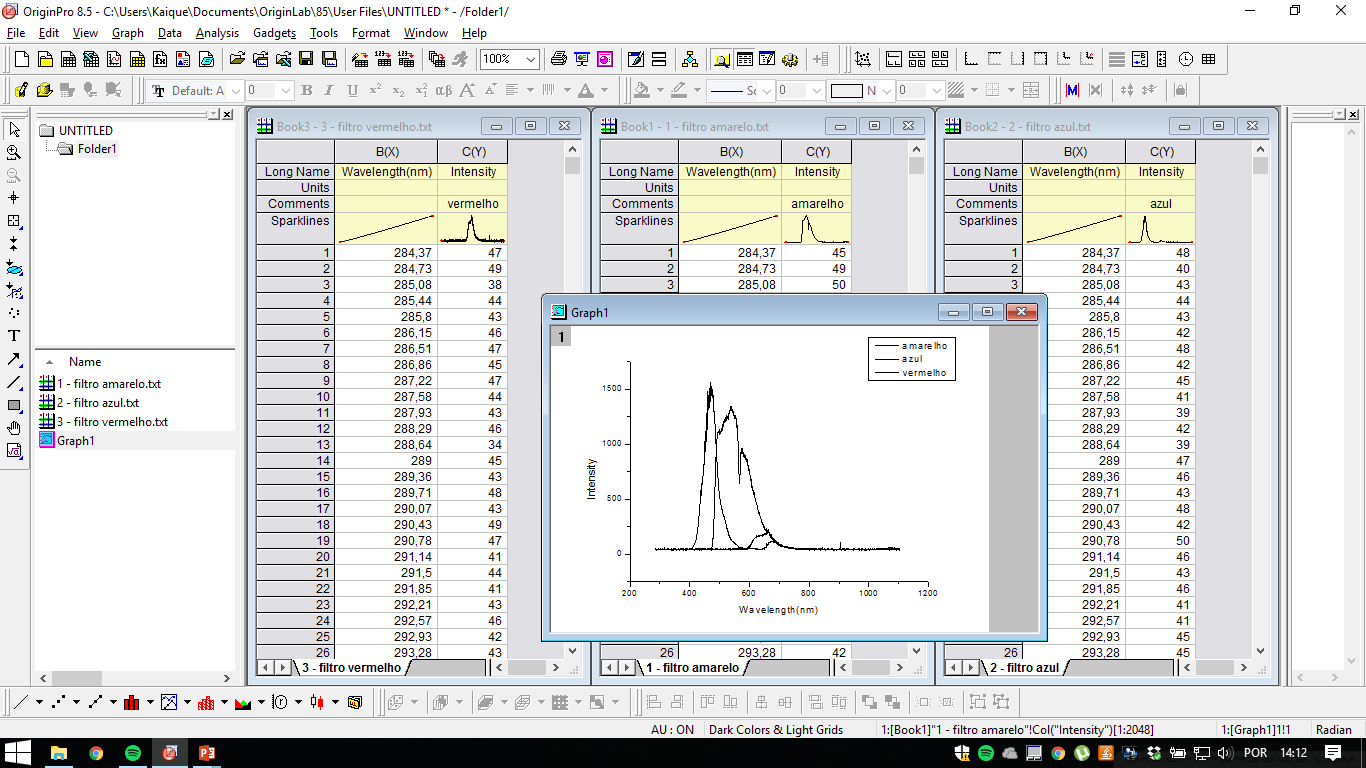 Para otimizar esse gráfico, dê dois cliques na linha que está na legenda do gráfico. Isso fará com que abre os detalhes de plot, altere as cores das linhas de acordo com as cores dos filtros
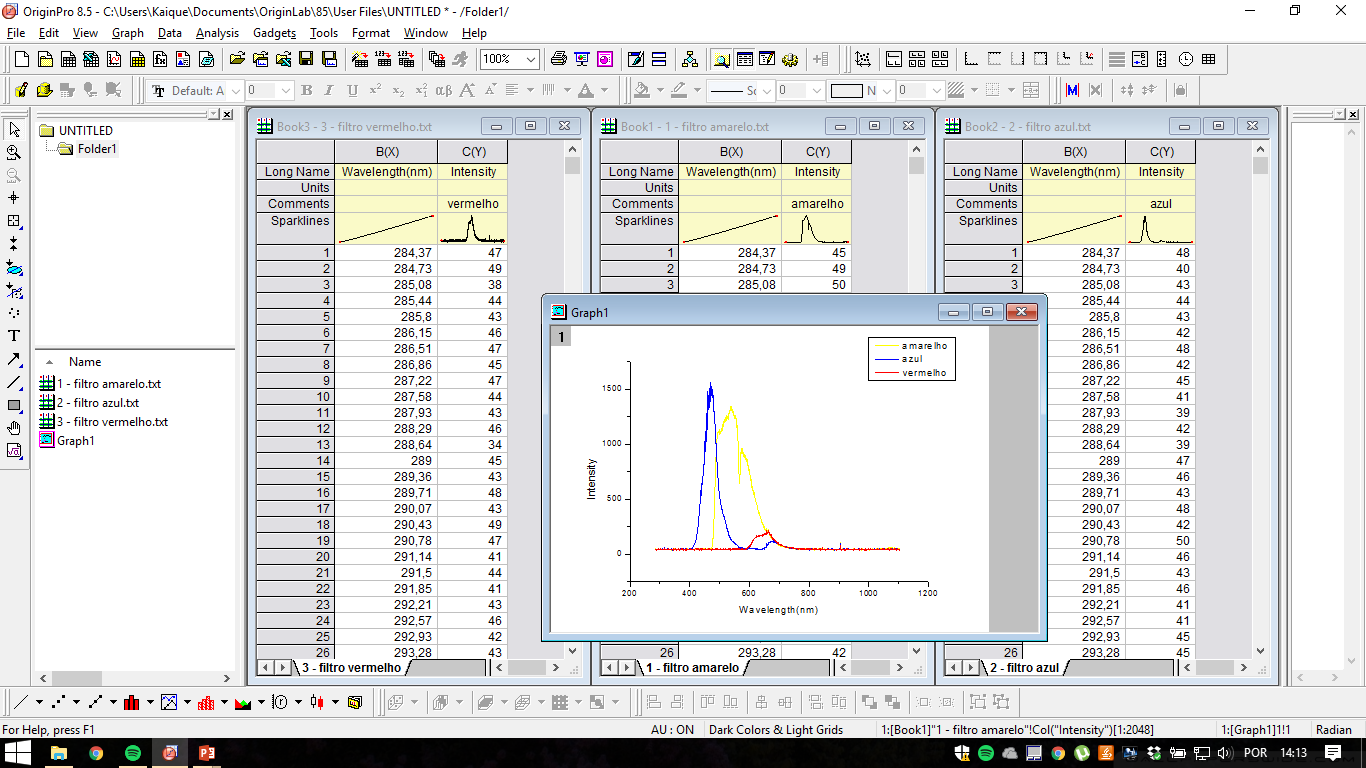 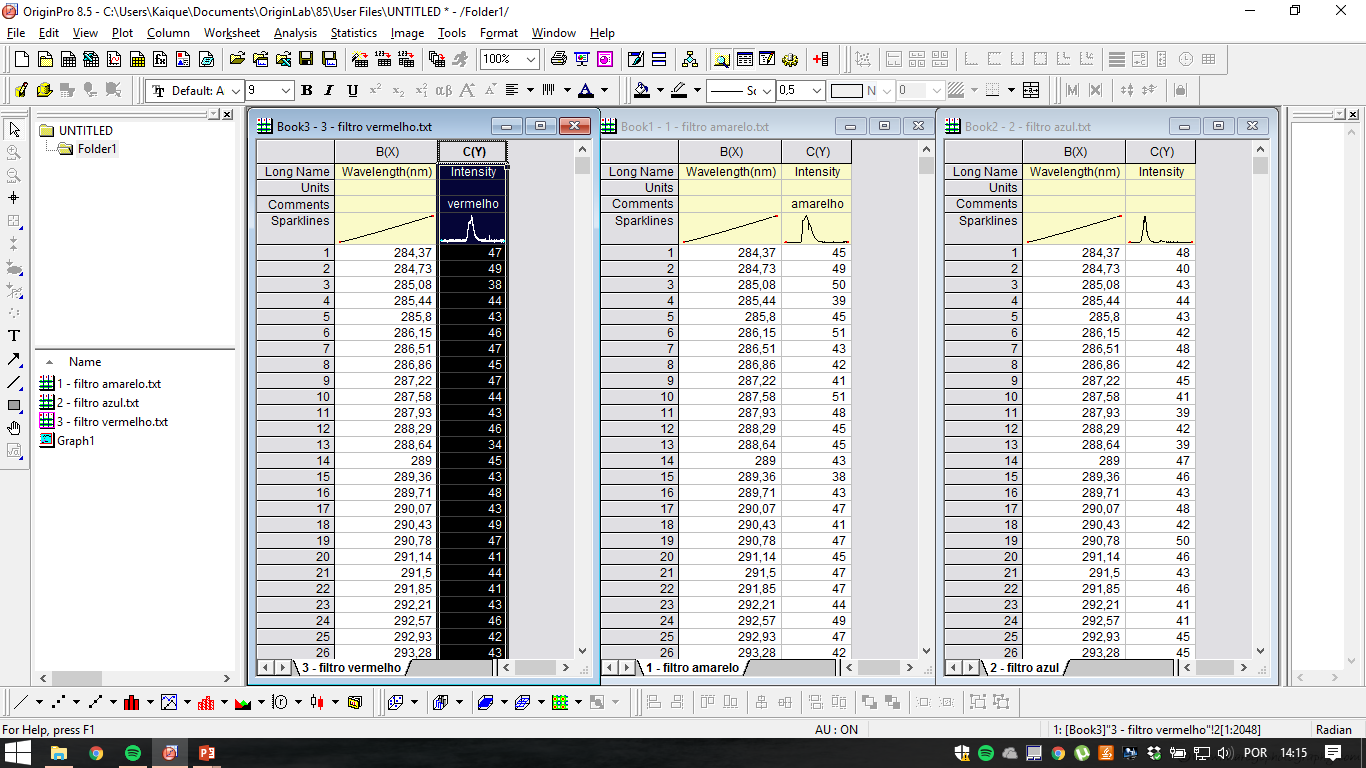 Agora  normalizando os espectros
Selecione a coluna C do espectro
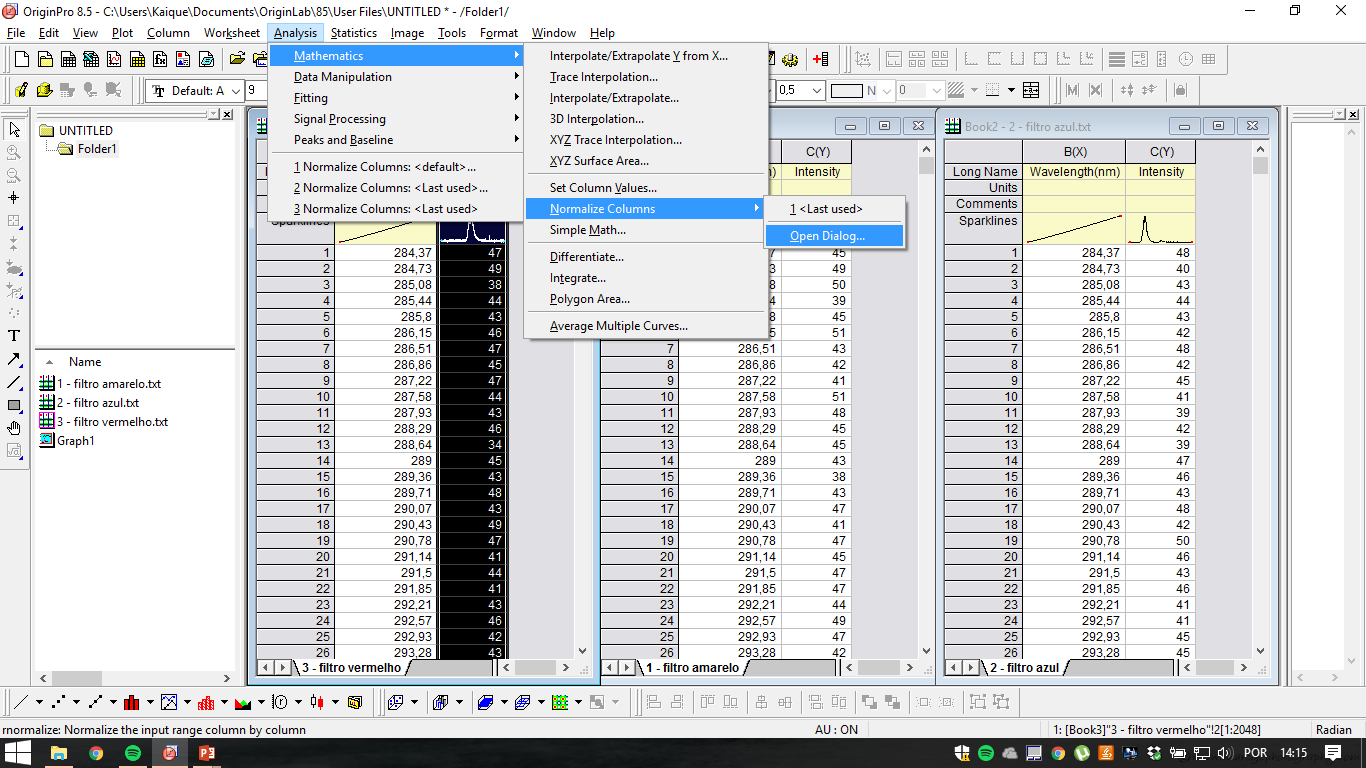 Analysis -> Mathematics -> Normalize Columns -> Open Dialog...
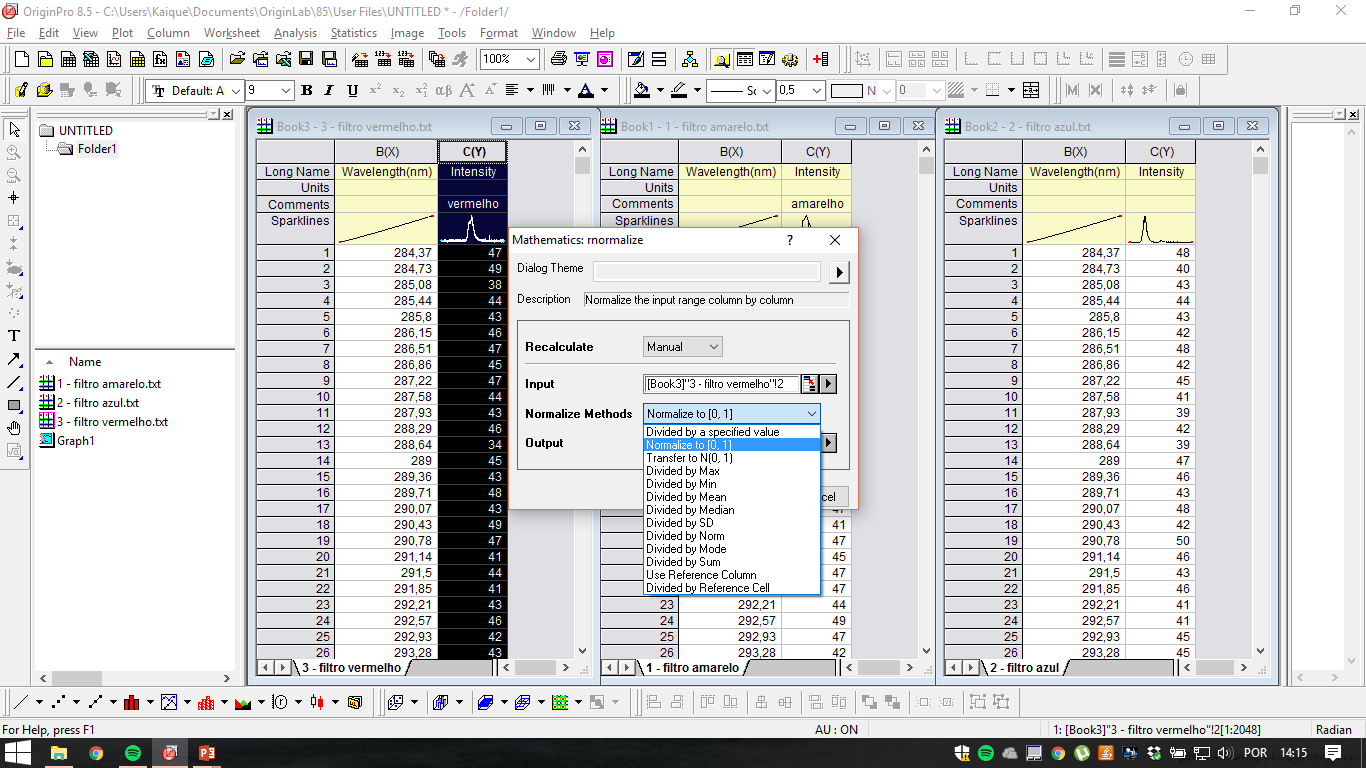 É possível normalizar o gráfico de várias maneiras, nesse exemplo vamos escolher de 0 a 1.
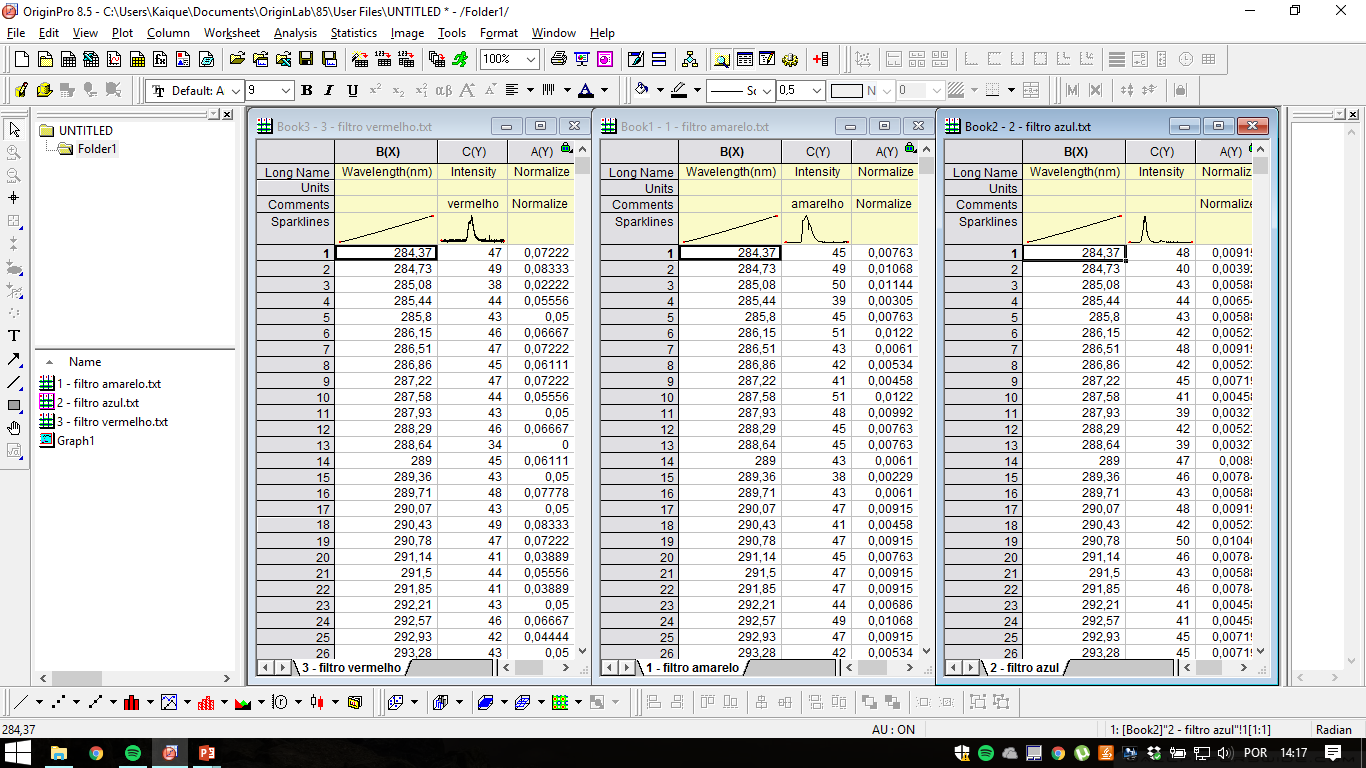 Repita o procedimento para os outros books
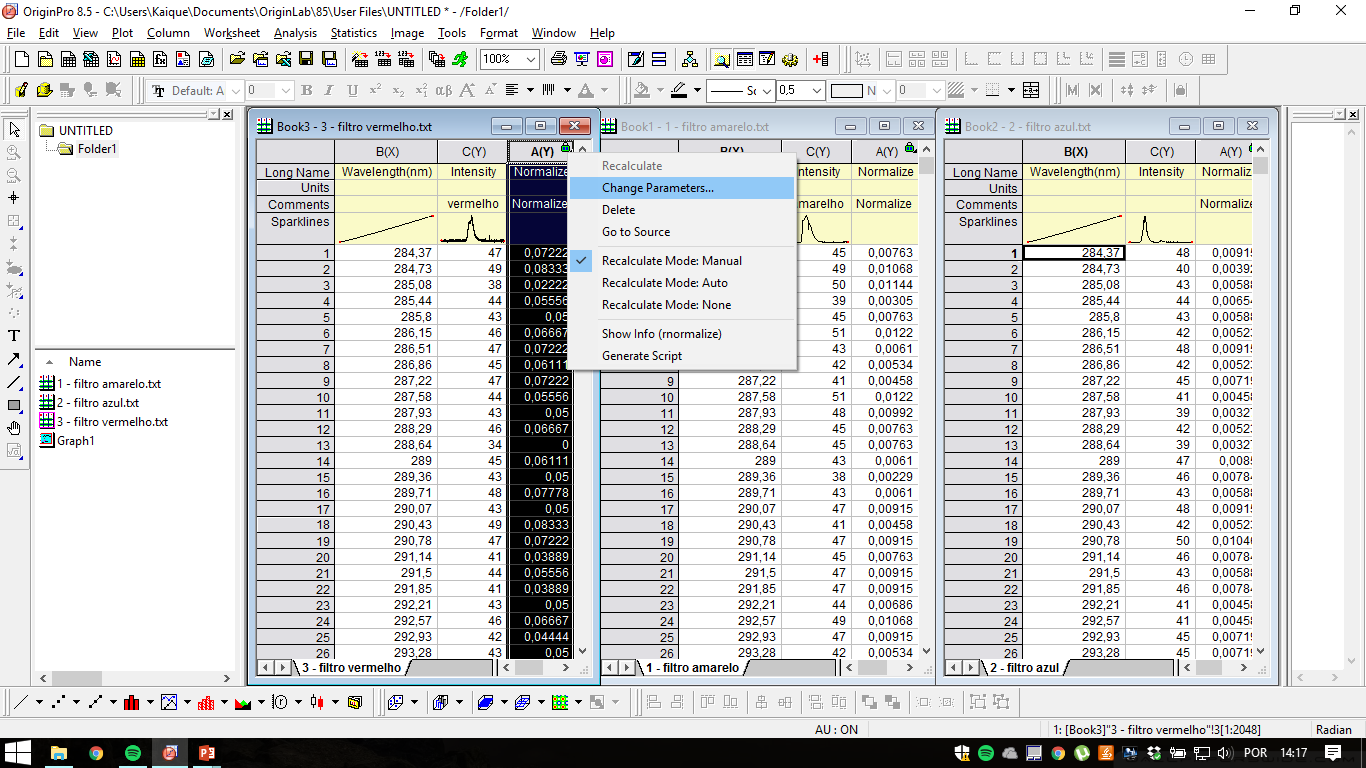 Se for necessário fazer alguma alteração nos seus dados, clique no cadeado e depois em Change Parameters
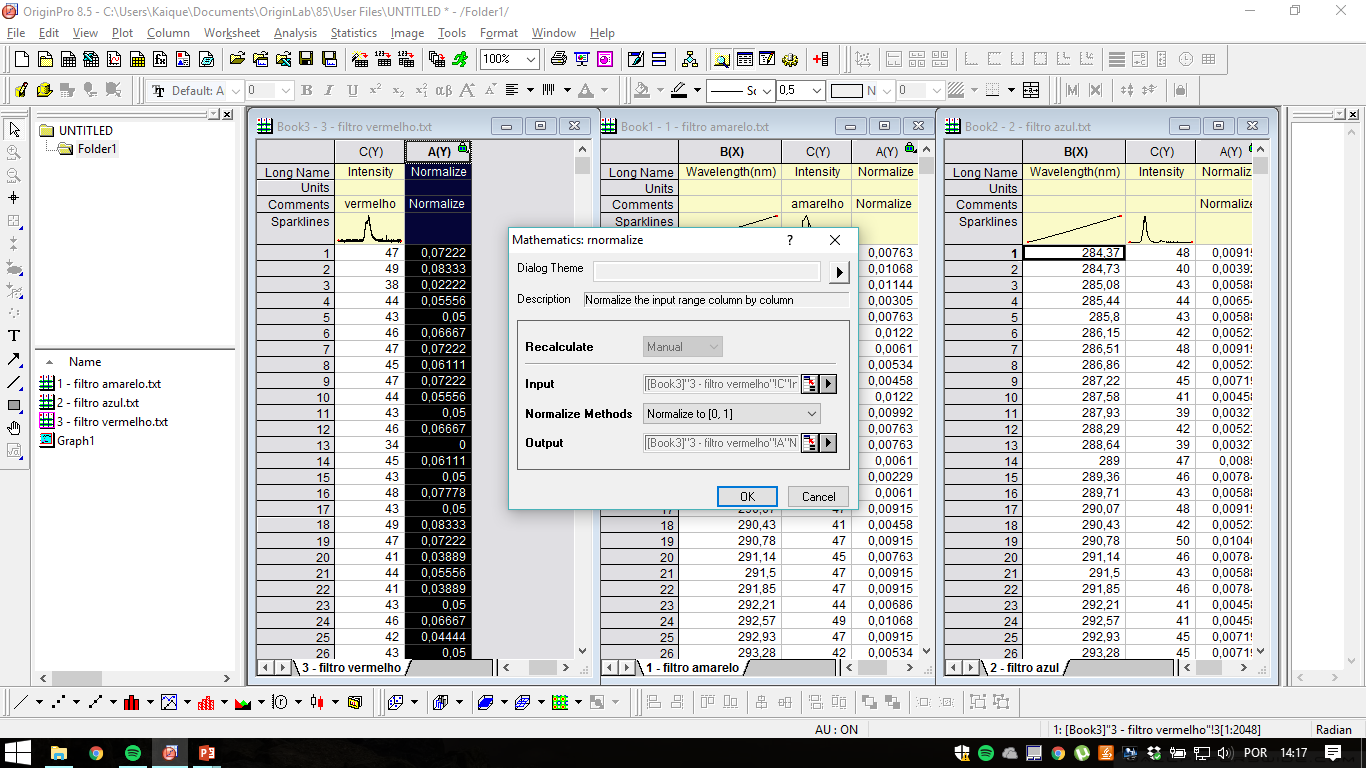 Dessa forma, você pode alterar os dados sem precisar criar uma nova coluna.
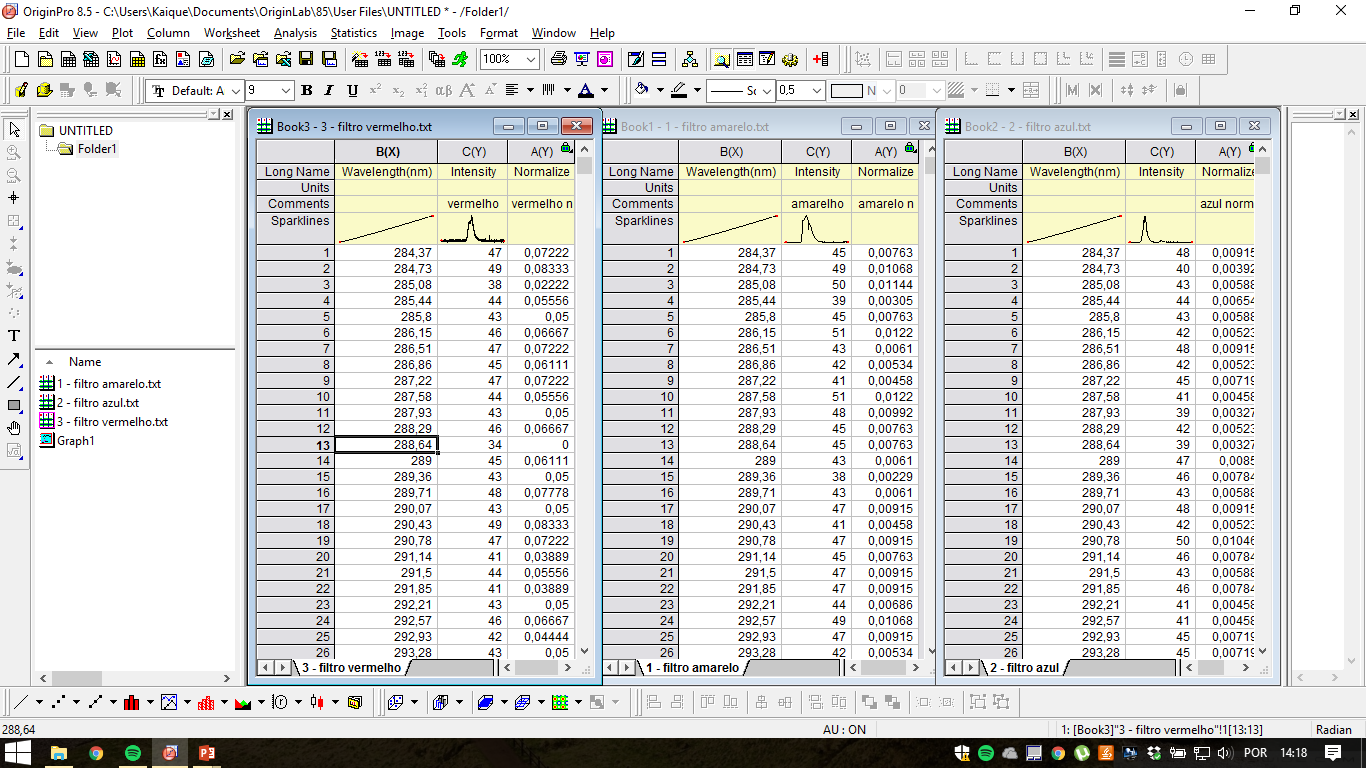 Crie um novo gráfico, e abra a janela de Layer contents
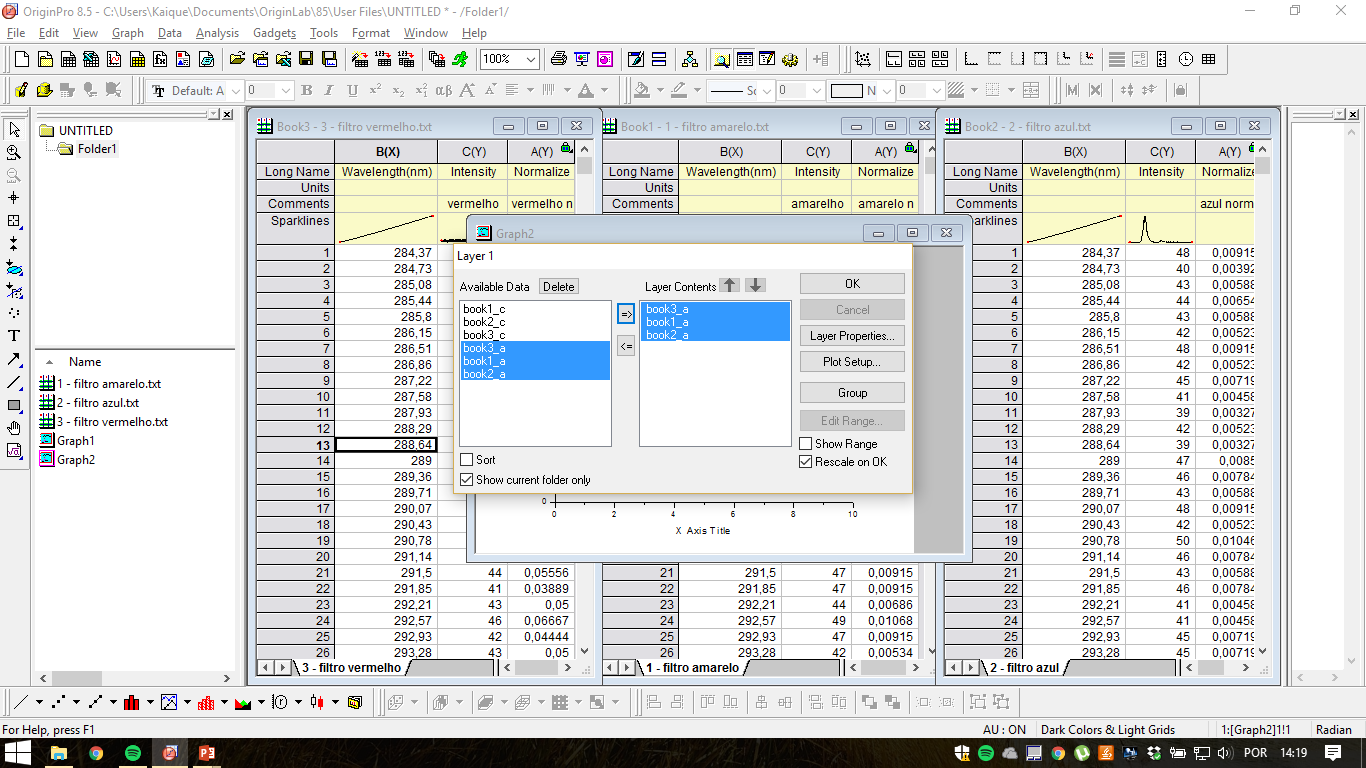 Selecione as colunas normalizadas e arraste para direita, depois clique em OK
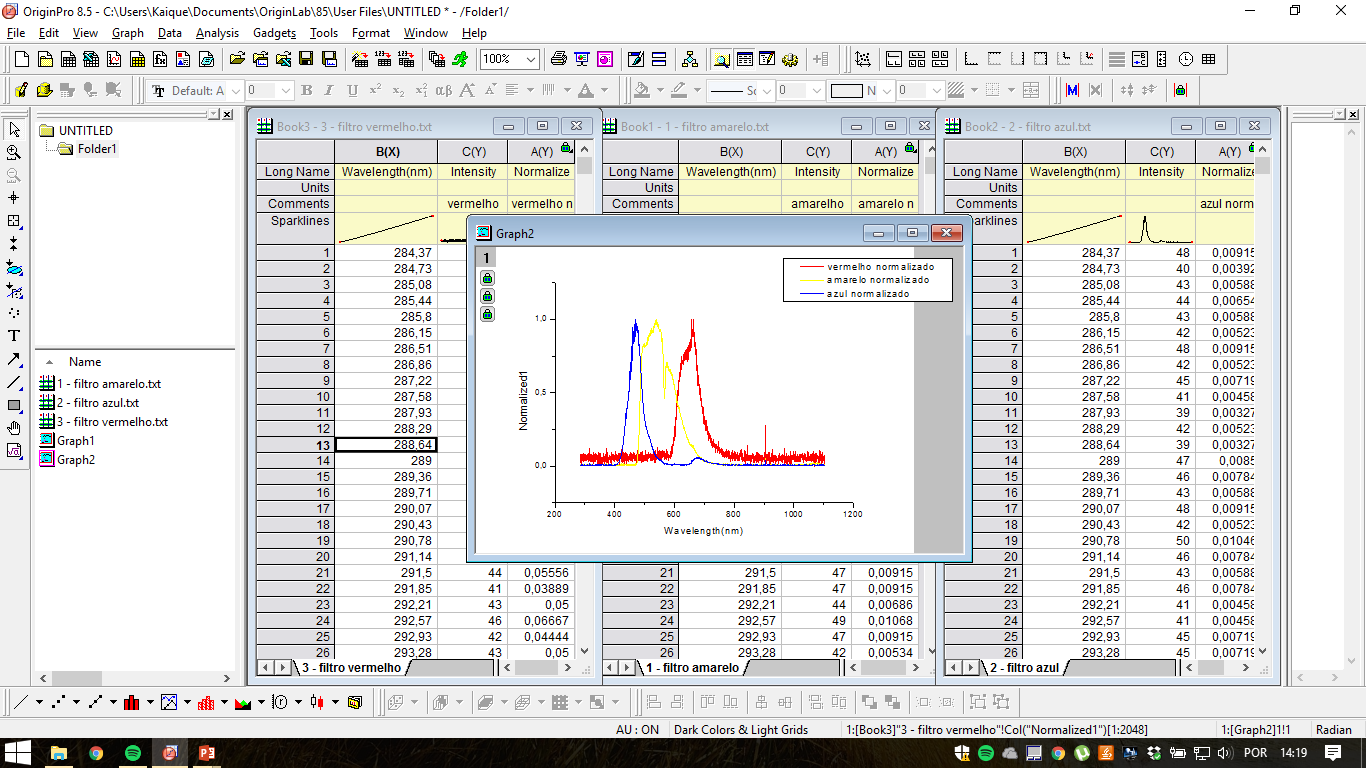 Altera as configurações de Plot para uma melhor apresentação dos dados
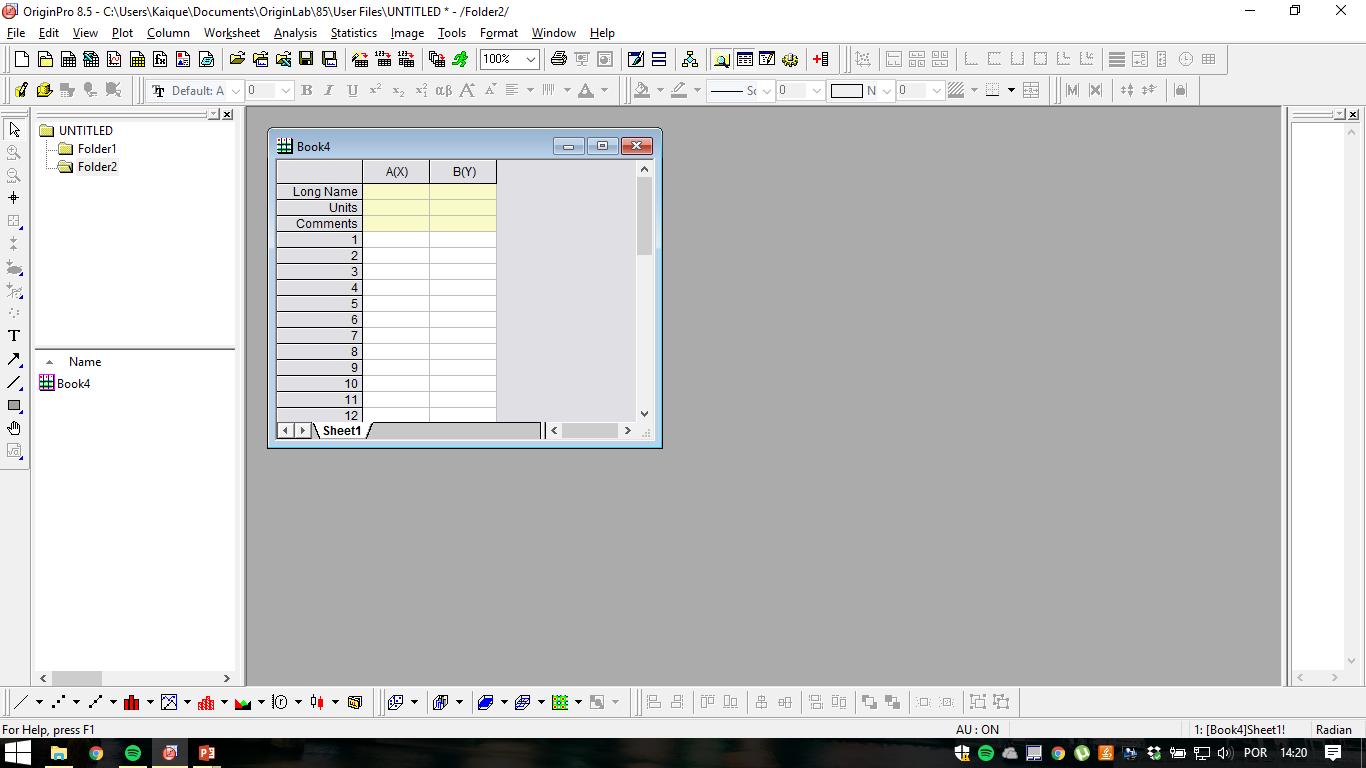 Agora importando os mesmos dados de uma maneira diferente
Para isso crie uma nova pasta
E importe os dados do modo “Import Wizard”
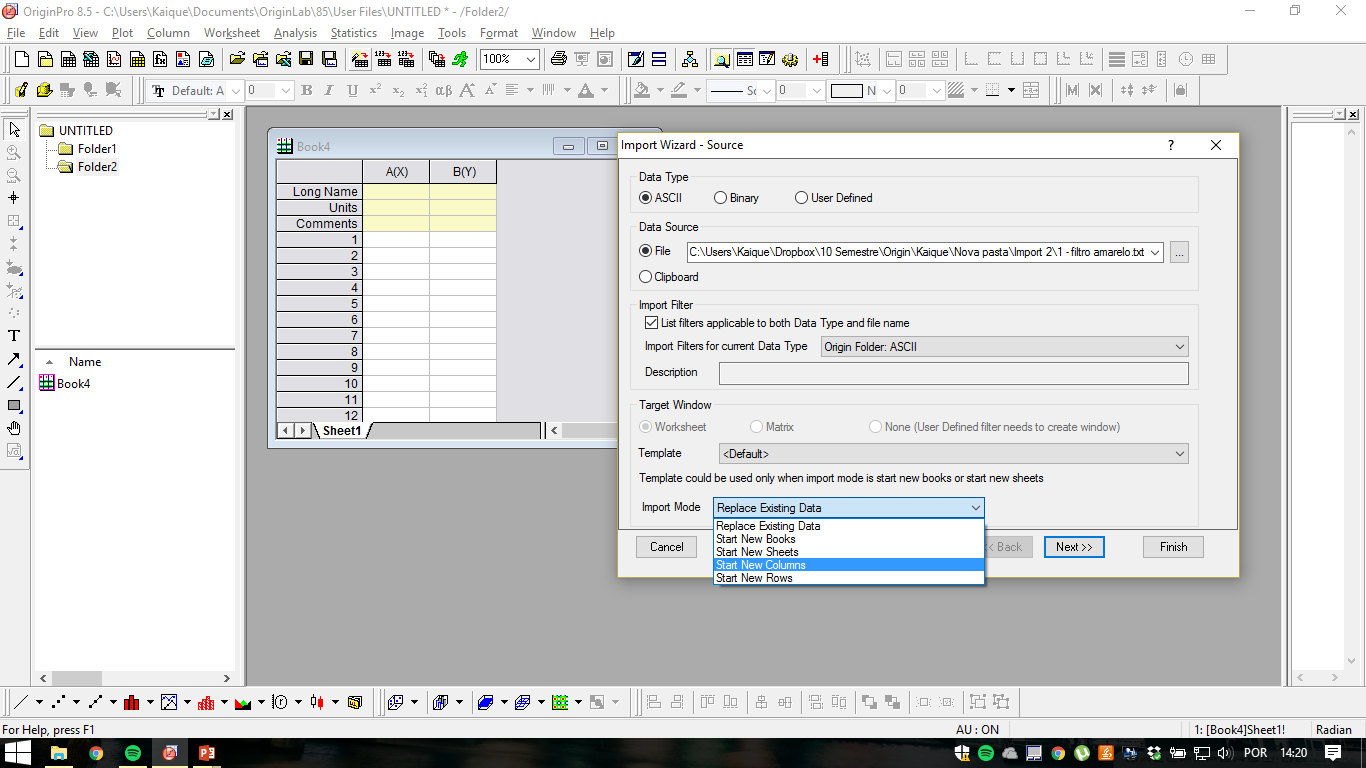 Adicione os 3 filtros usados anteriormente
Agora importando de modo a criar novas colunas, e não novos books como foi feito anteriormente
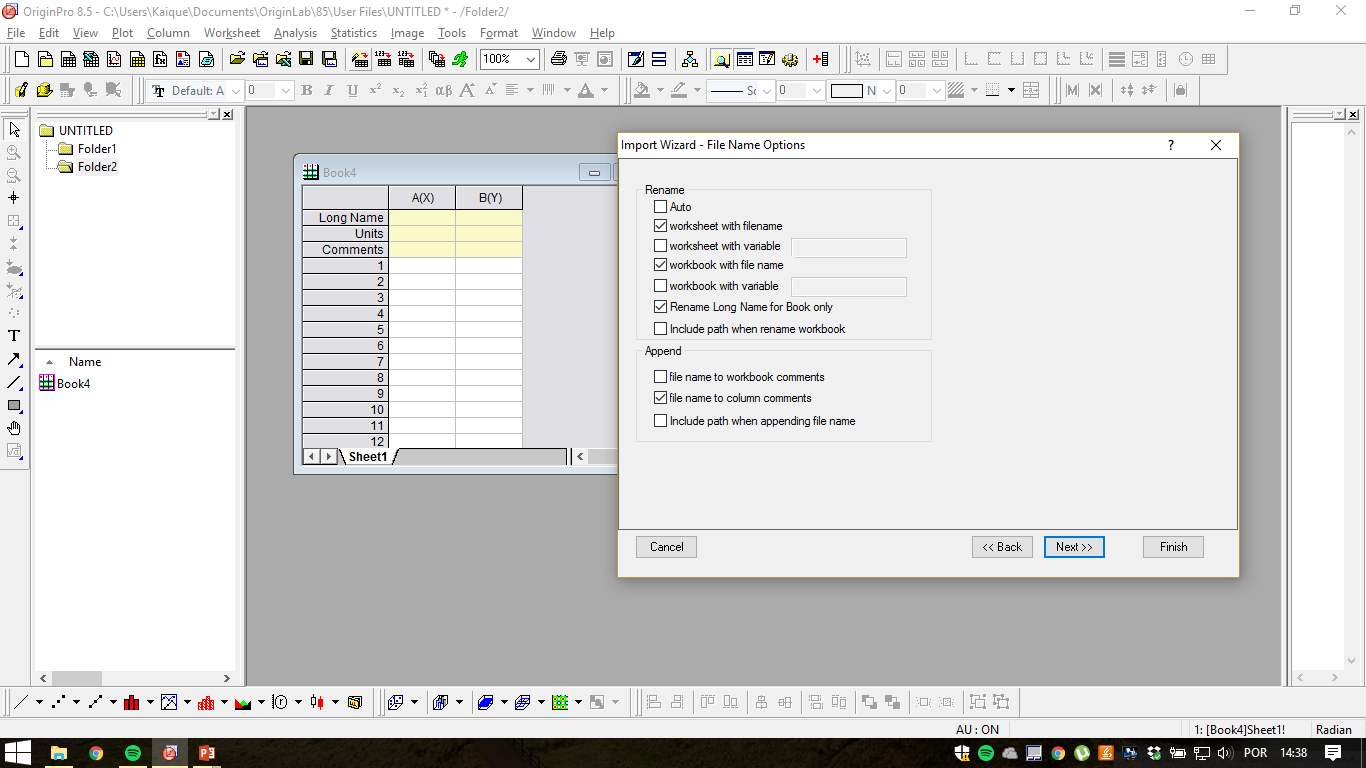 Selecione a 2ª caixa para que o nome do arquivo seja o comentário da coluna
Desmarque a 3ª caixa para que não inclua o caminho todo do arquivo no comentario
O restante da importação é o mesmo, dessa forma pode finalizar
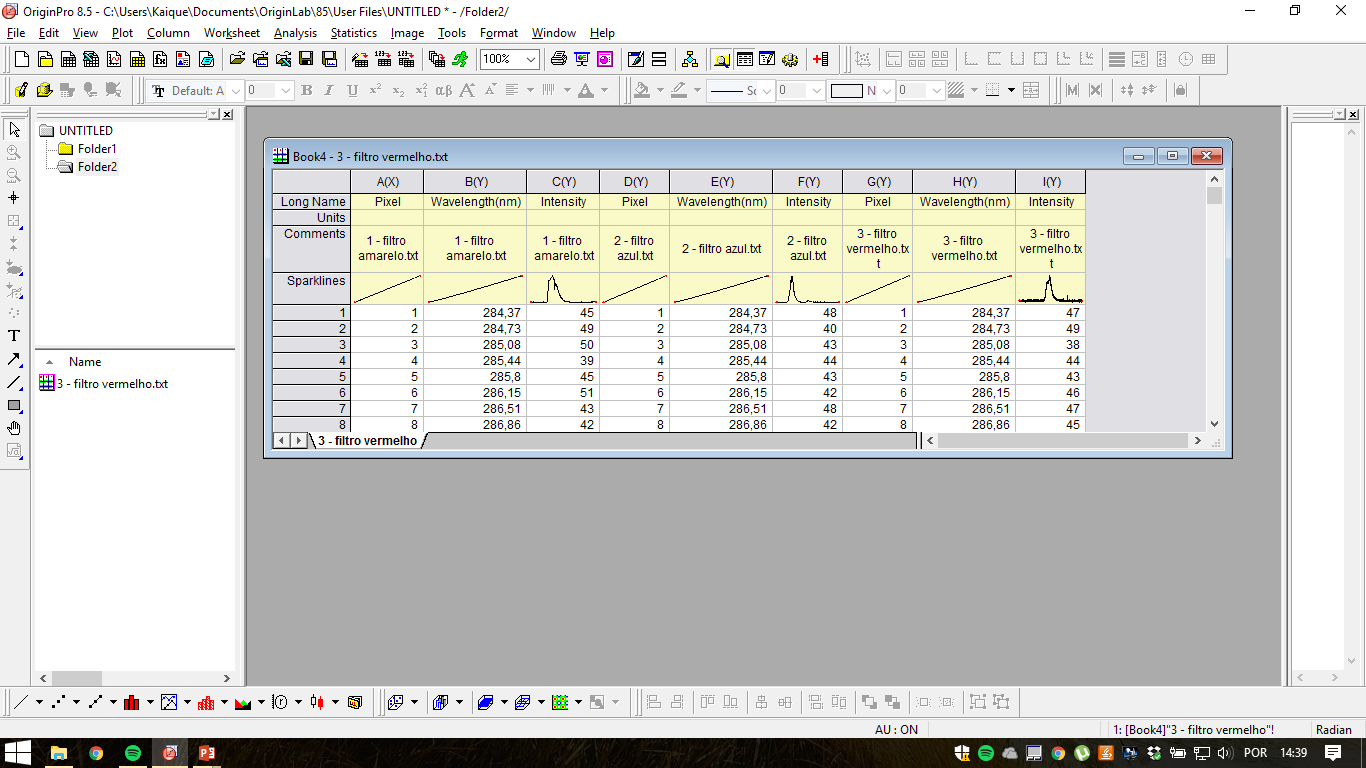 Desse modo, todos os dados estão em um mesmo book
Delete todas as colunas que possuem pixel, e torne as colunas “Wavelength” como X
Tire os comentários das colunas de eixo X, e se preferir renomeie os comentários.
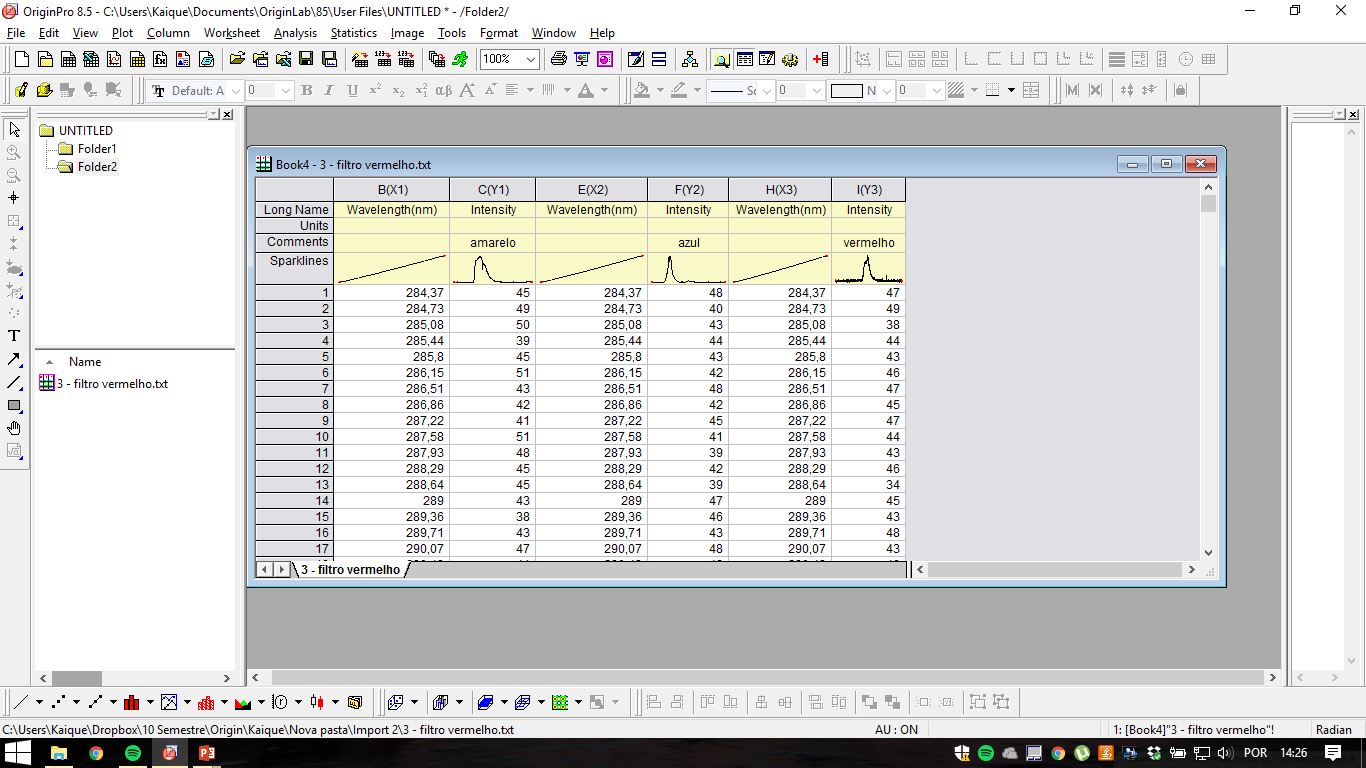 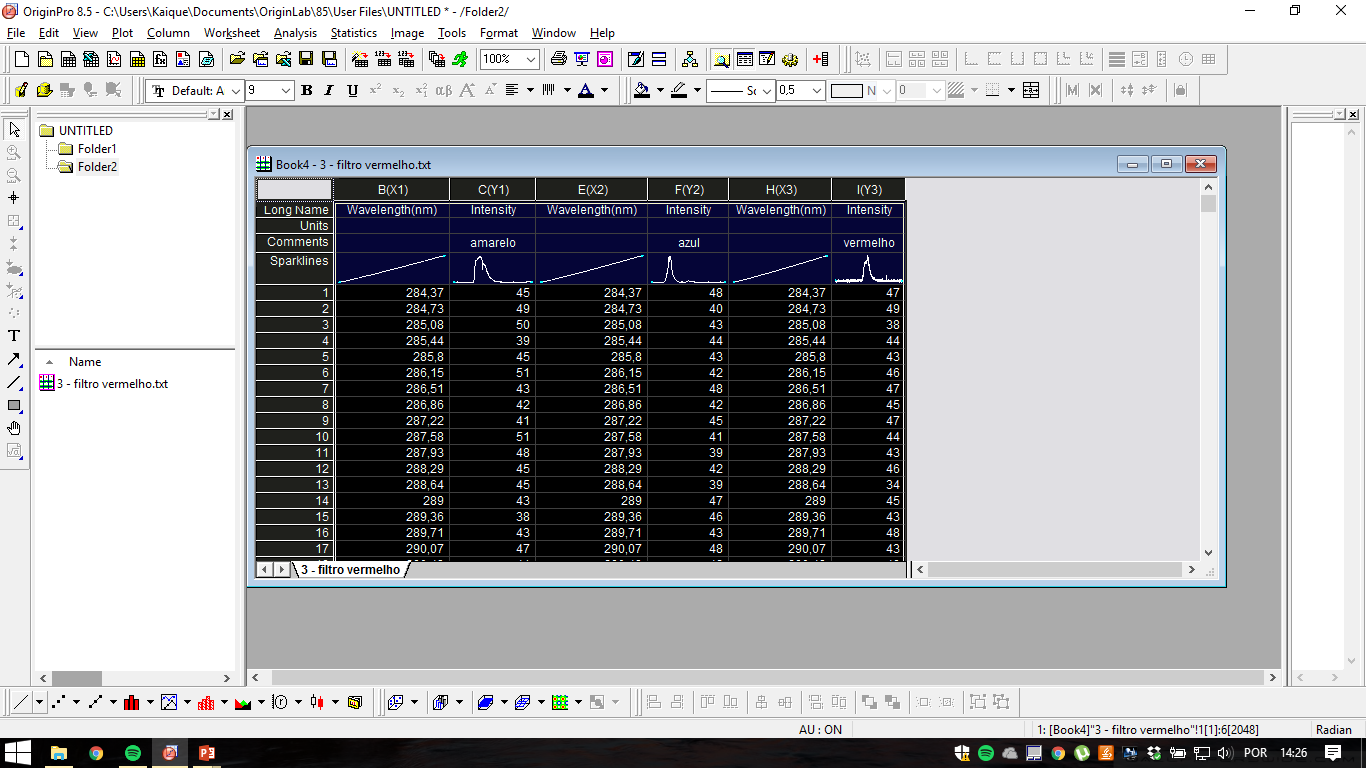 Selecione todas as colunas e plote o gráfico no formato “Line”
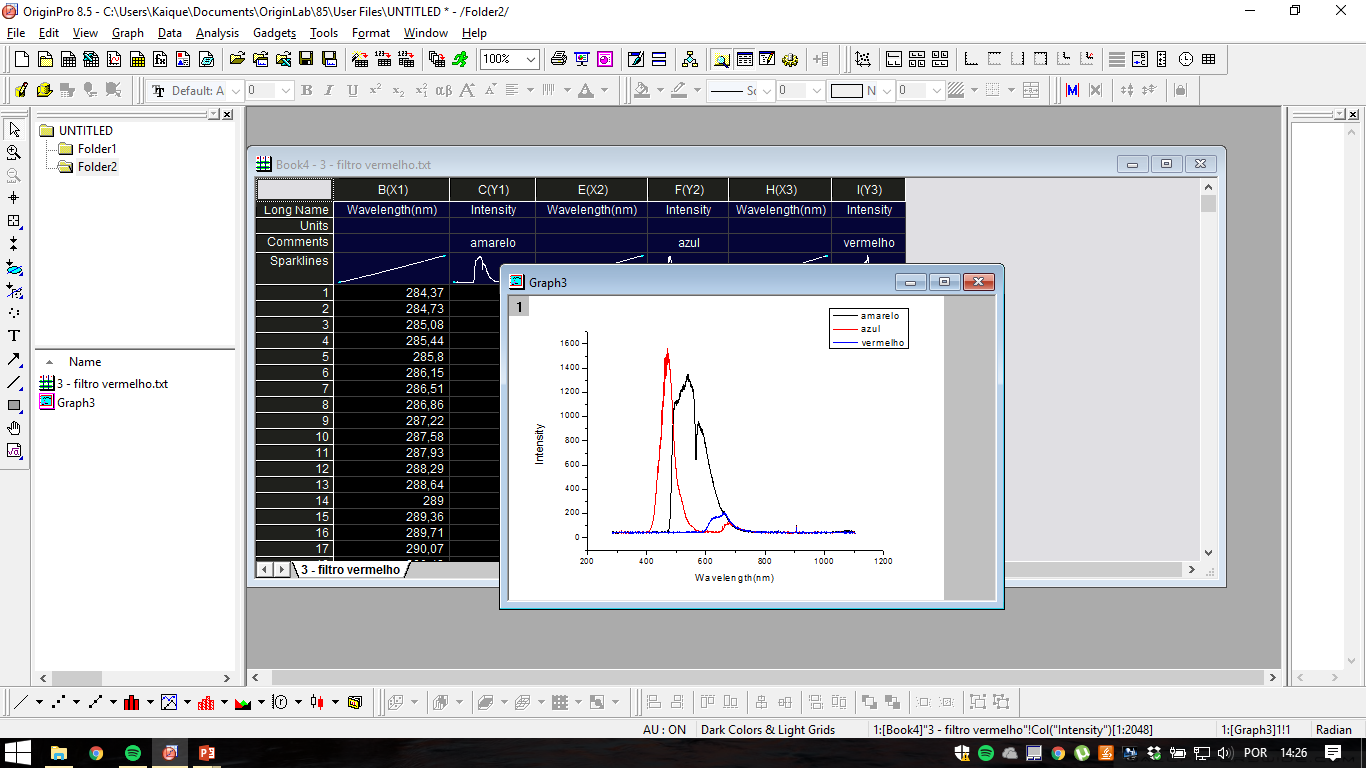 Altera as cores das linhas de acordo com os espectros correspondentes
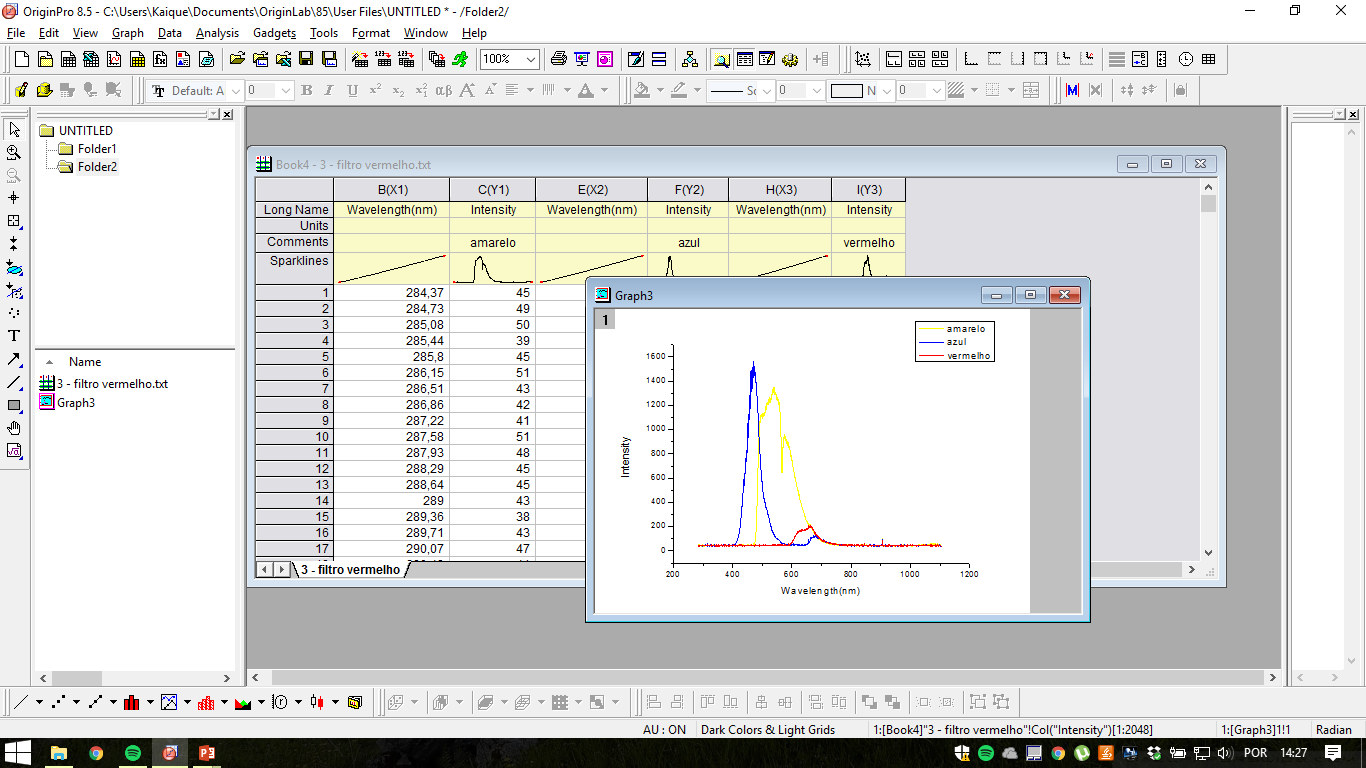 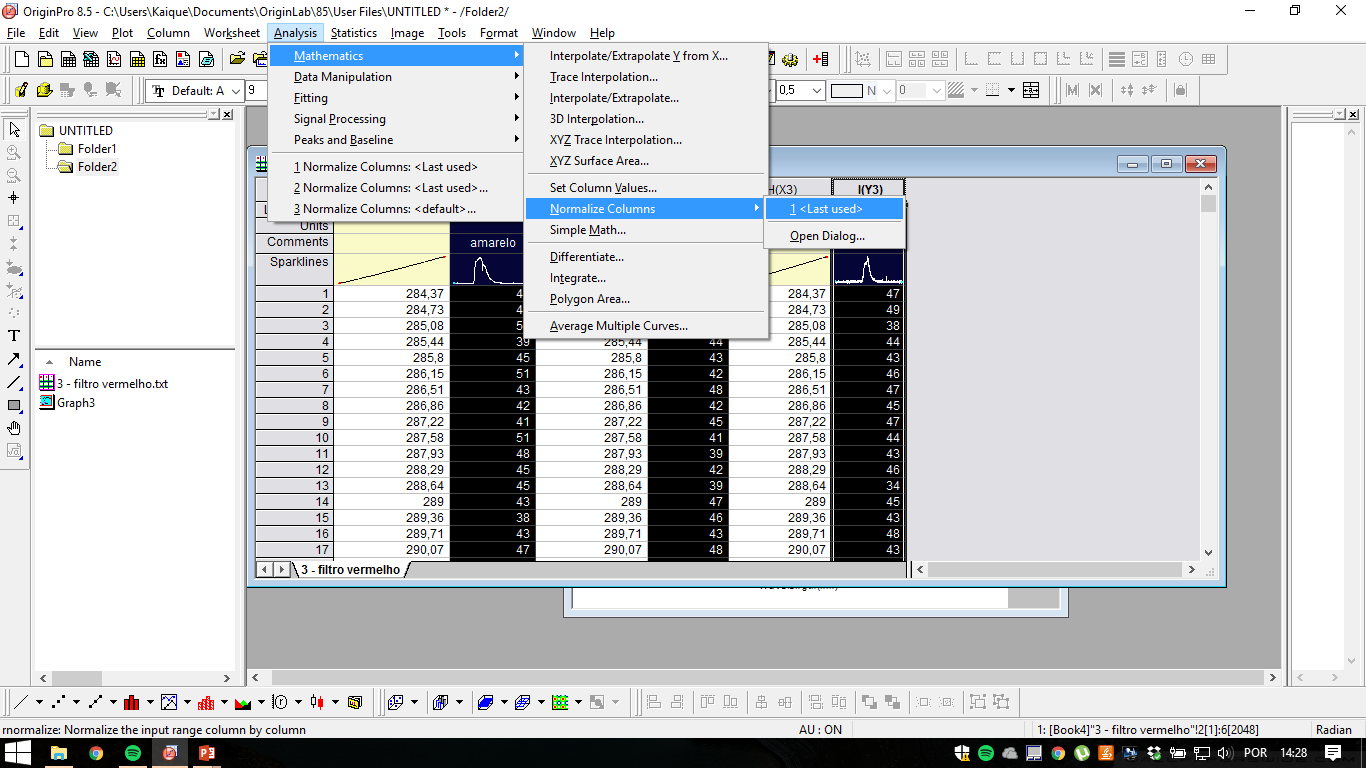 Agora normalizando.
Selecione as colunas dos espectros 
(dica: segure ctrl para fazê-lo)
Use a mesma normalização usada anteriormente
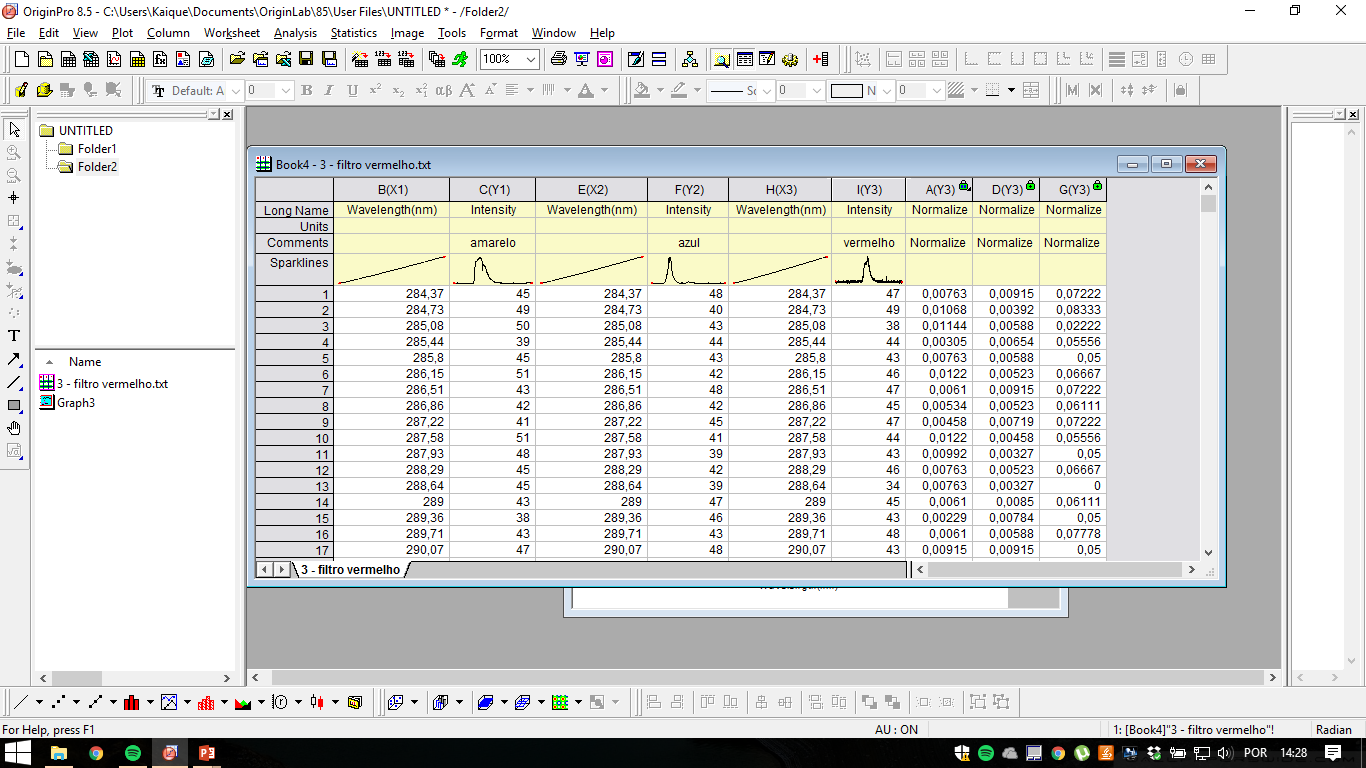 Repare que as normalizações ficaram todas à direita. Para esse exemplo não há problema, pois o eixo x é o mesmo para todos. 
Contudo, pensando em problemas futuros, faremos com que a coluna da normalização fique ao lado direito de seus espectros
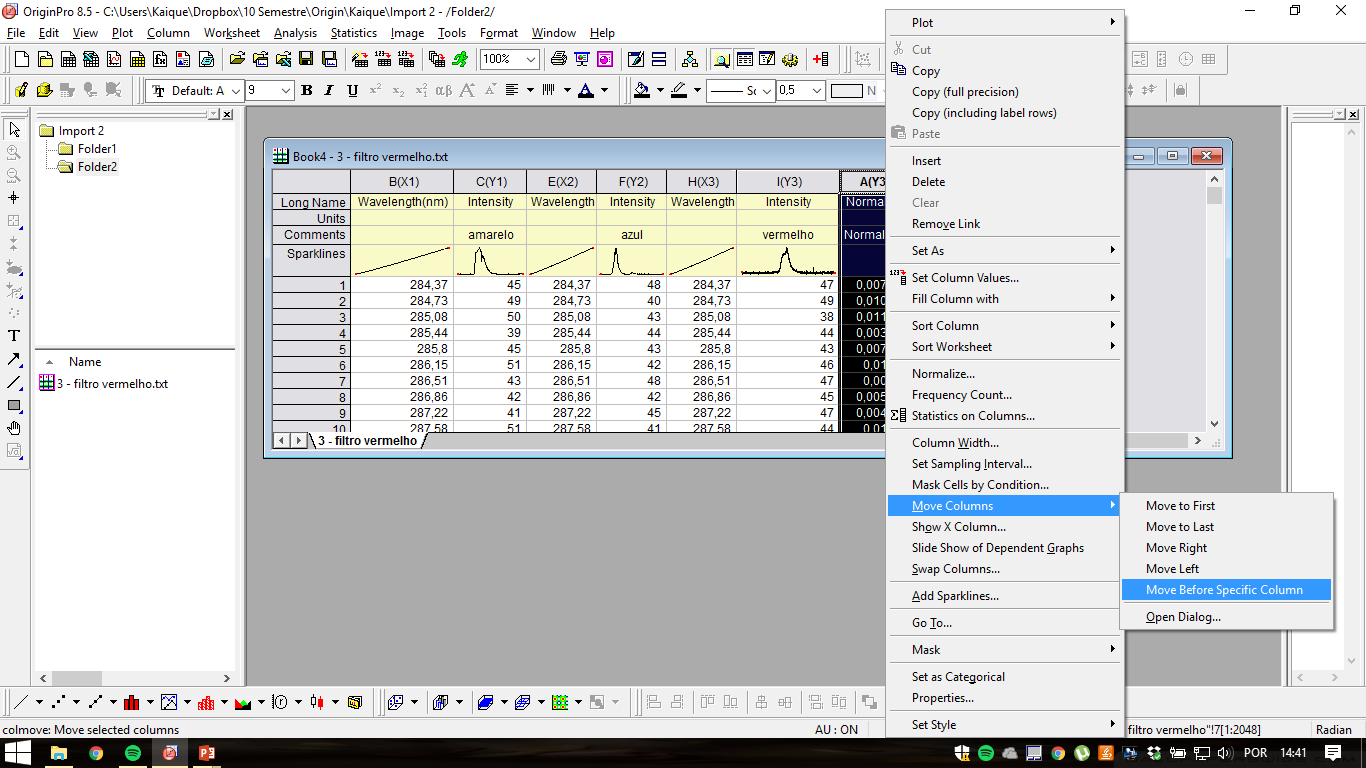 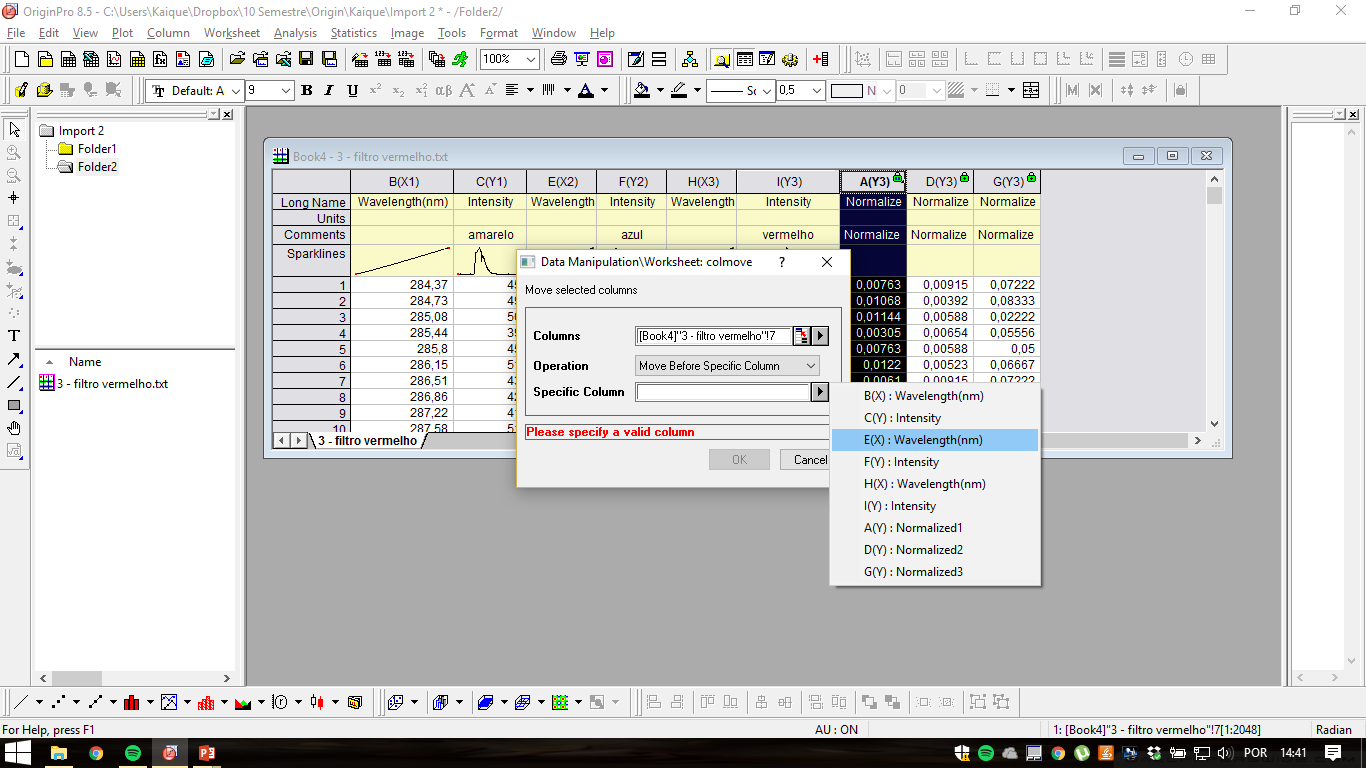 Coloque as colunas de normalização do lado direito dos seus respectivos espectros
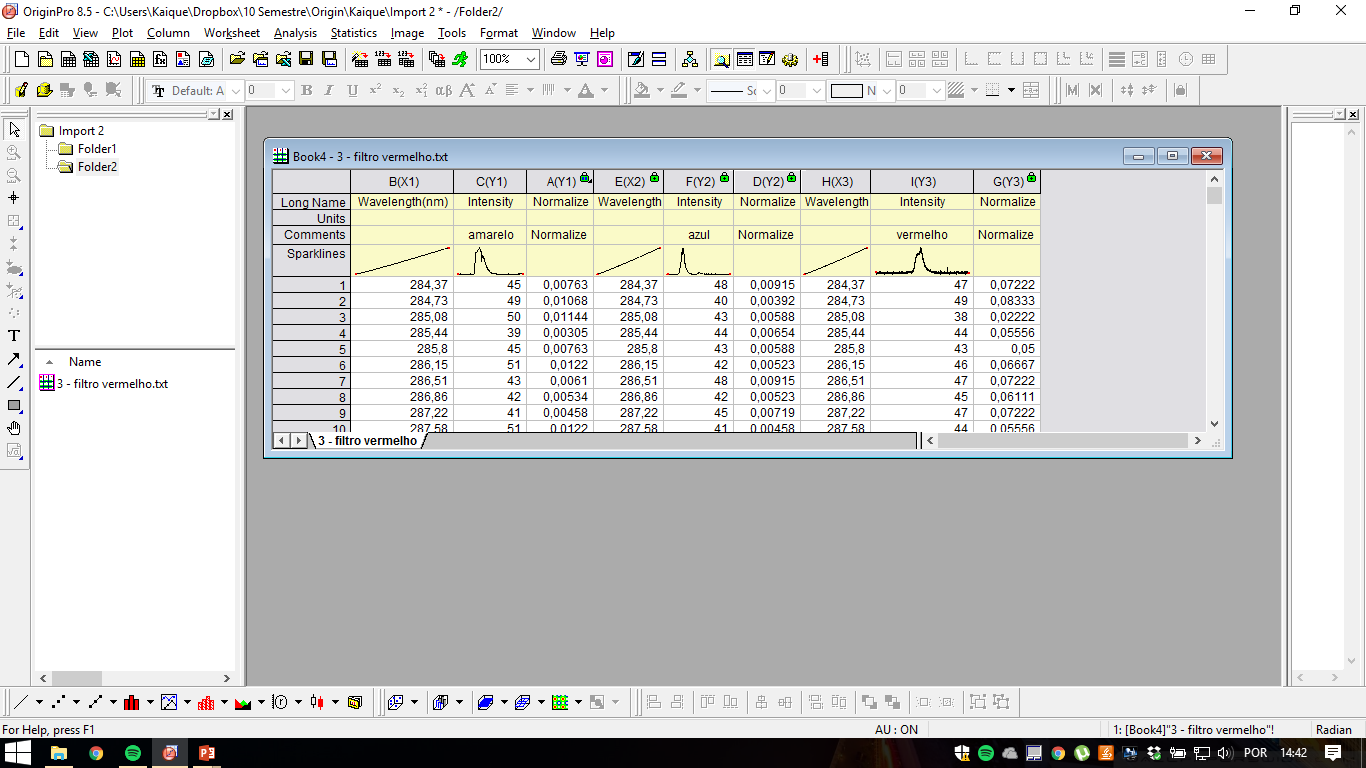 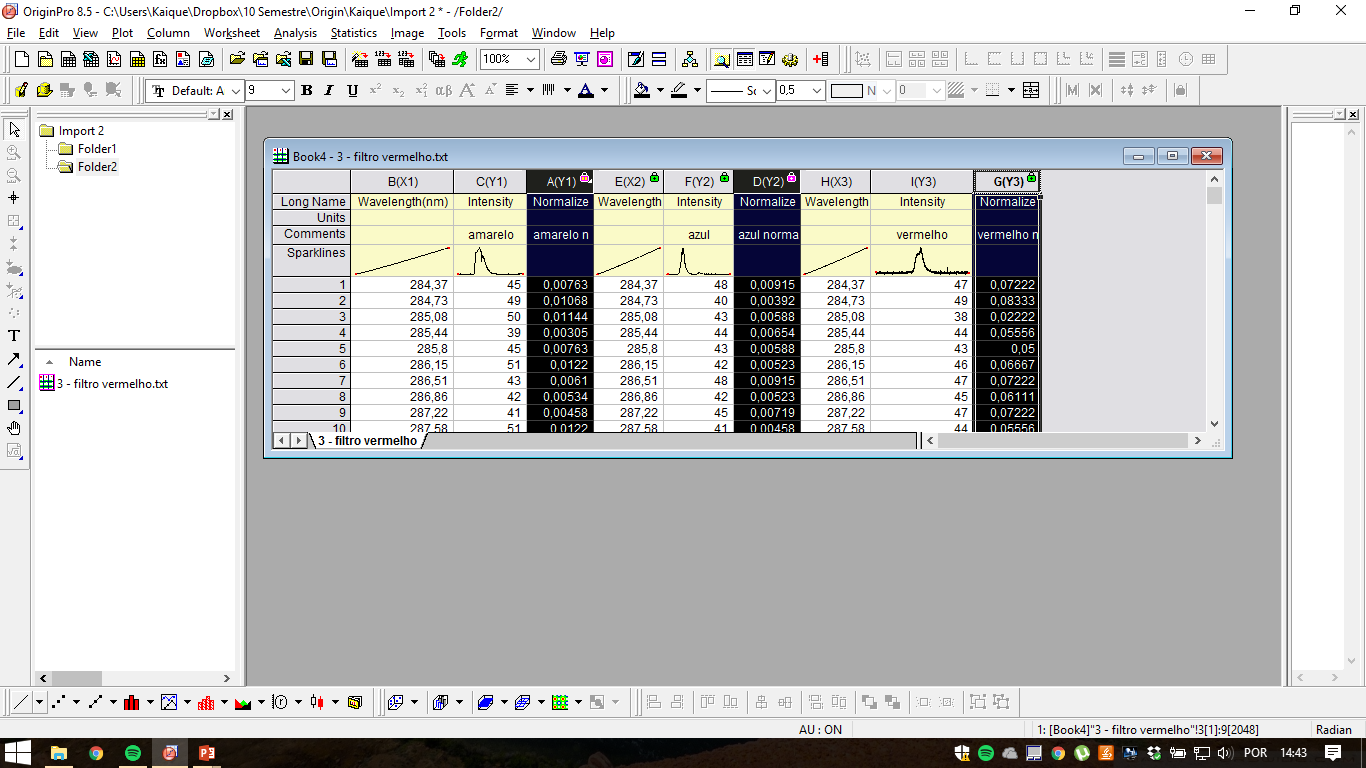 Renomeie os comentários
Selecione as 3 colunas (dica: use ctrl)Plote os 3 no gráfico “Line”
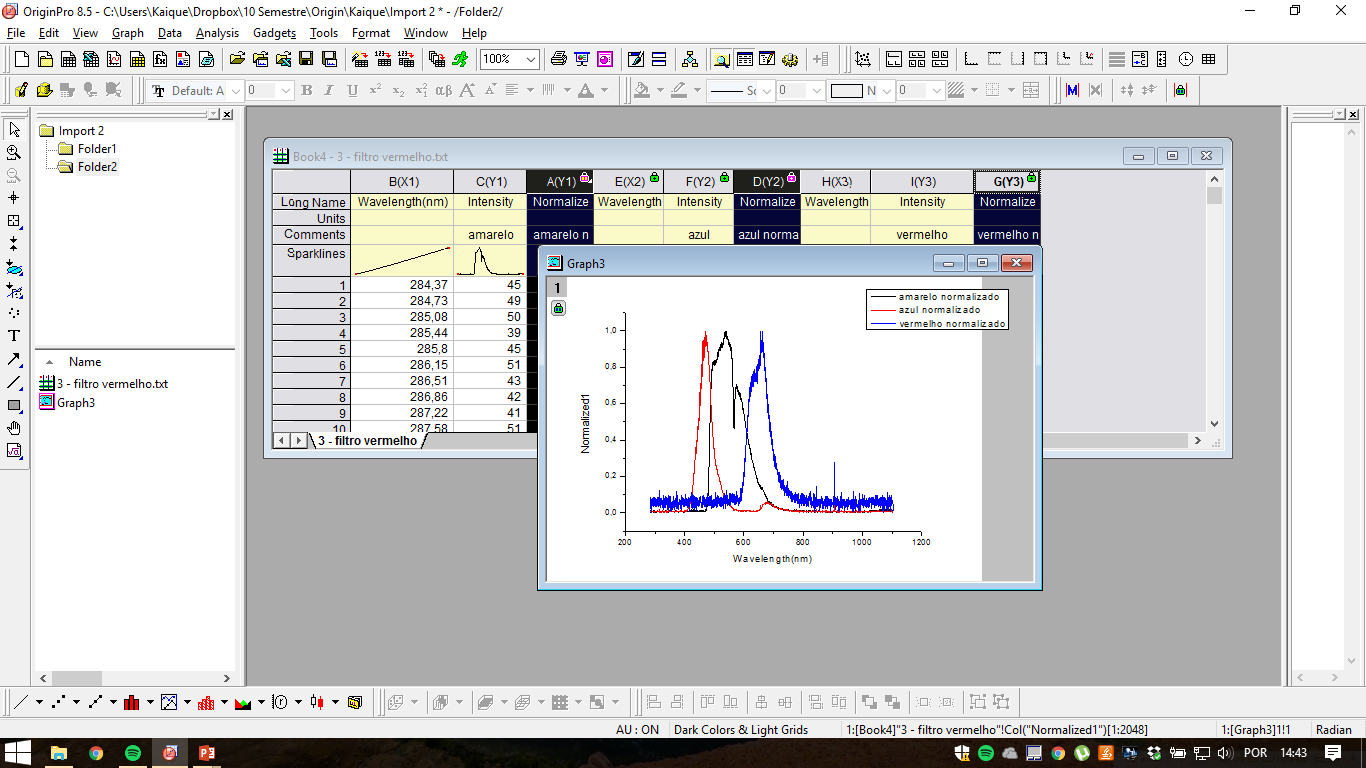 Altere as cores das linhas de acordo com a cor do espectro
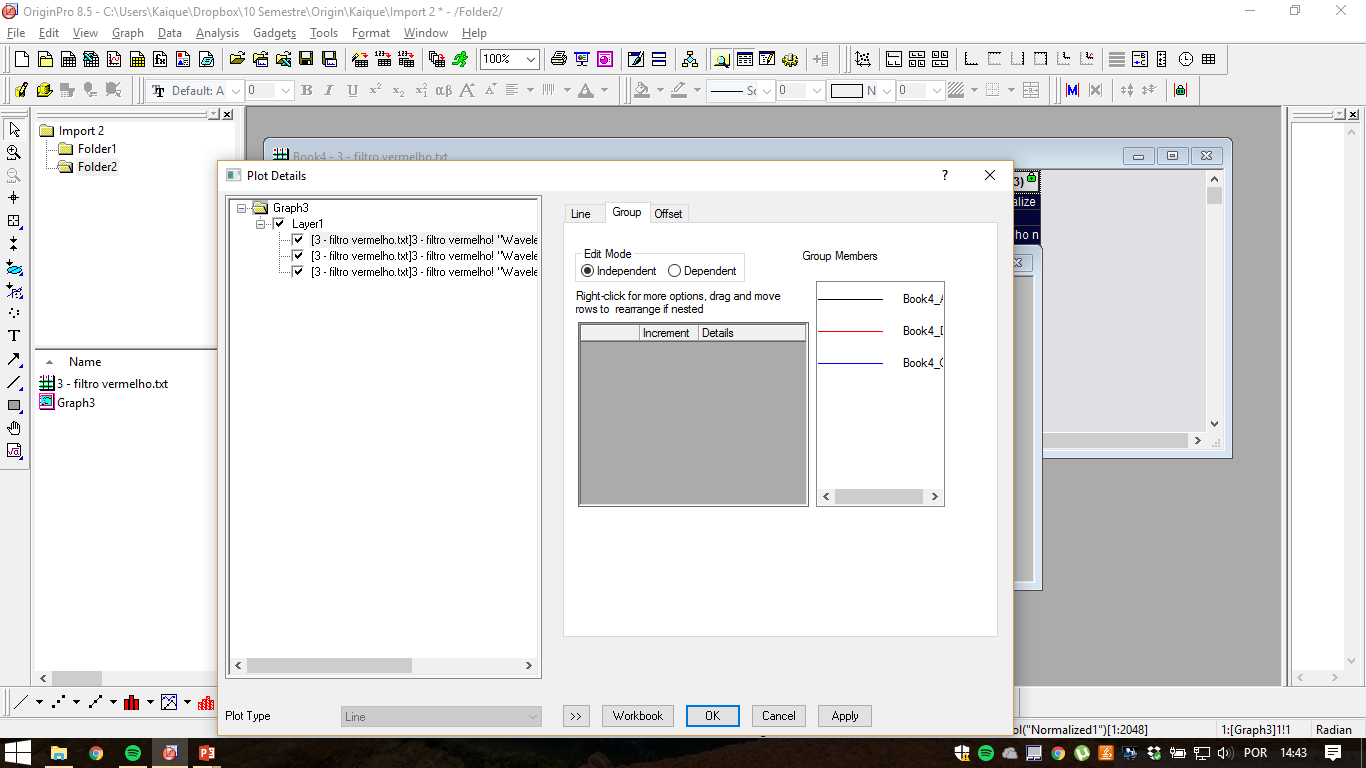 Lembrando que é necessário torná-las independentes
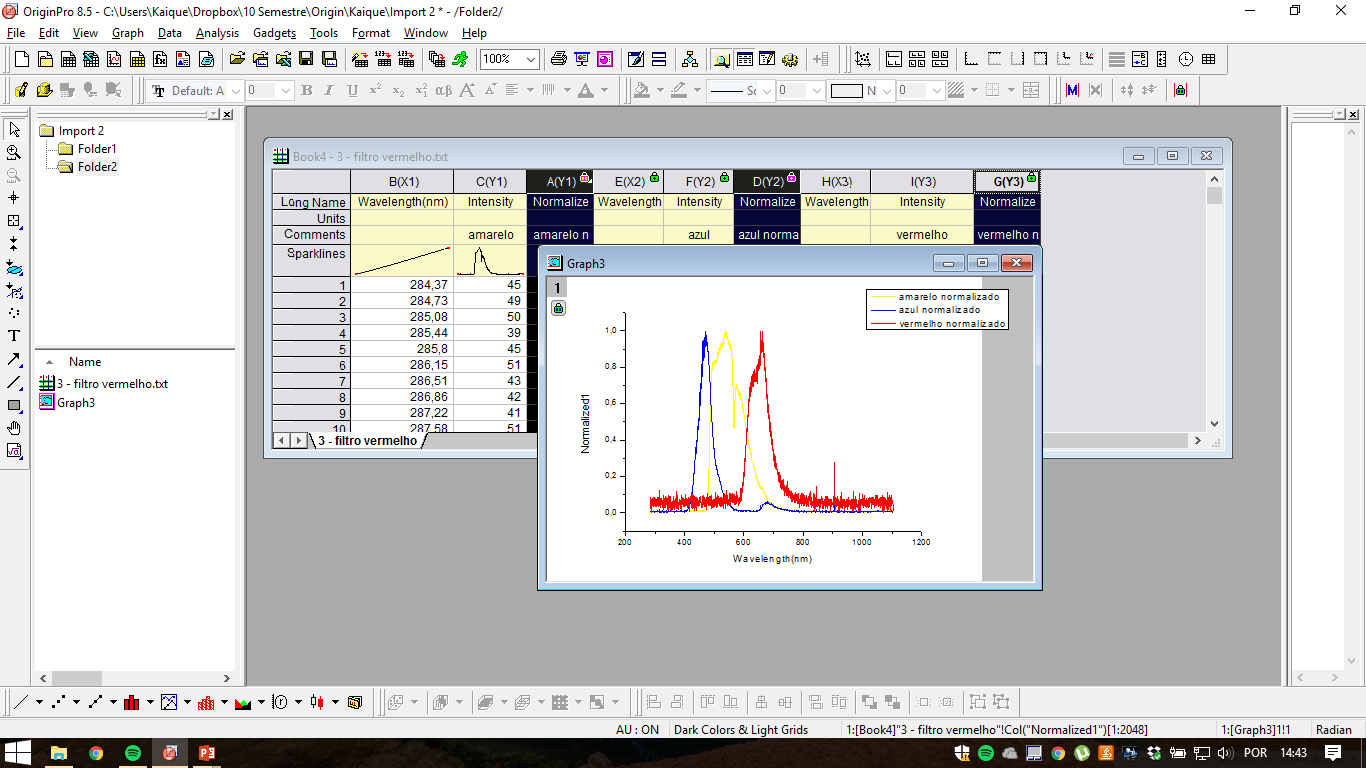 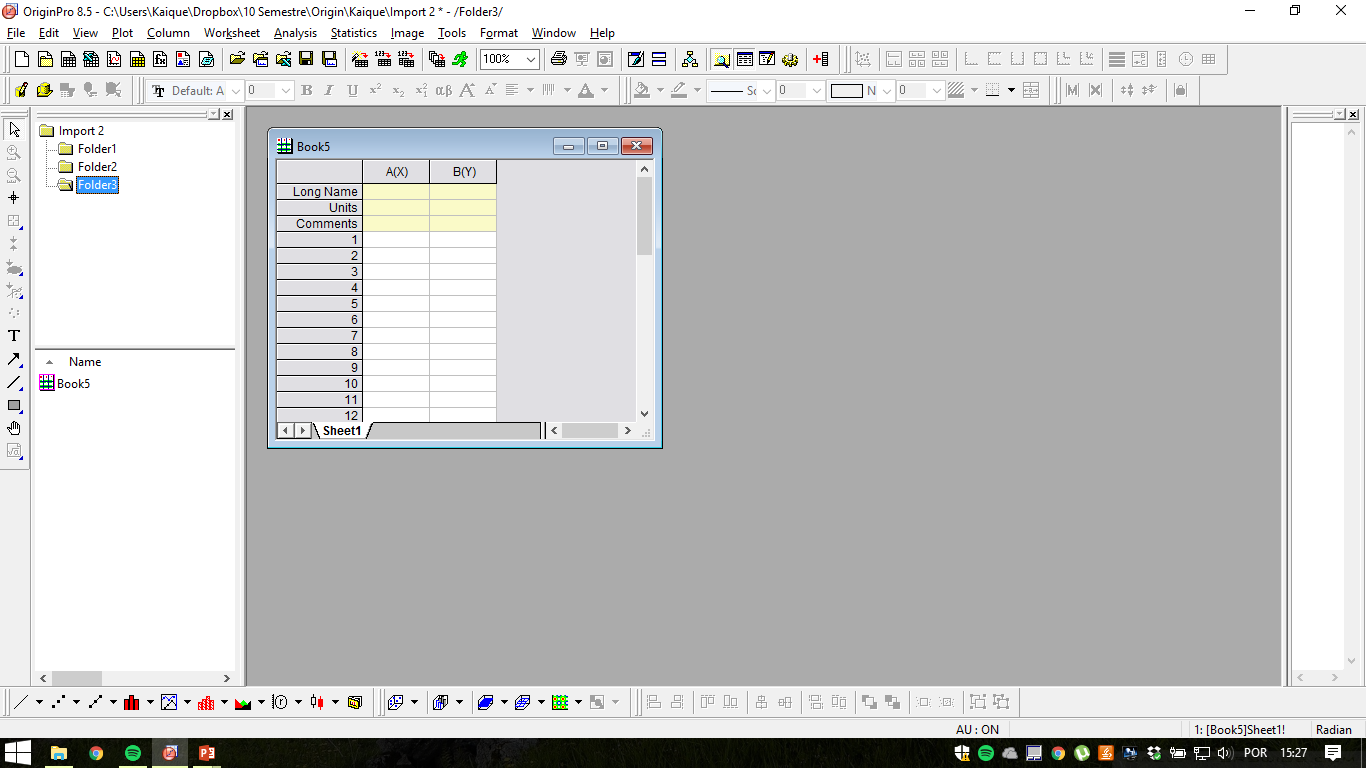 Agora usaremos processamento de sinal e análises de picos e áreas
Para isso crie uma nova pasta
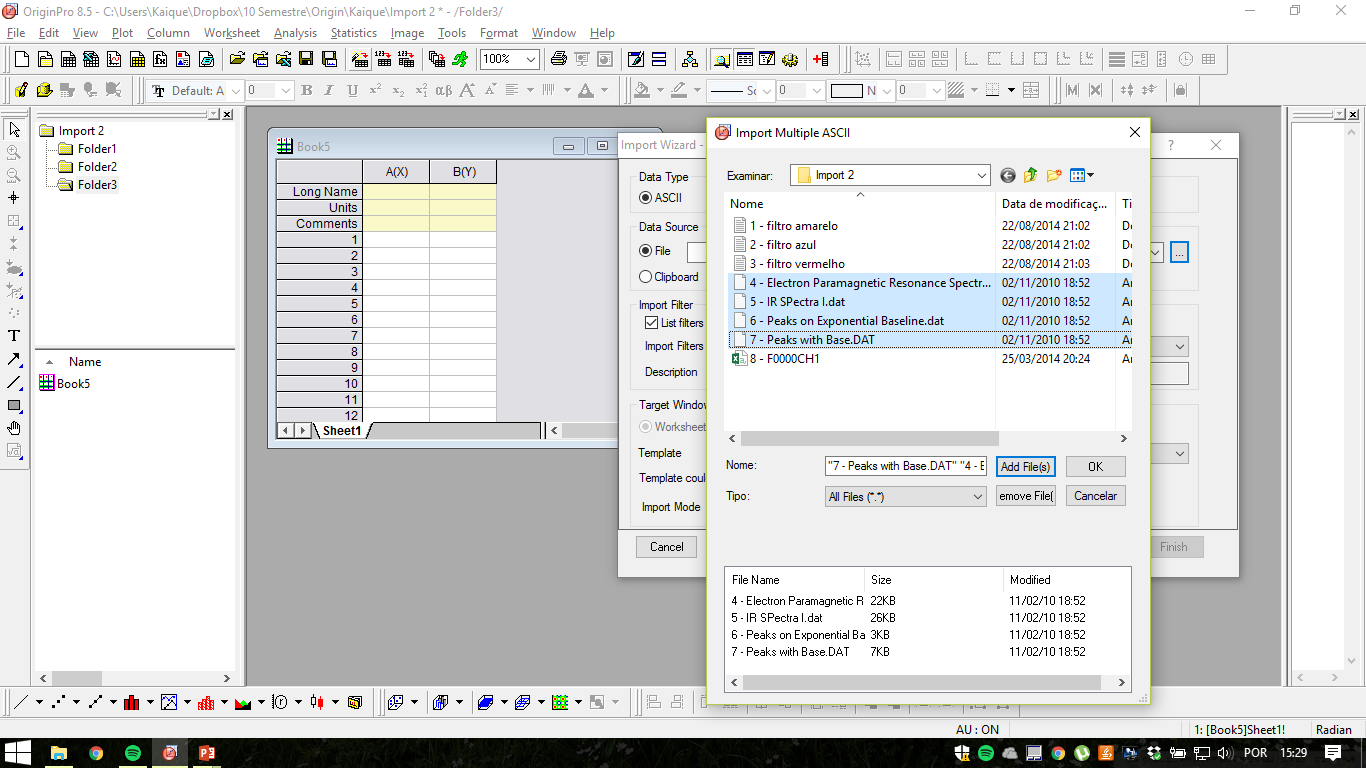 Utilizando o “Import Wizard” importe os arquivos selecionados ao ladoAs configurações pré-estabelecidas devem funcionar para esse exemplo
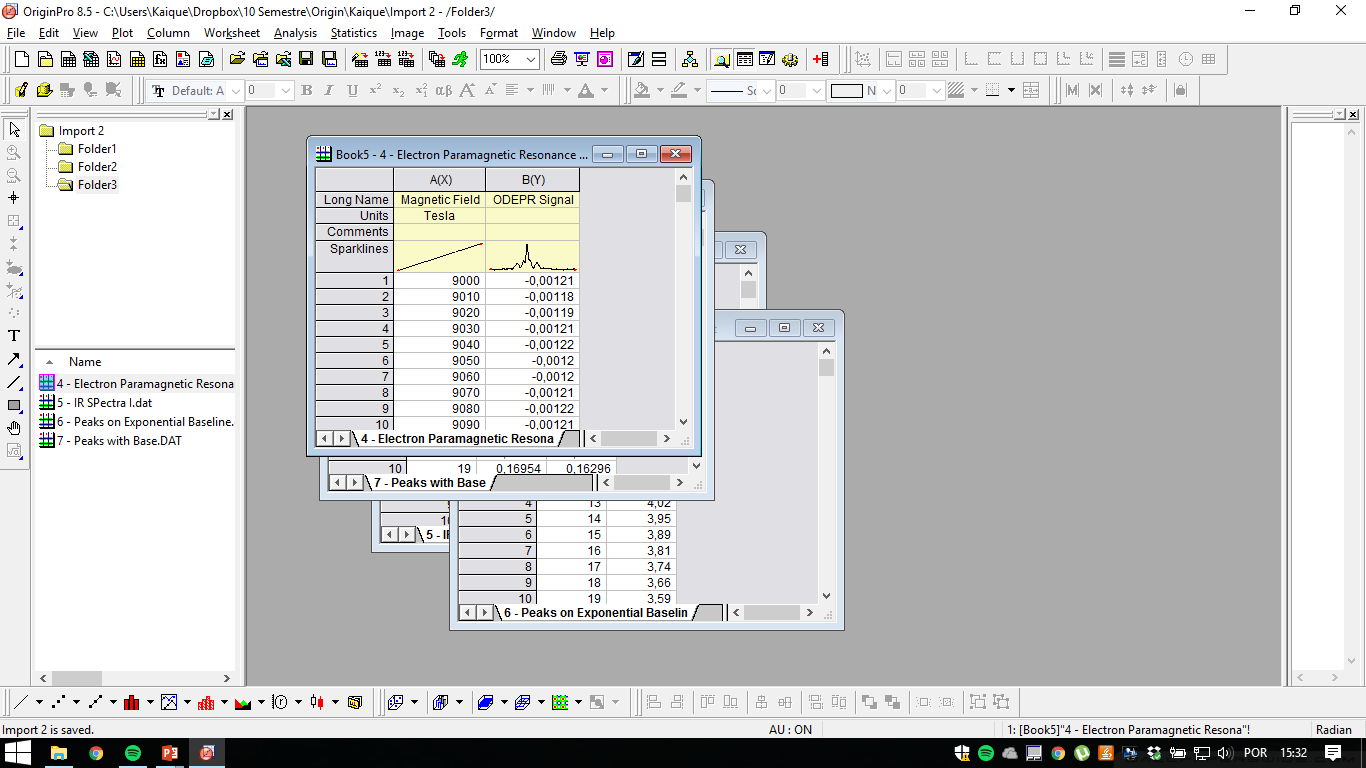 Faça um gráfico tipo Line
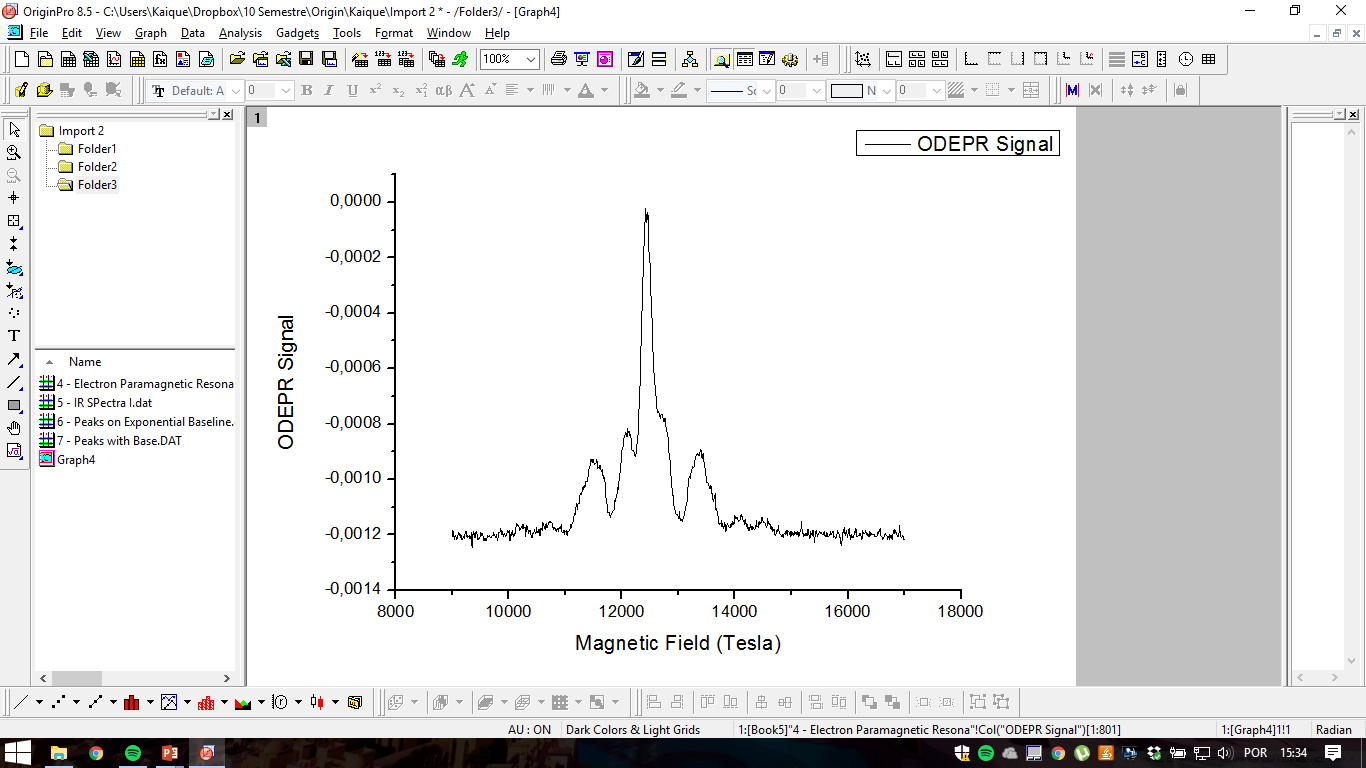 Primeiro suavizaremos o gráfico
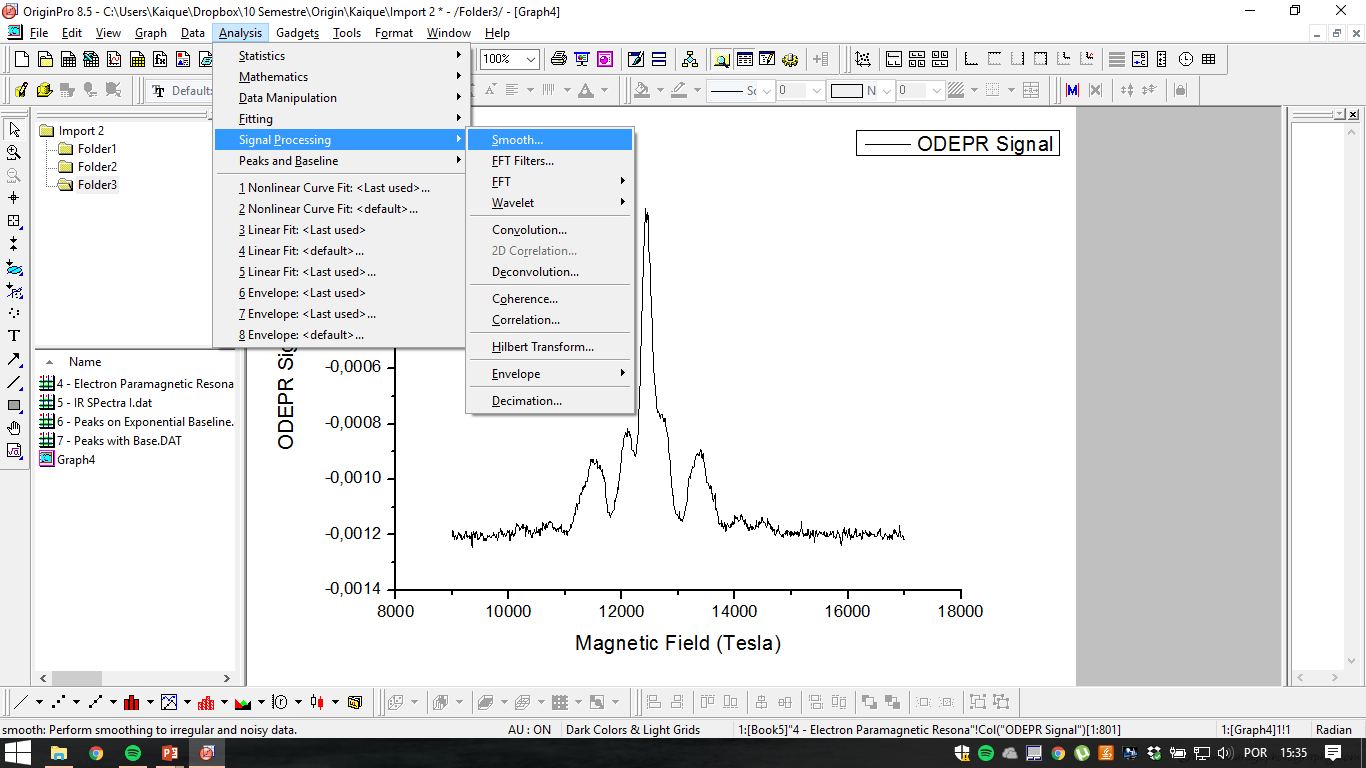 Analysis -> Signal Processing -> Smooth...
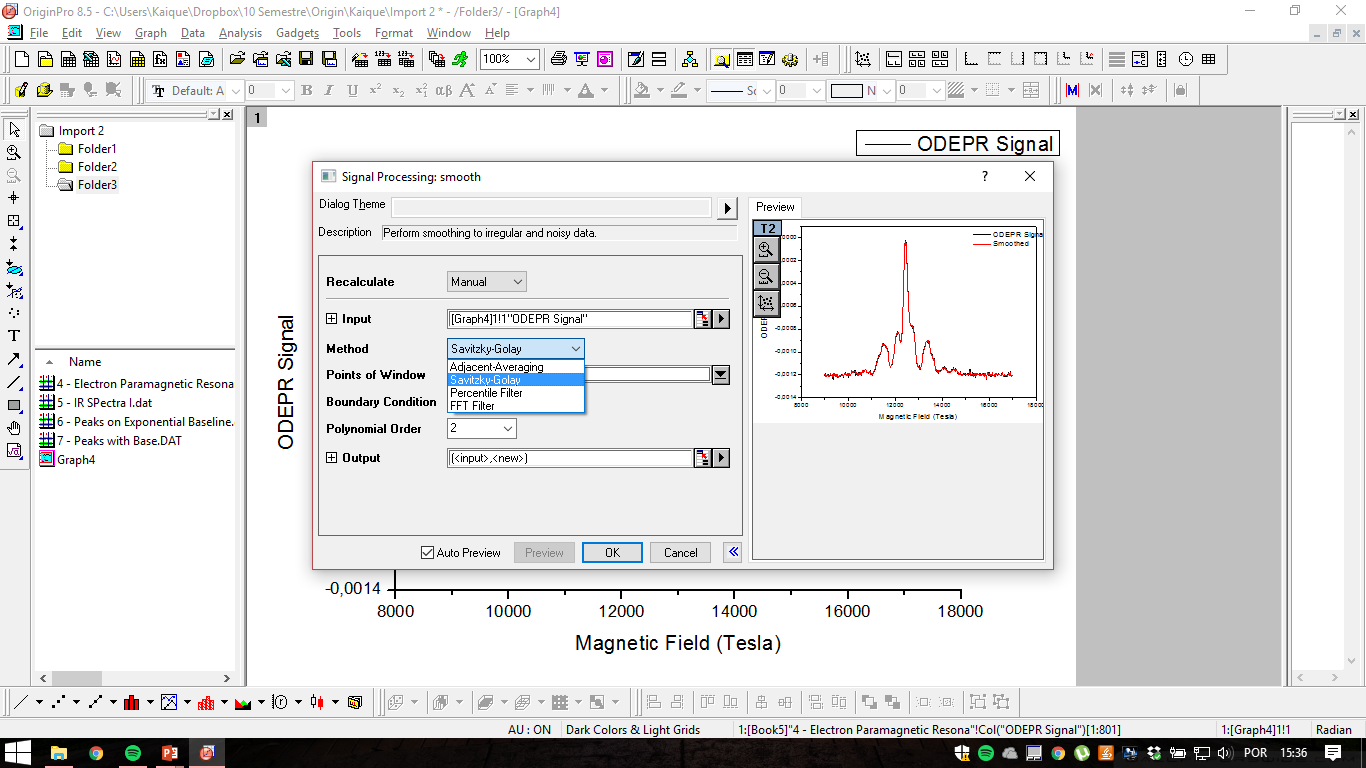 Marque a caixa de pre visualização do gráfico
Esses são os métodos utilizados para a suavização dos gráficos, o mais usado é o Savitzky-Golay
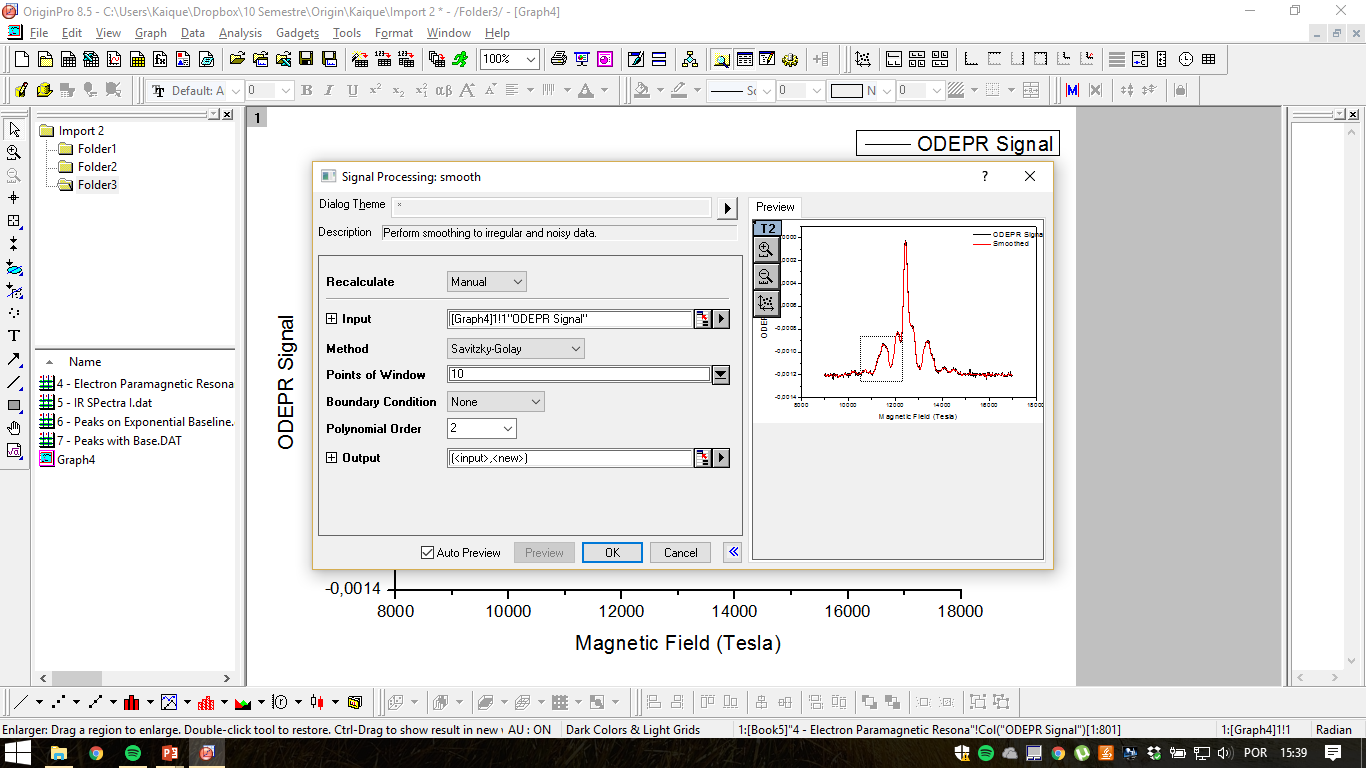 Dica: Use a lupa para ver o quanto você está suavizando o seu gráfico, lembrando que quanto mais você usa, mais suaviza-o
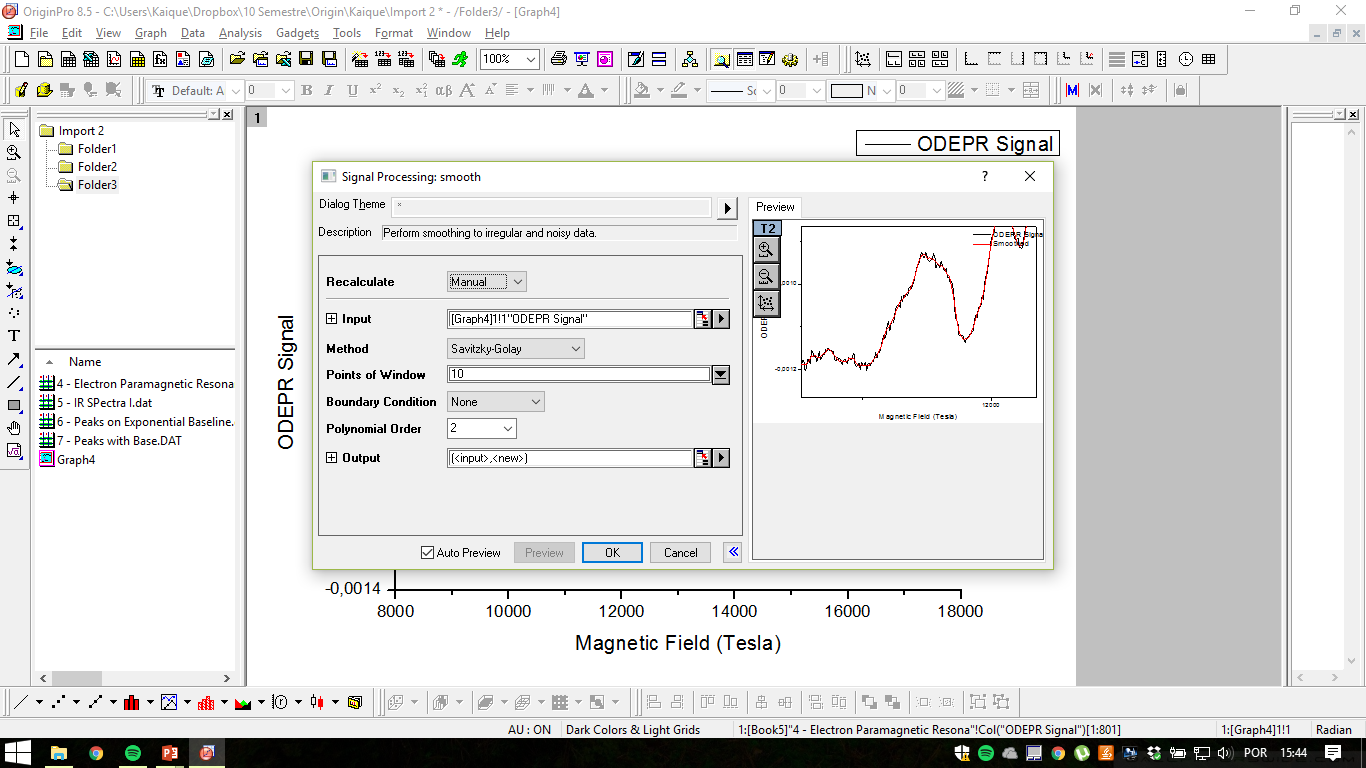 Utilize 10 pontos para a suavização
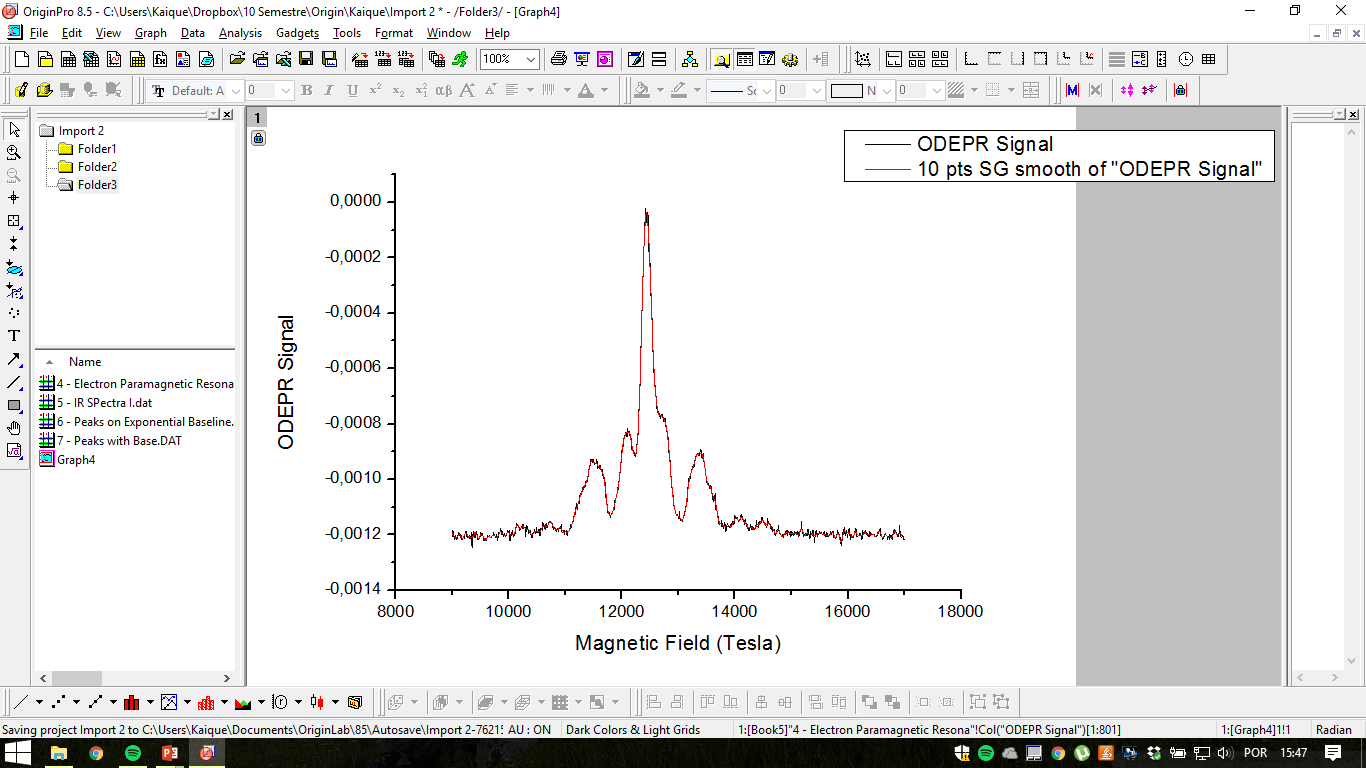 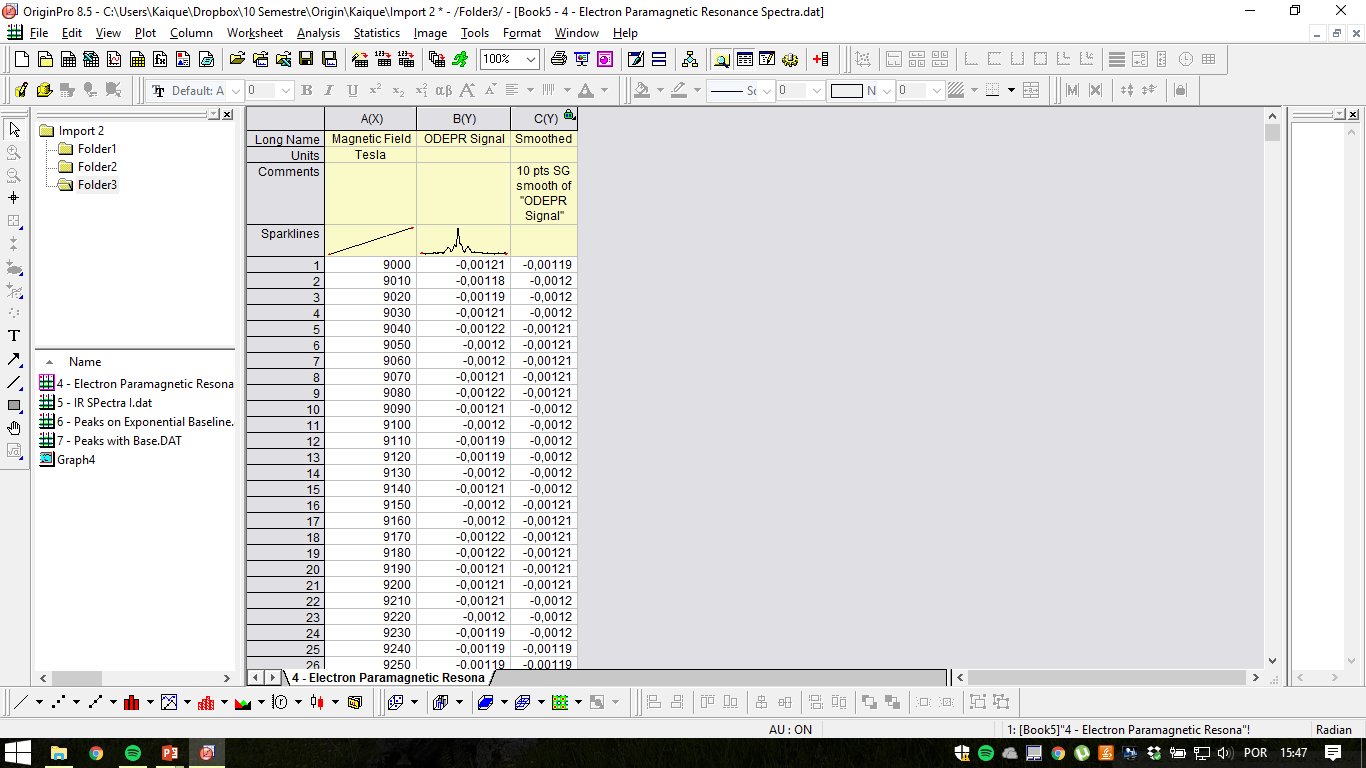 Os dados suavizados estão no book, em uma nova coluna
Selecione a coluna dos dados suavizados e faça um gráfico tipo Line
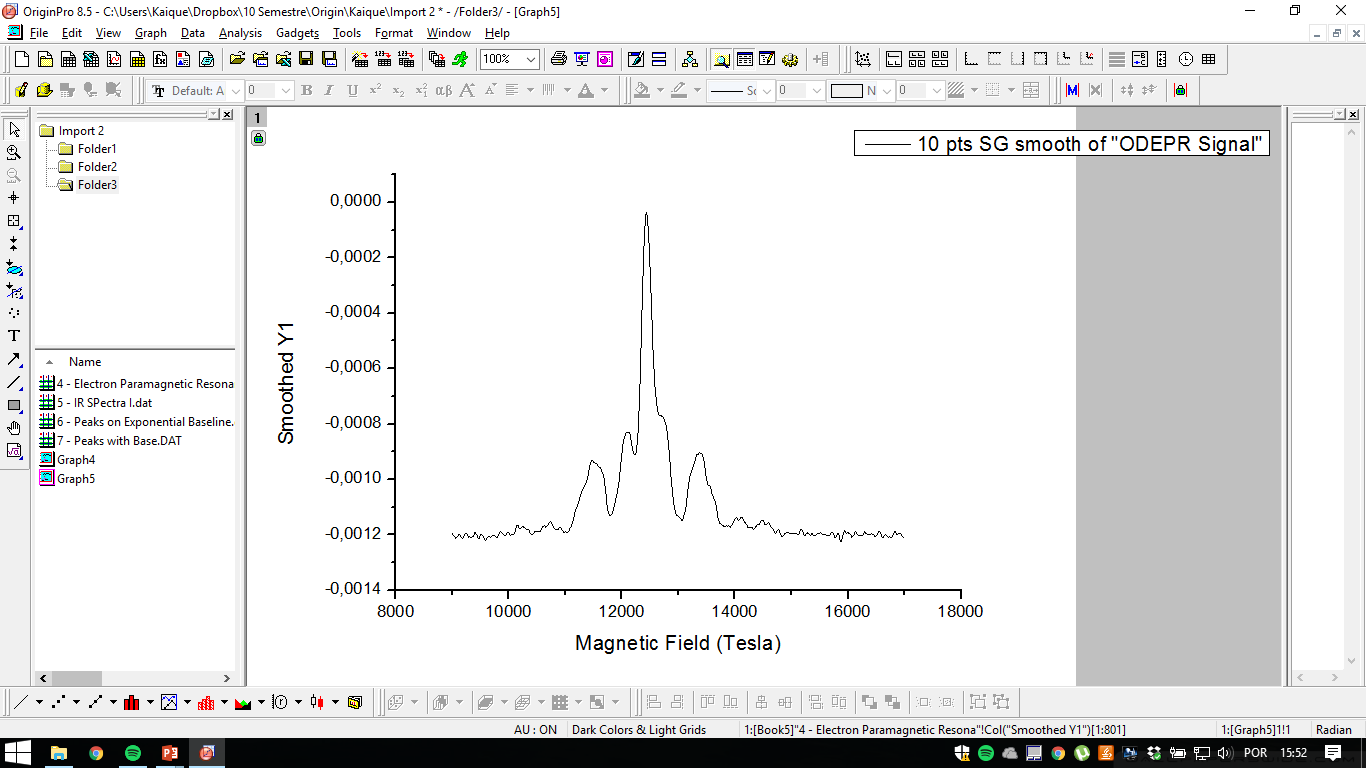 Vamos identificar os picos desse espectro
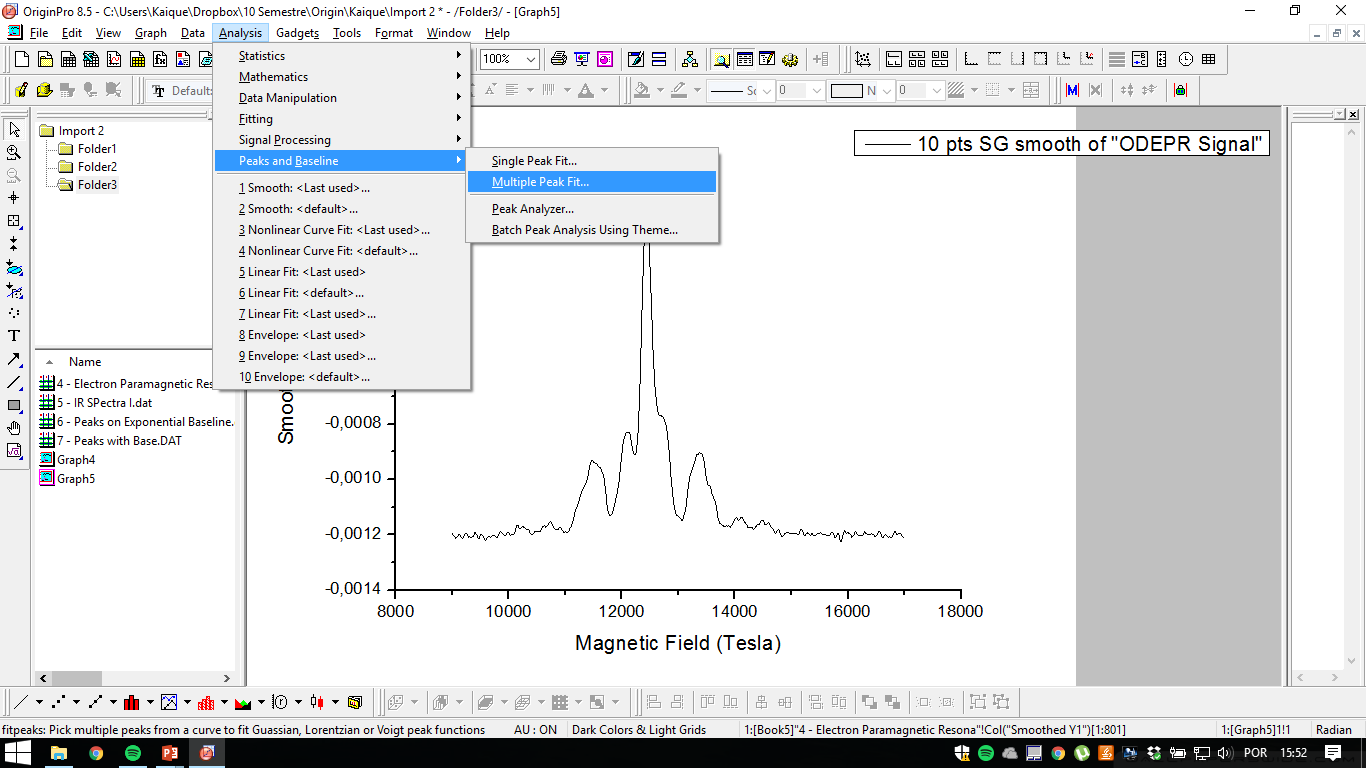 Analysis -> Peaks and Baseline -> Multiple Peak Fit..
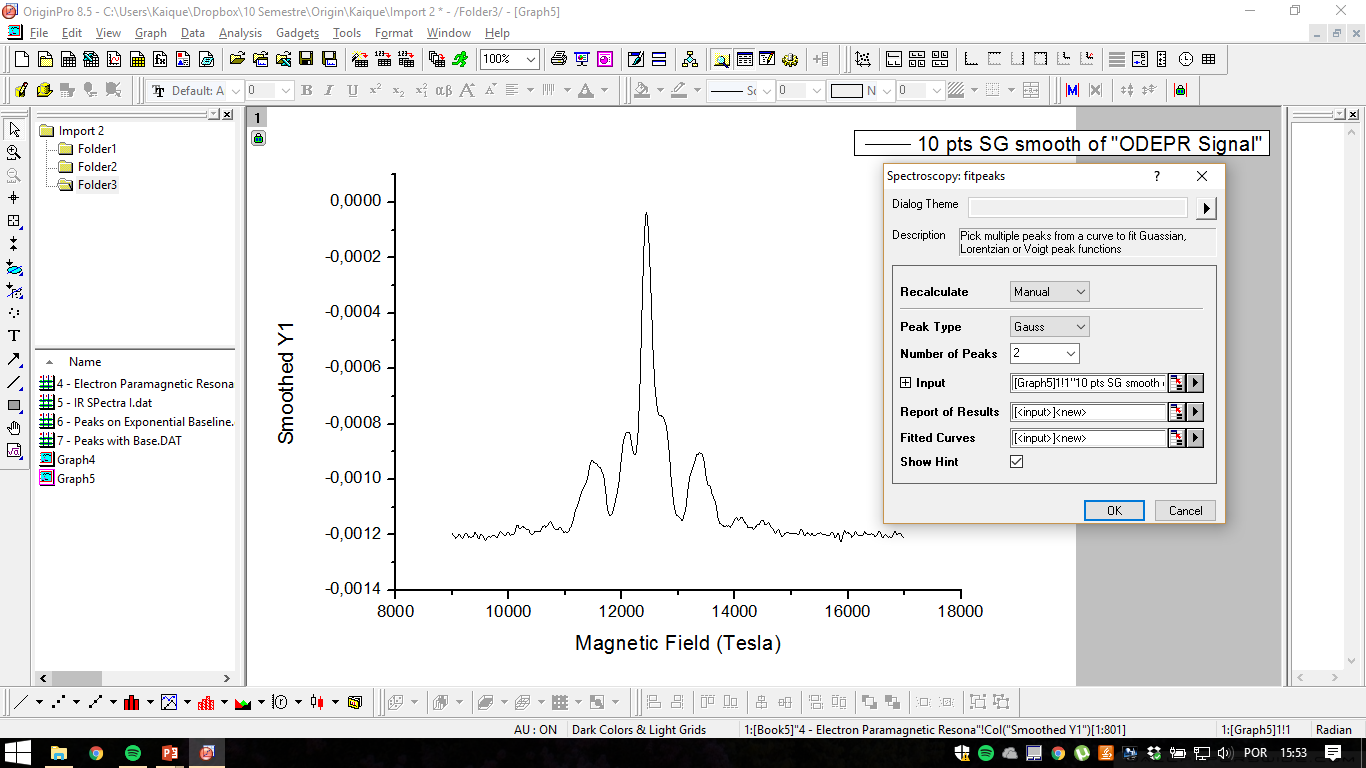 Os tipos de picos
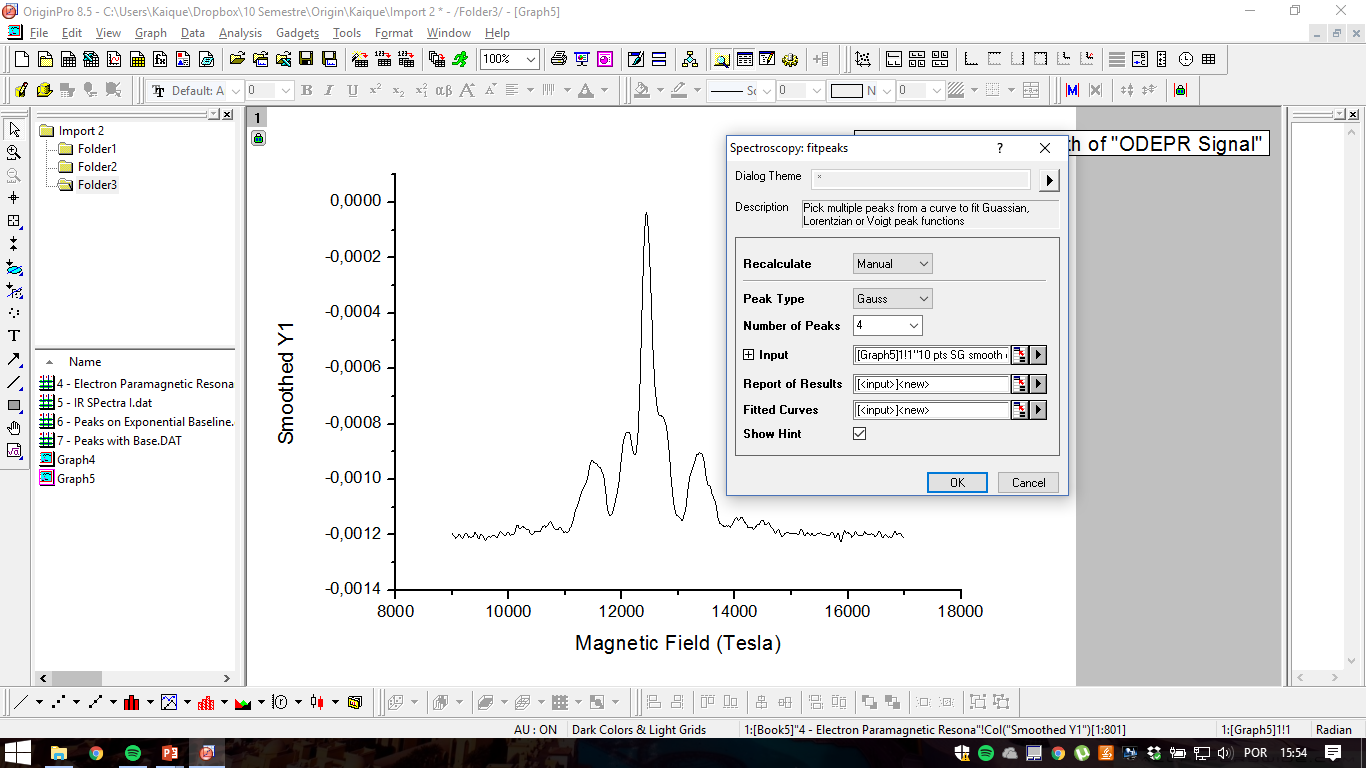 Usaremos Gauss
Número de picos
**No exemplo colocaremos 4
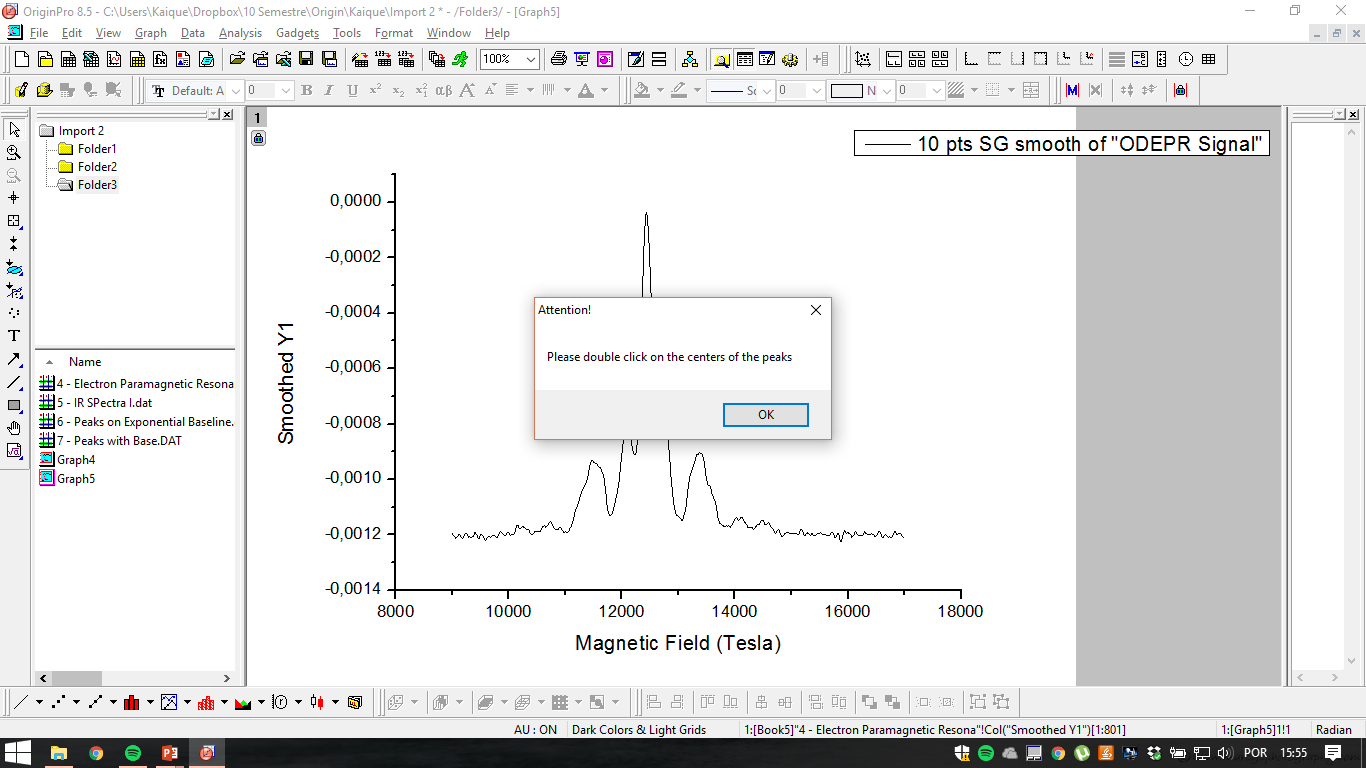 De dois clique nos centros dos picos
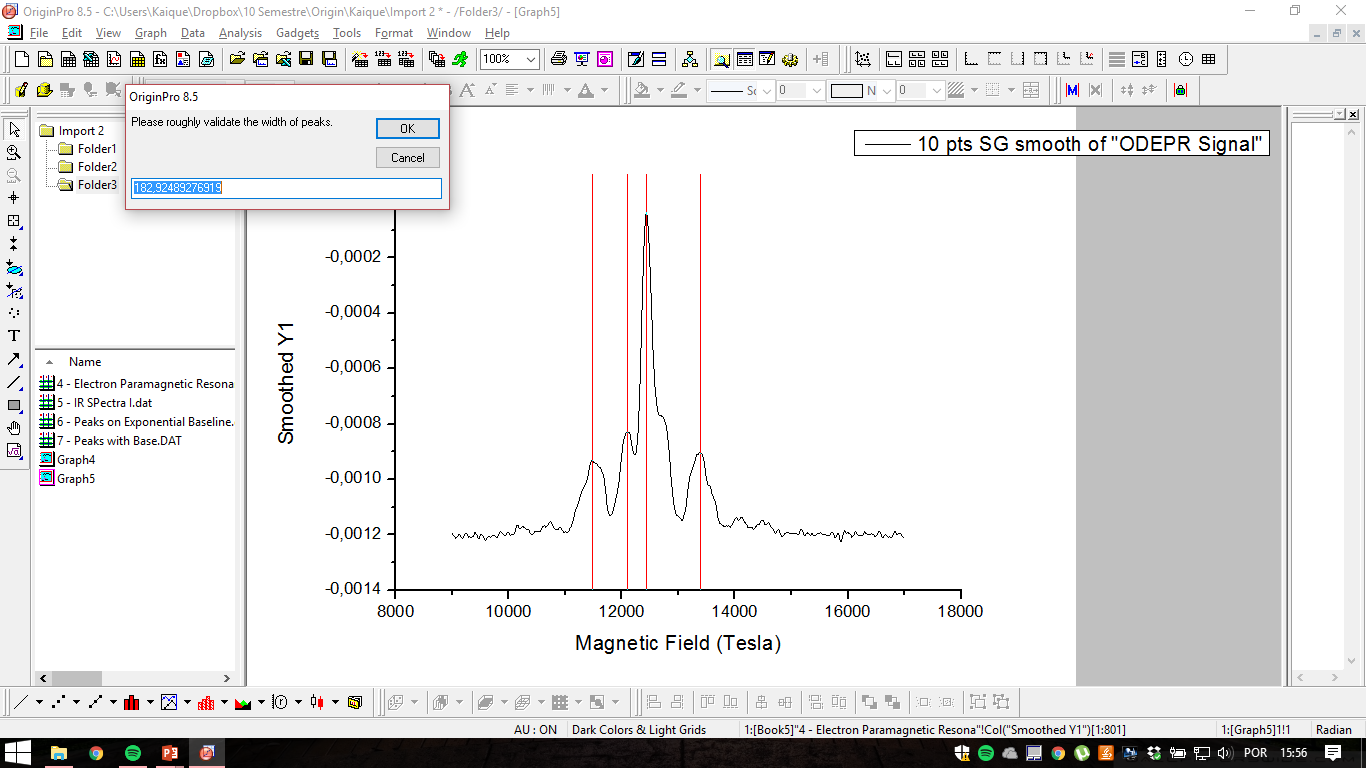 Insira um valor grosseiro para a banda dos picos
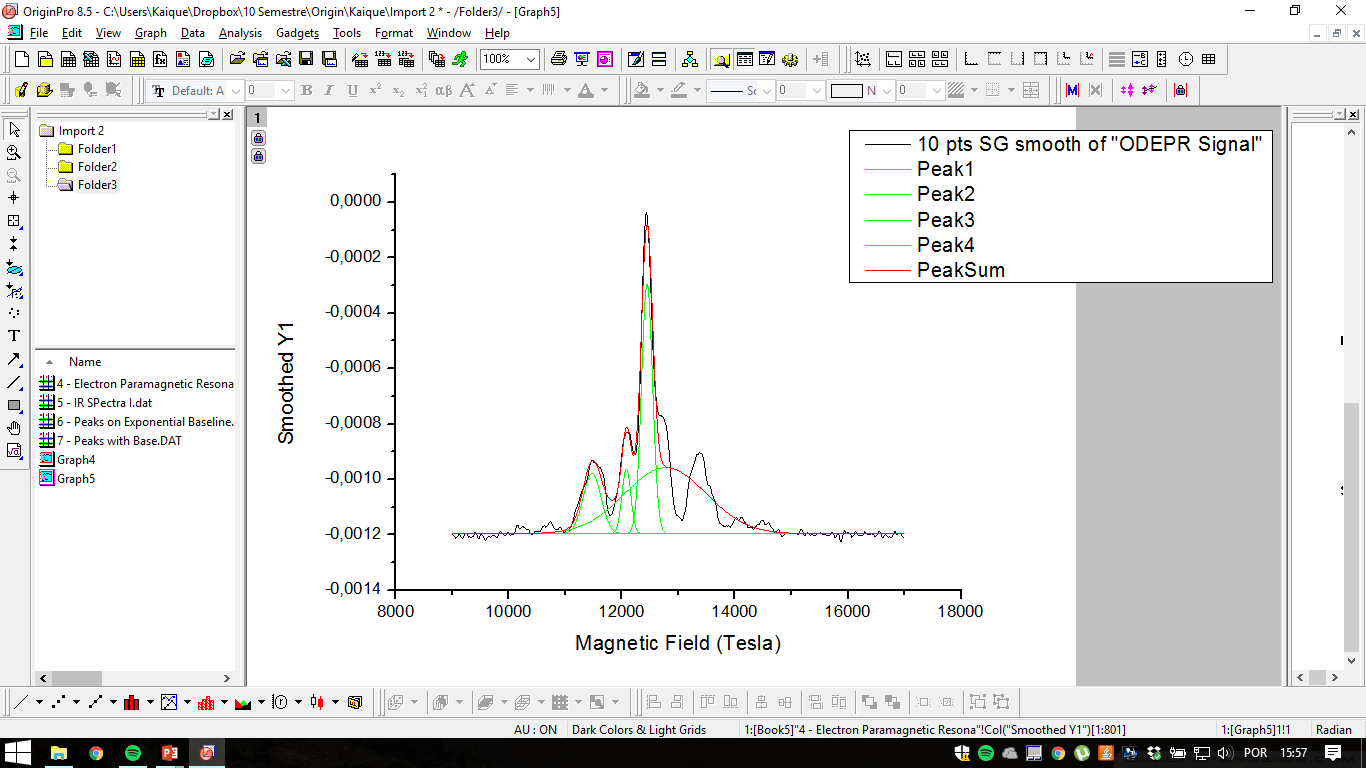 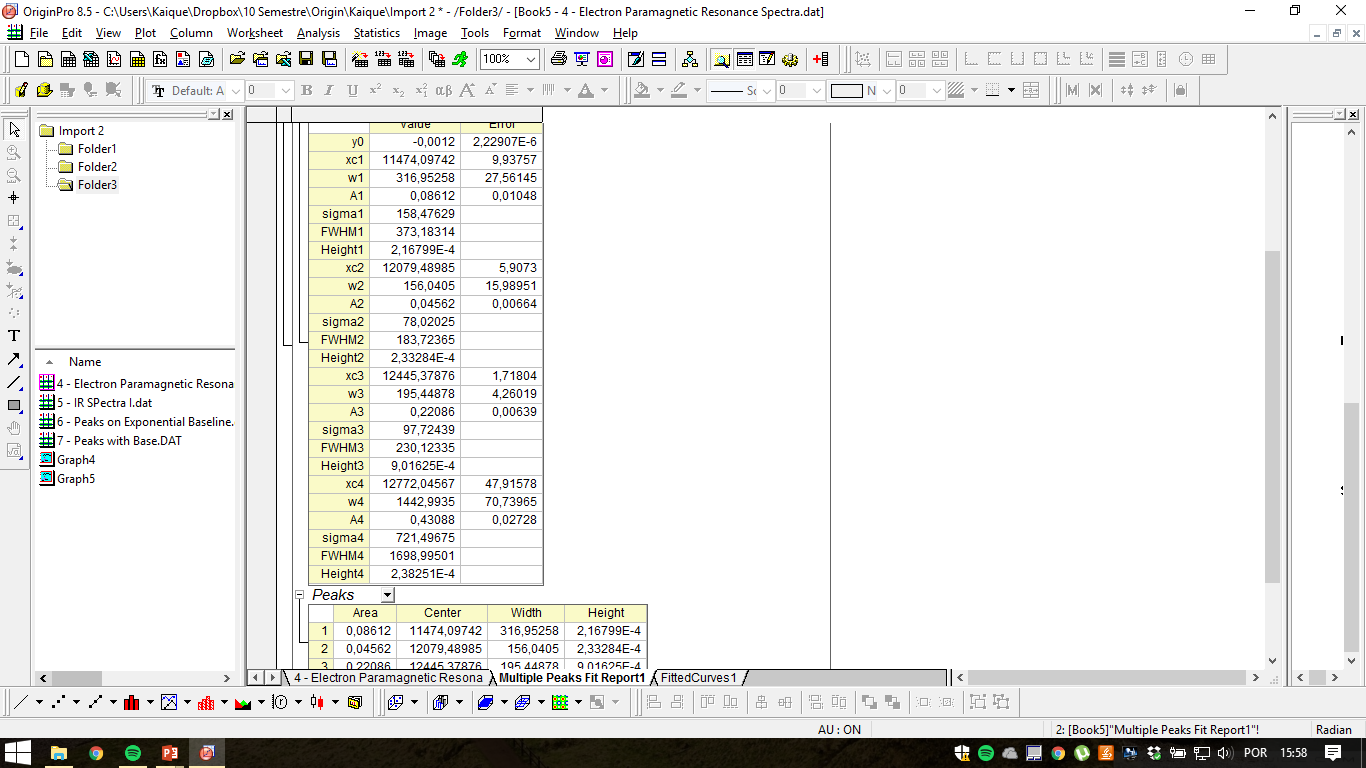 No book, em outra camada está toda a informação dos seus picos
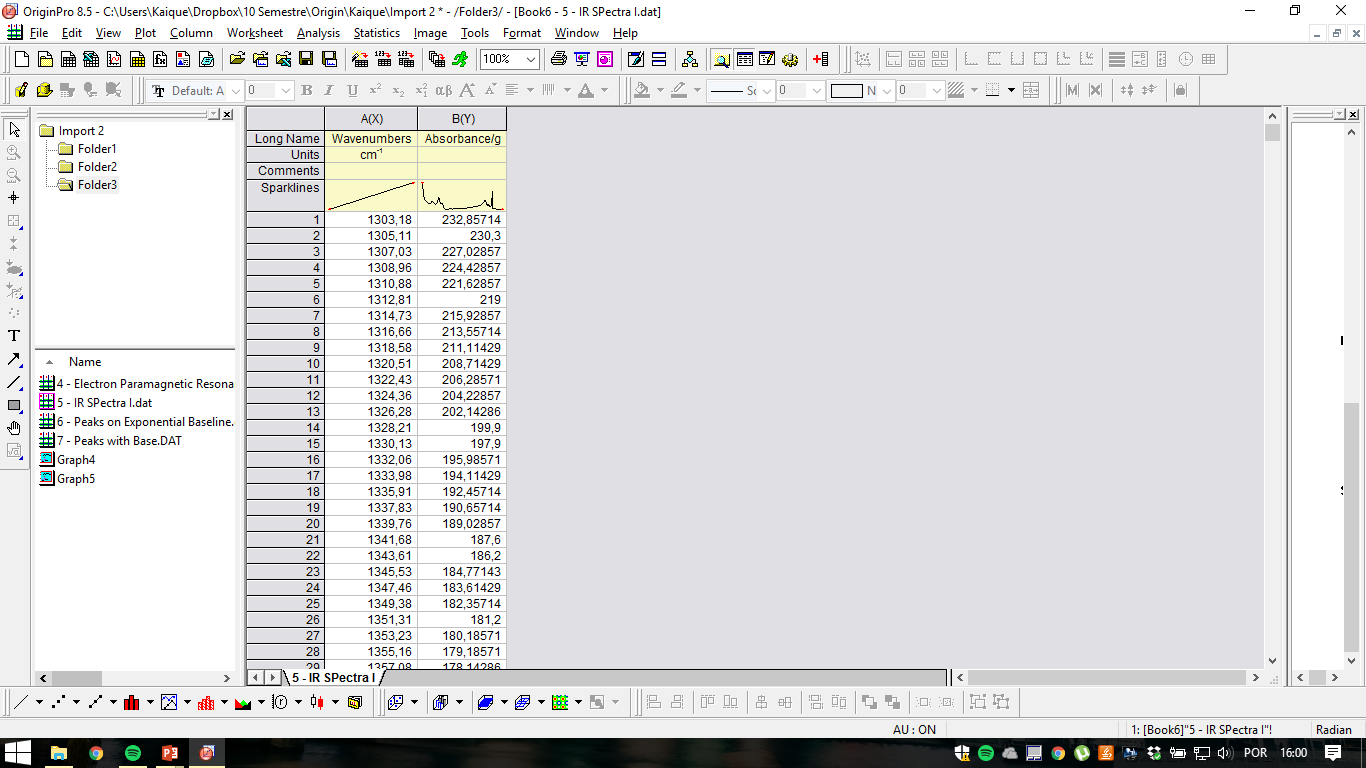 Existe outra maneira de analisar picos!!
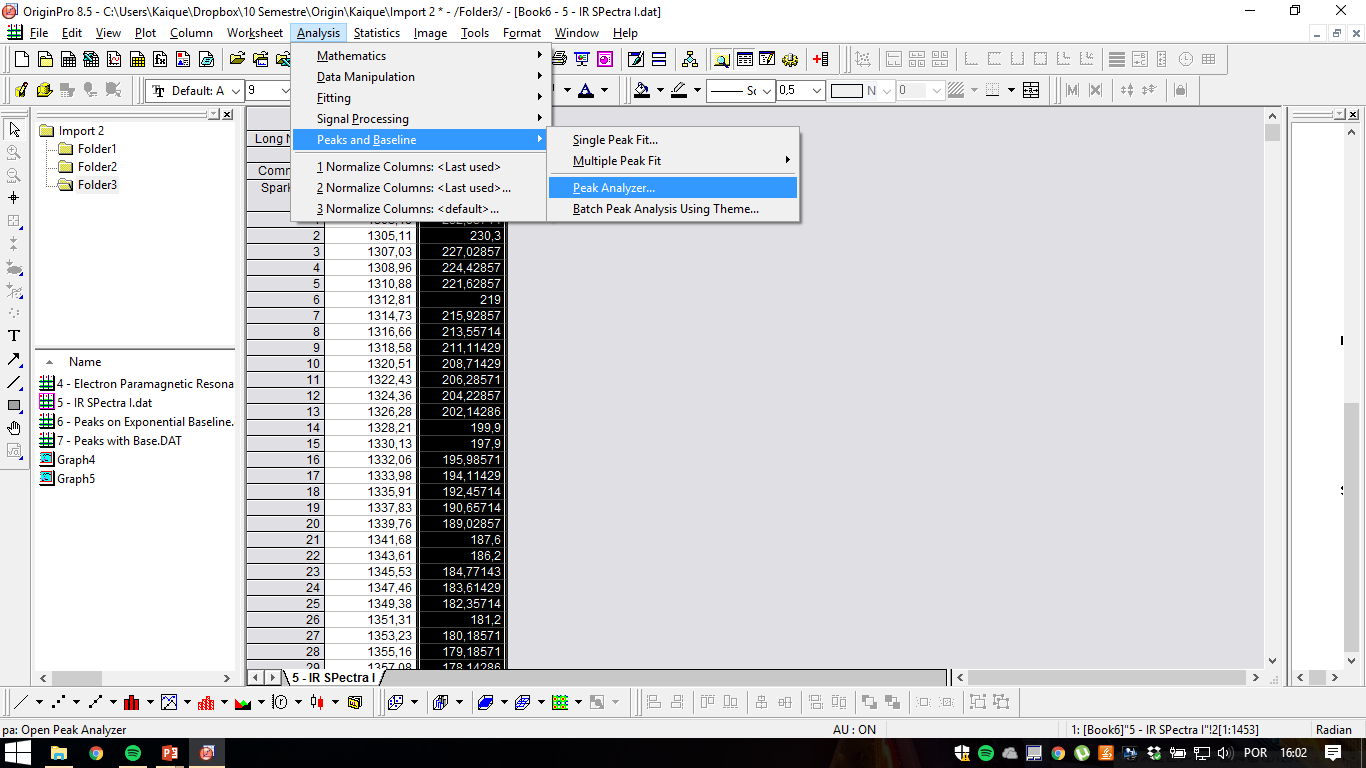 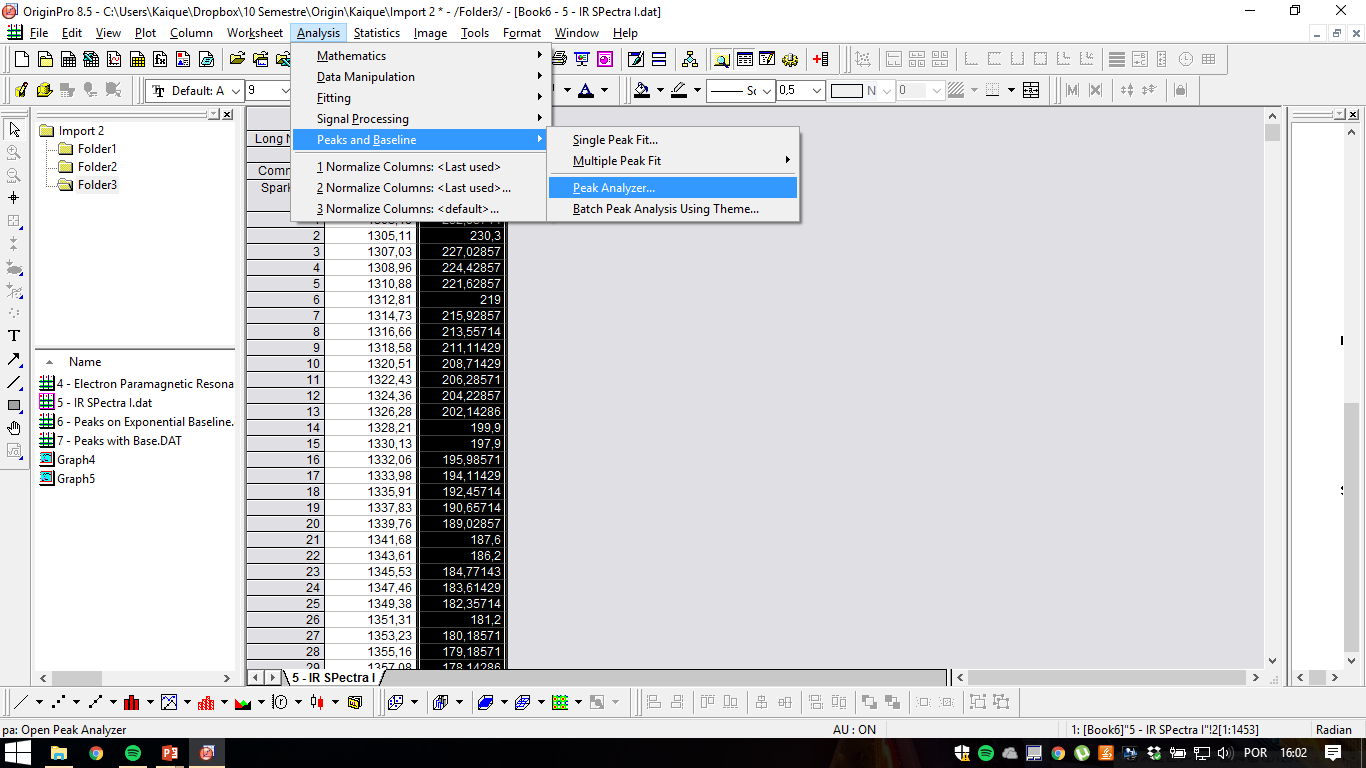 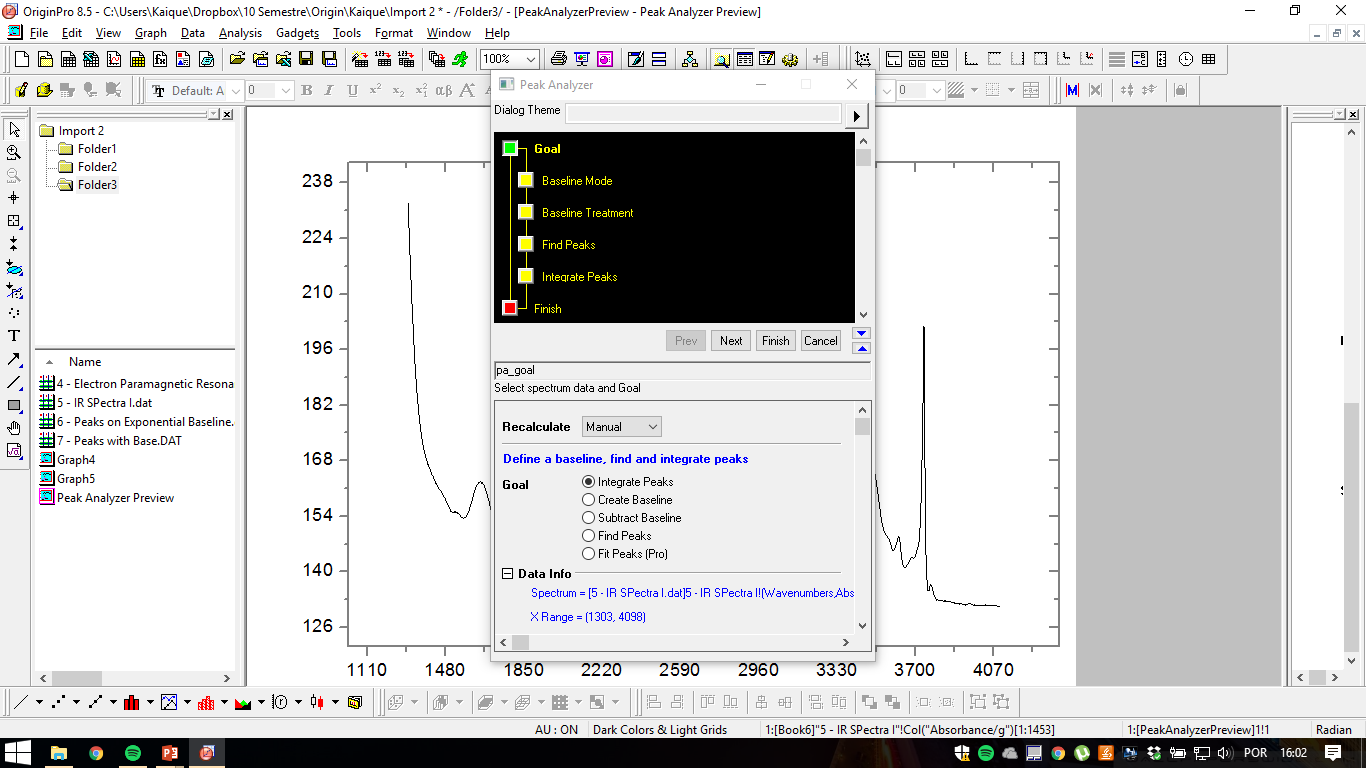 Os modos que você pode usar o Peak Analyzer
Vamos usar o primeiro
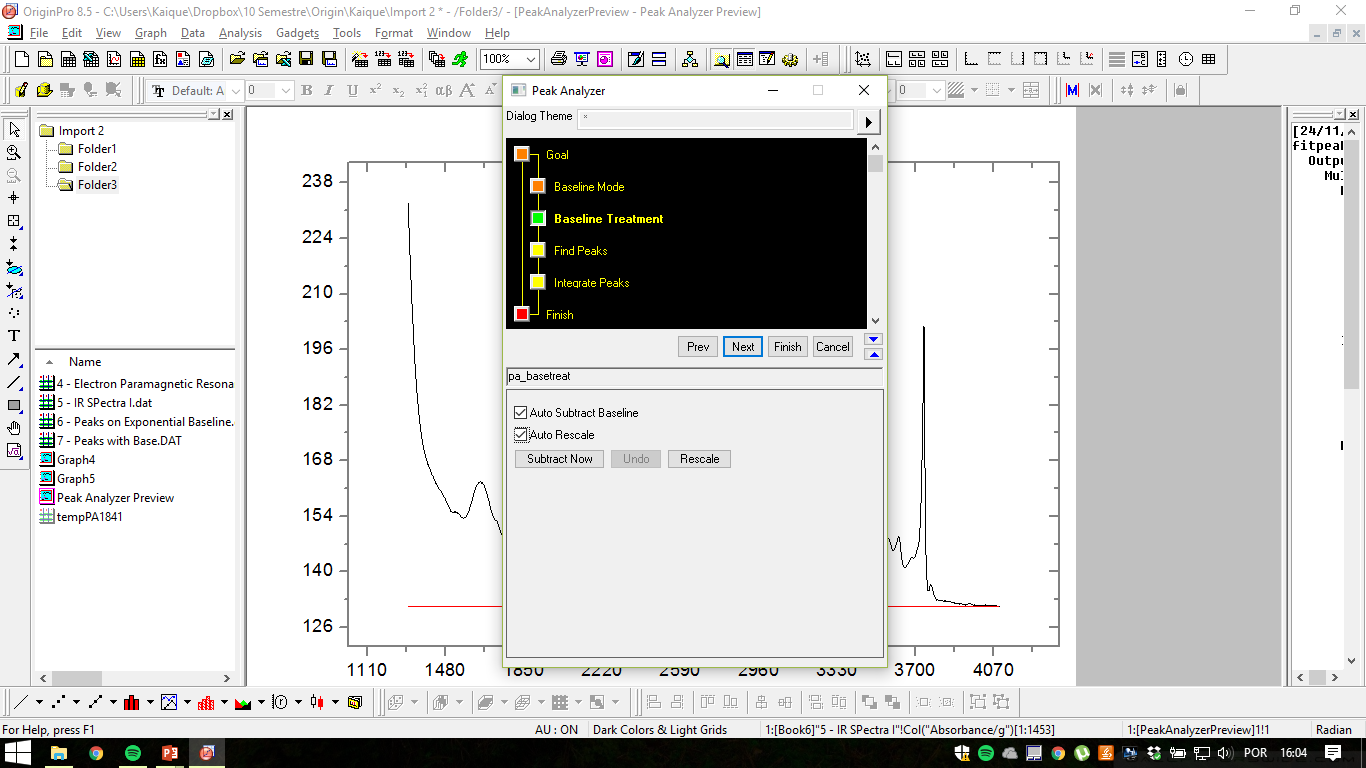 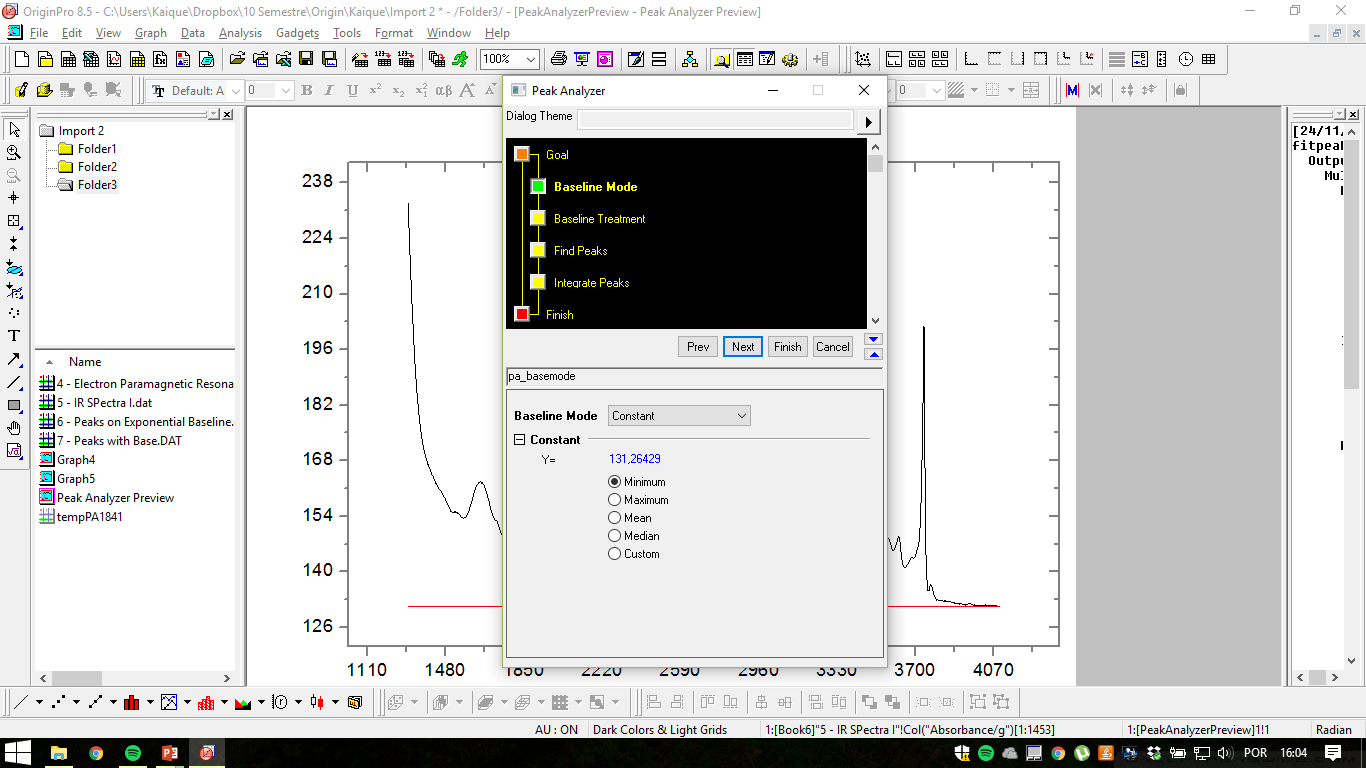 Nesse exemplo, tiraremos um baseline constante do espectro
Marque as duas caixas para subtrair e “reescalar” o espectro
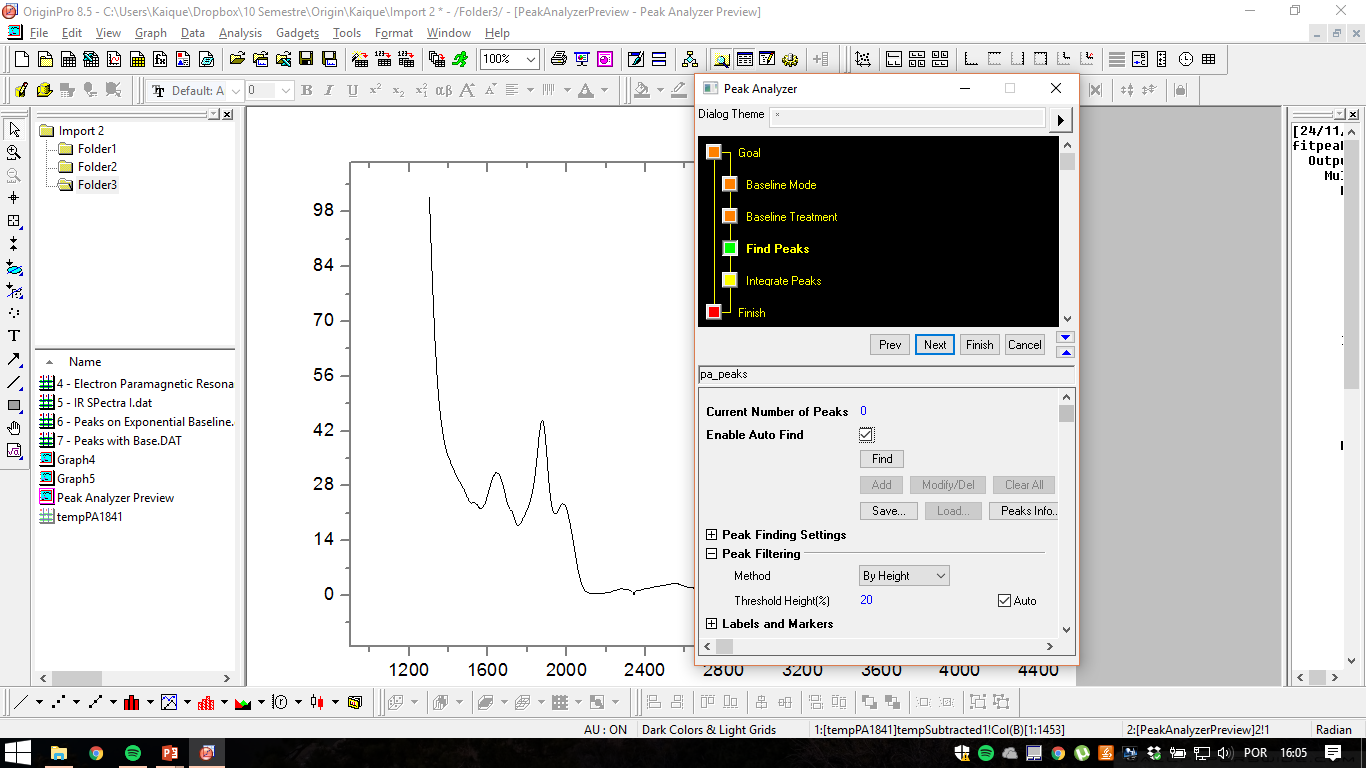 Você pode fazer com que o Origin encontre os picos para você, basta deixar a caixa marcada.

Clique em Find, para encontrar os picos automaticamente
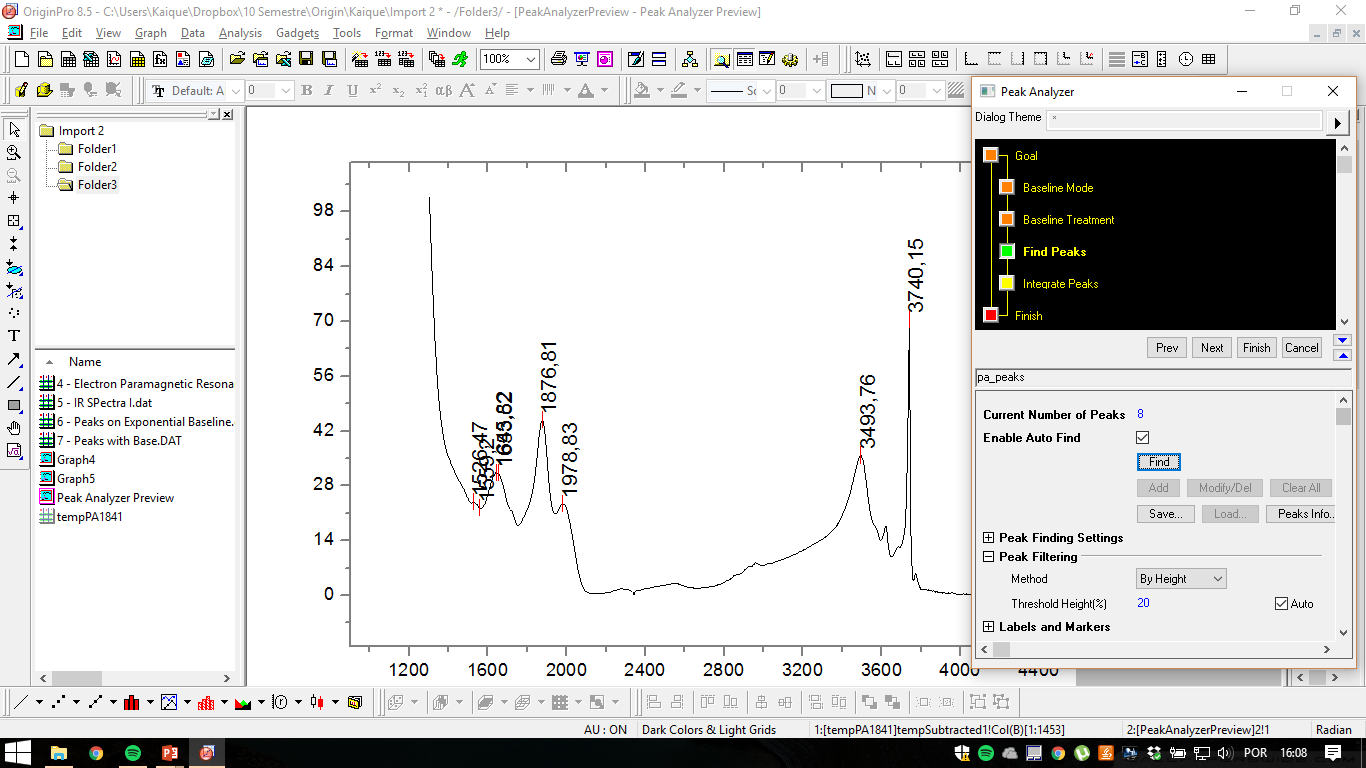 Observe que ele encontrou picos que não são interessantes e “esqueceu” de outros
Desmarque a caixa para encontrar os picos automaticamente, e depois clique em Clear All
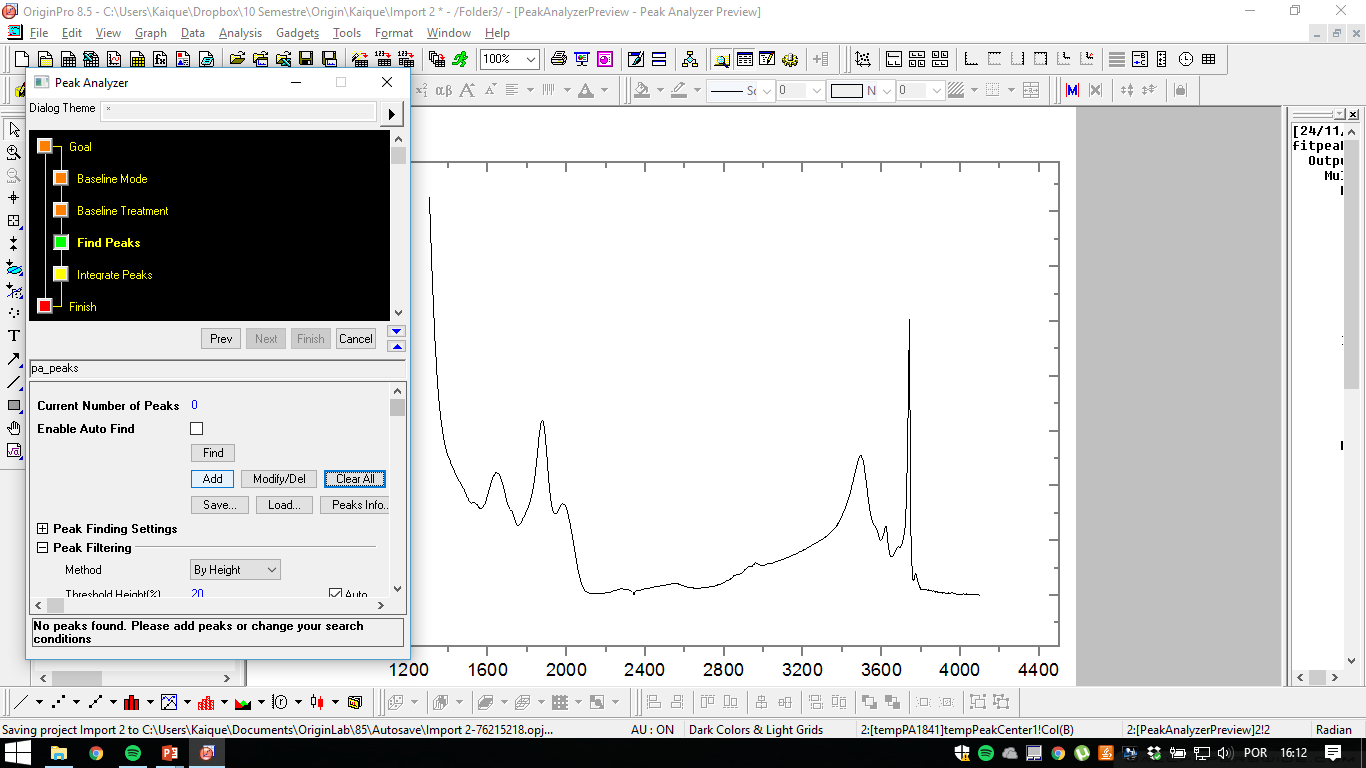 Clique em Add
E dê dois cliques nos picos
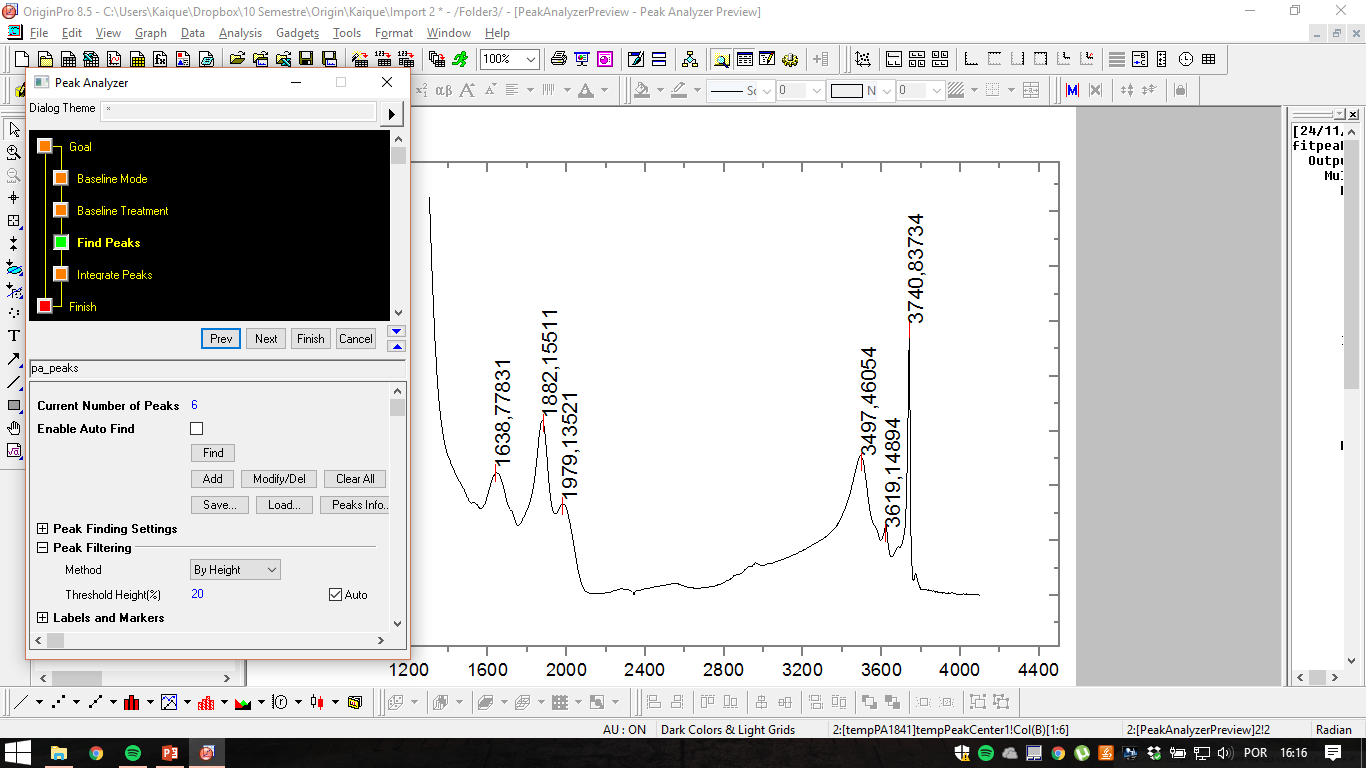 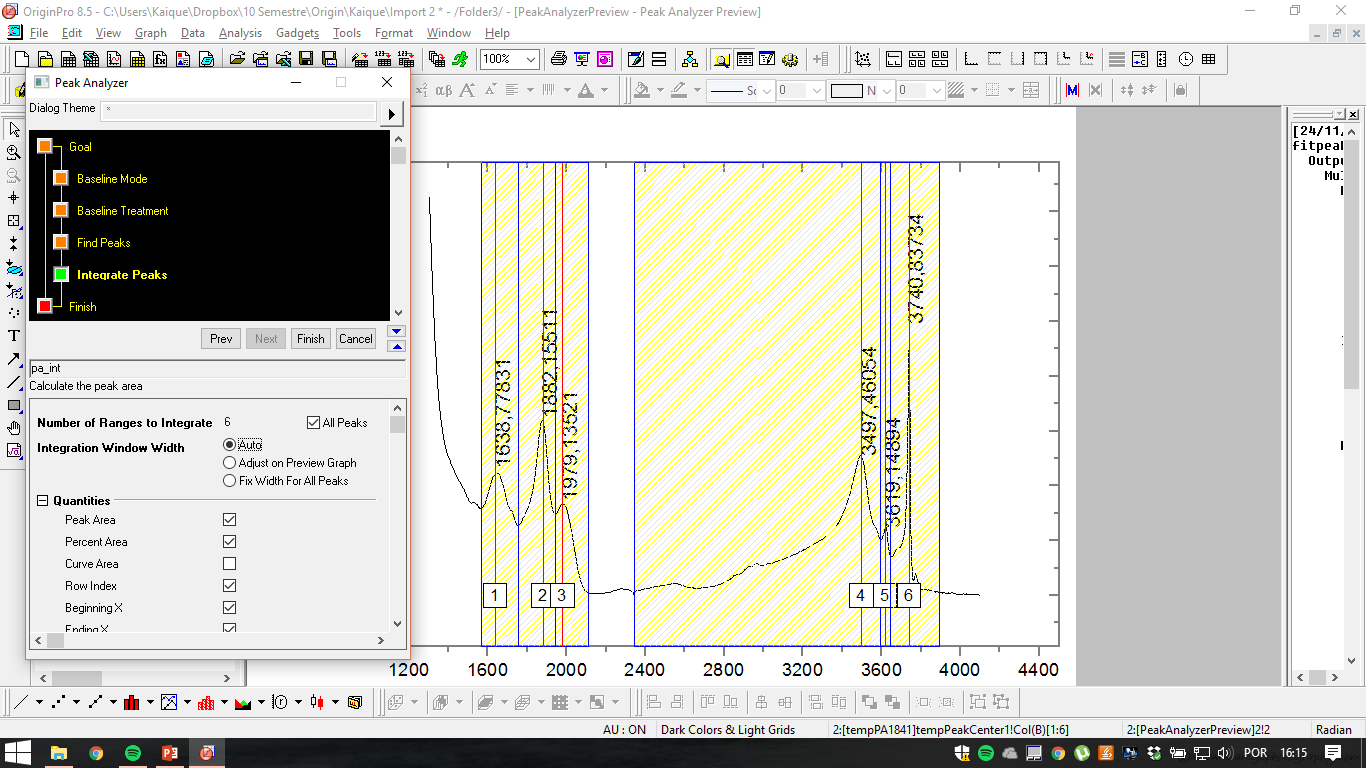 Selecione os parâmetros que você deseja utilizar, e pronto
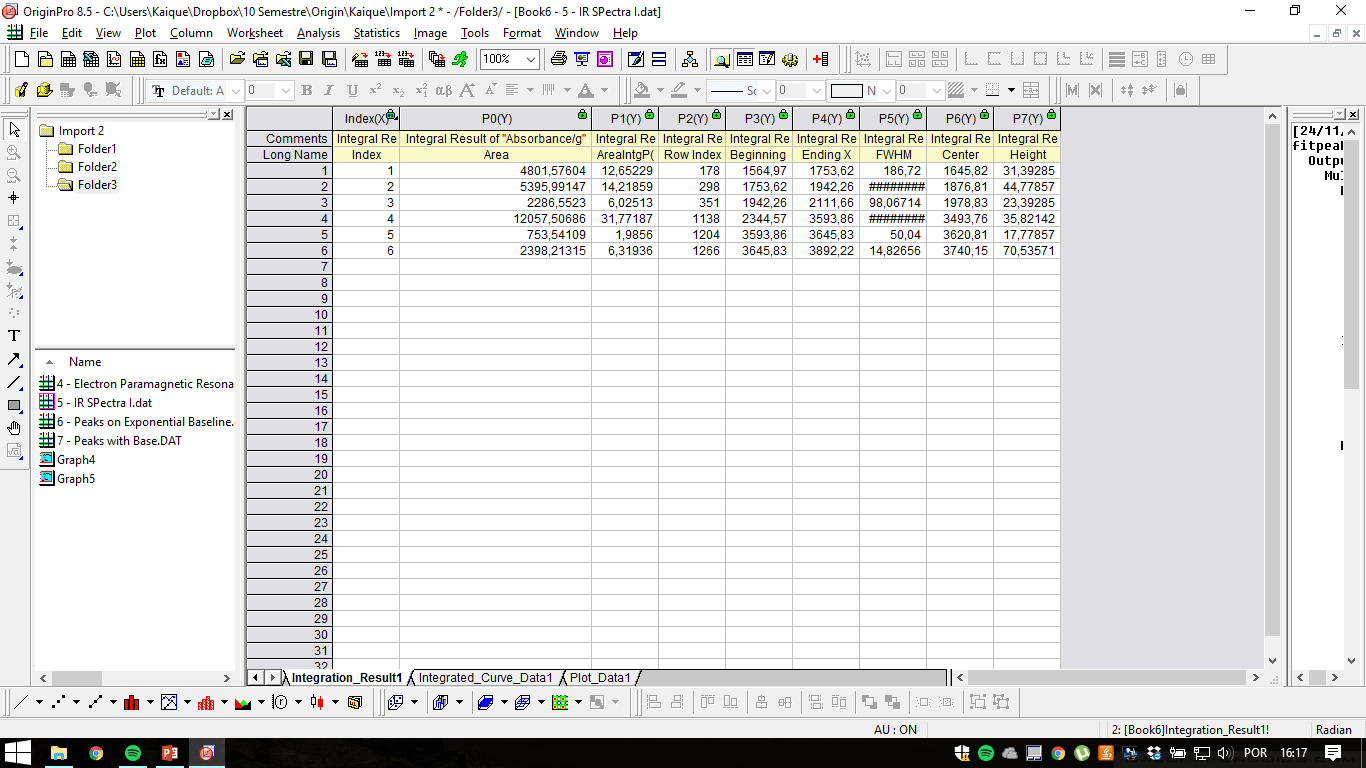 Aqui estão os parâmetros desejados
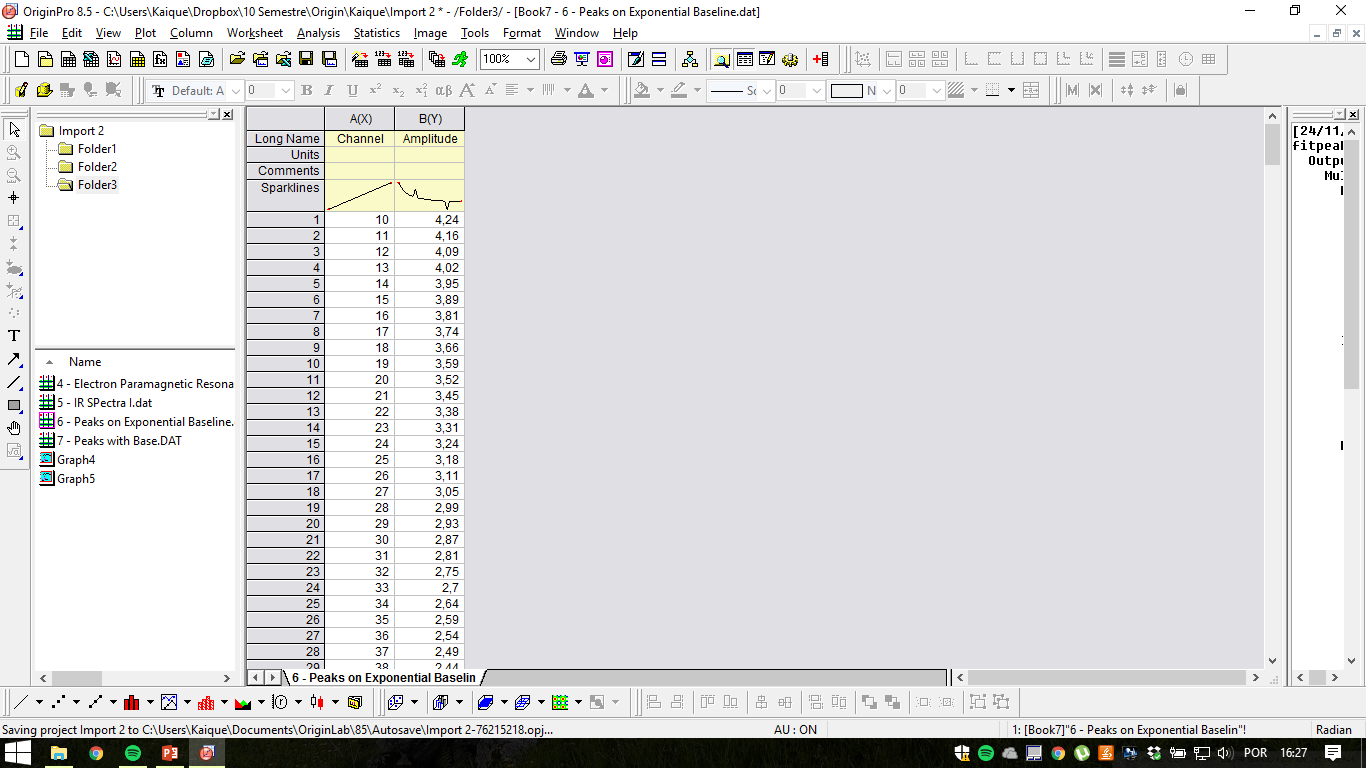 Subtraindo uma baseline exponencial automaticamente

Faça um gráfico Line
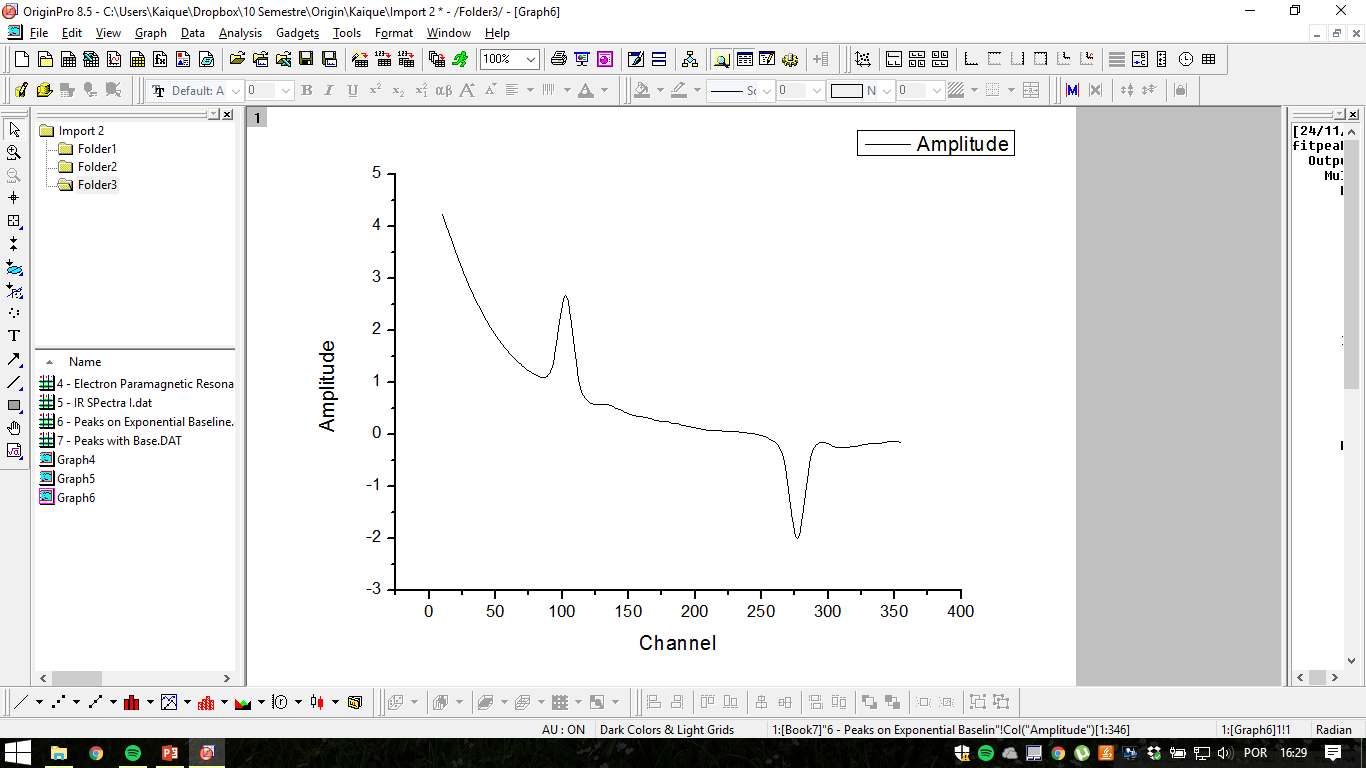 Abra o Peak Analyzer
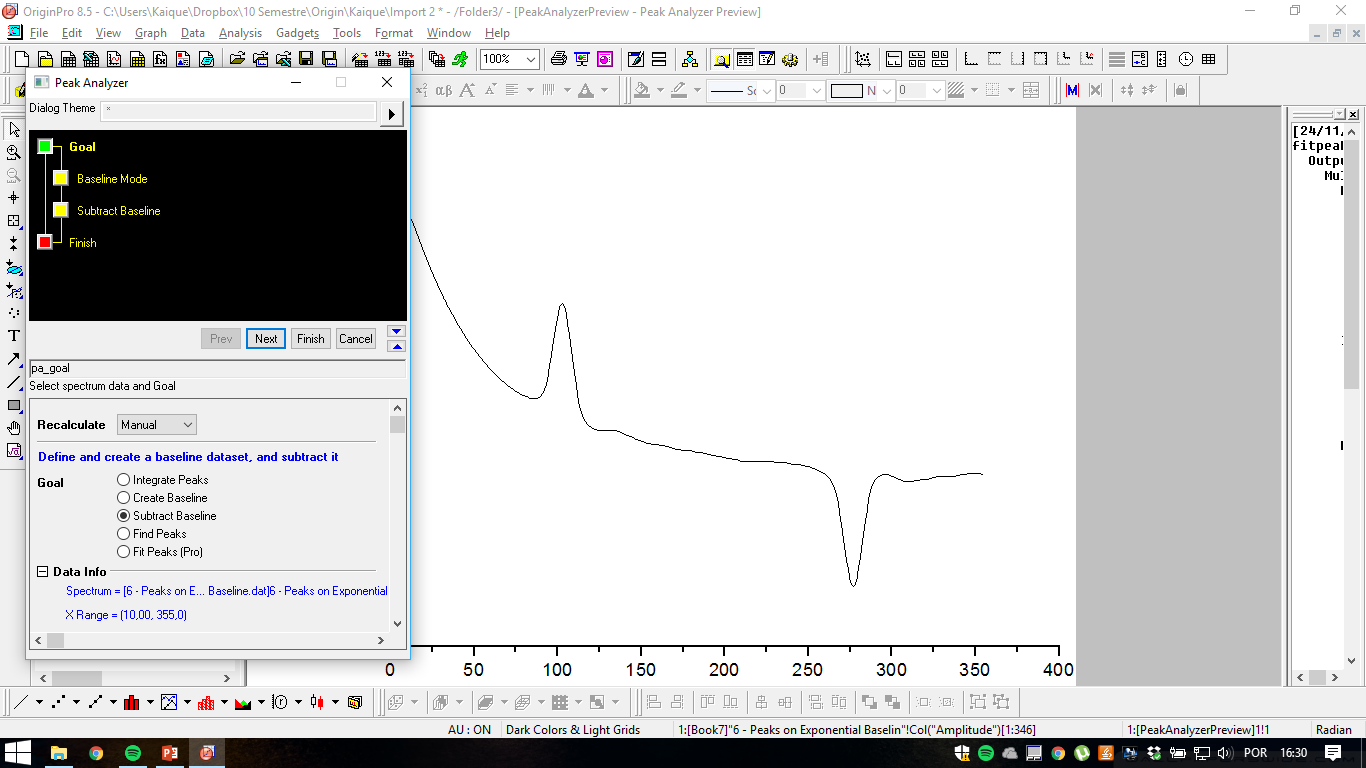 Selecione o Subtract Baseline
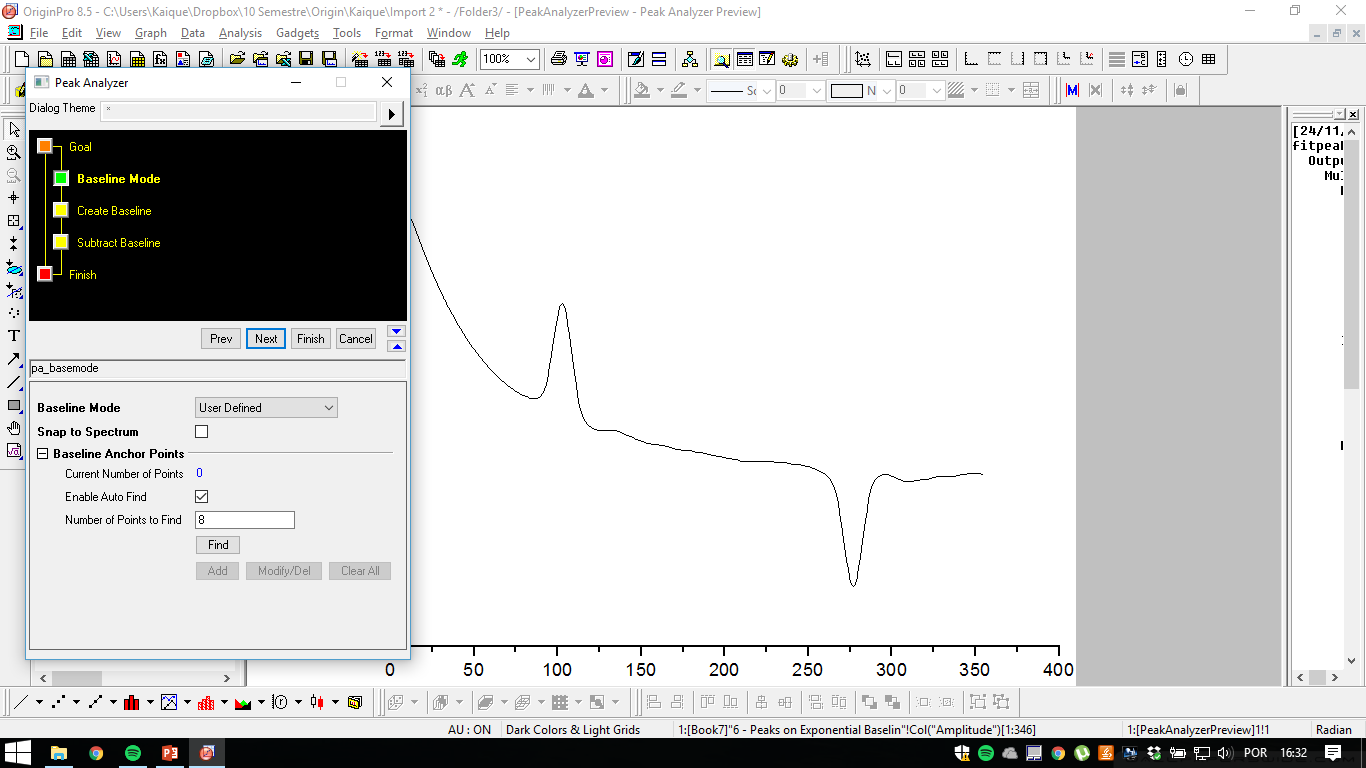 Escolha o modo User Definied
Clique em Find, e depois Next
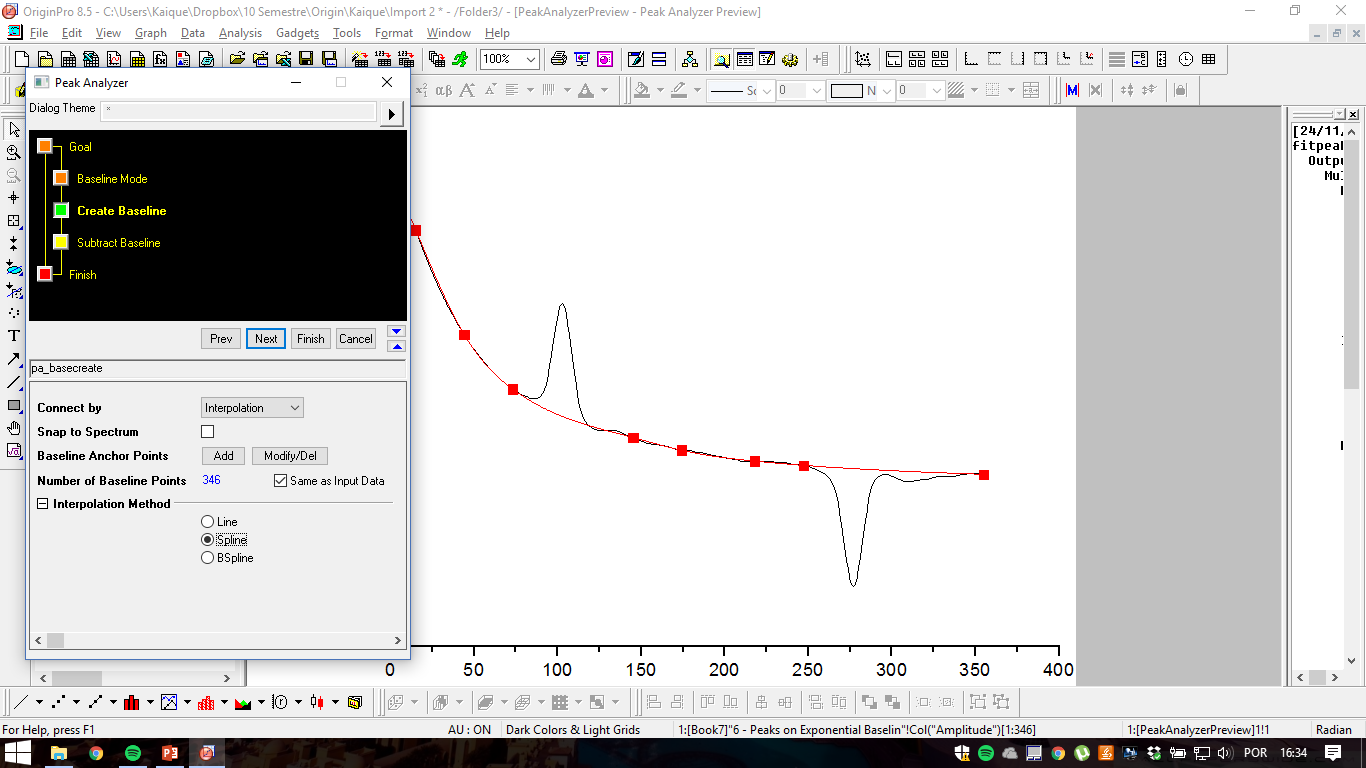 Marque a caixa de Spline depois Next
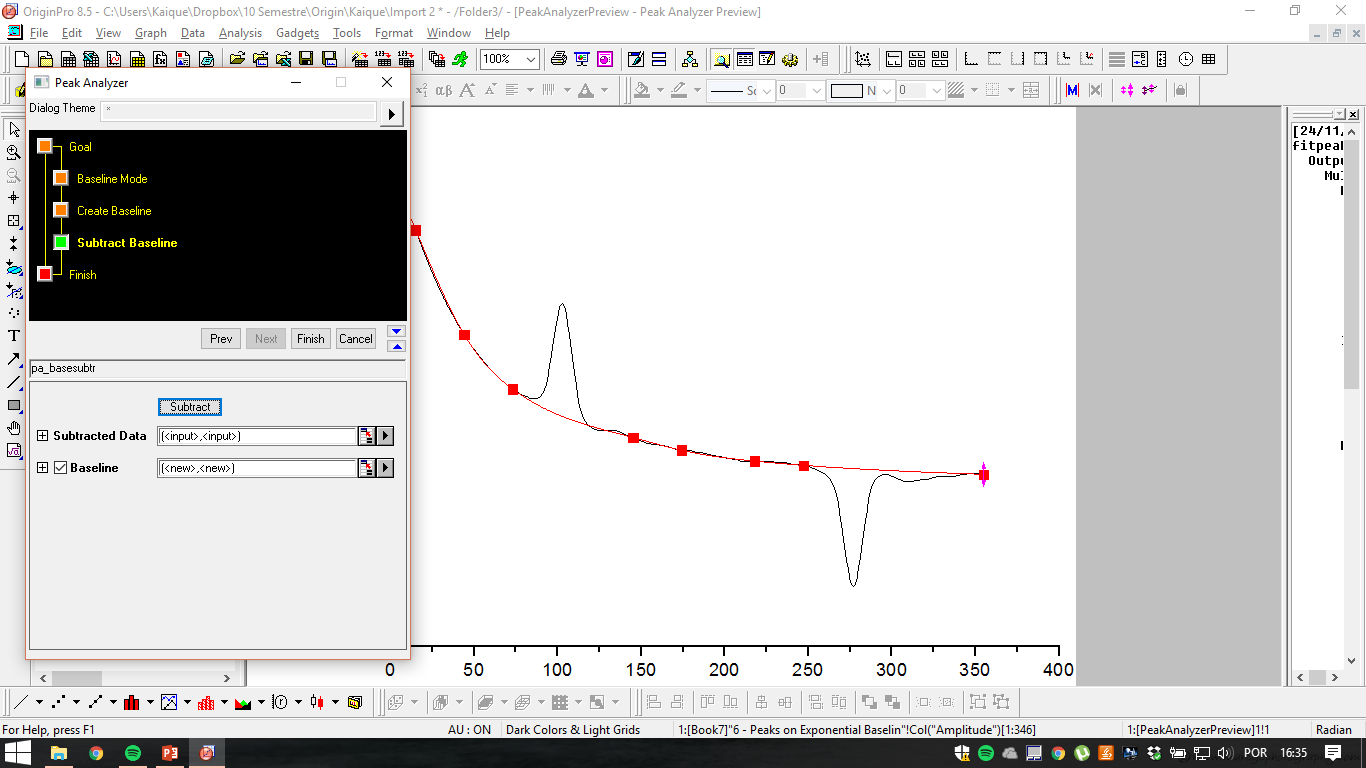 Clique em Subtract e depois Finish
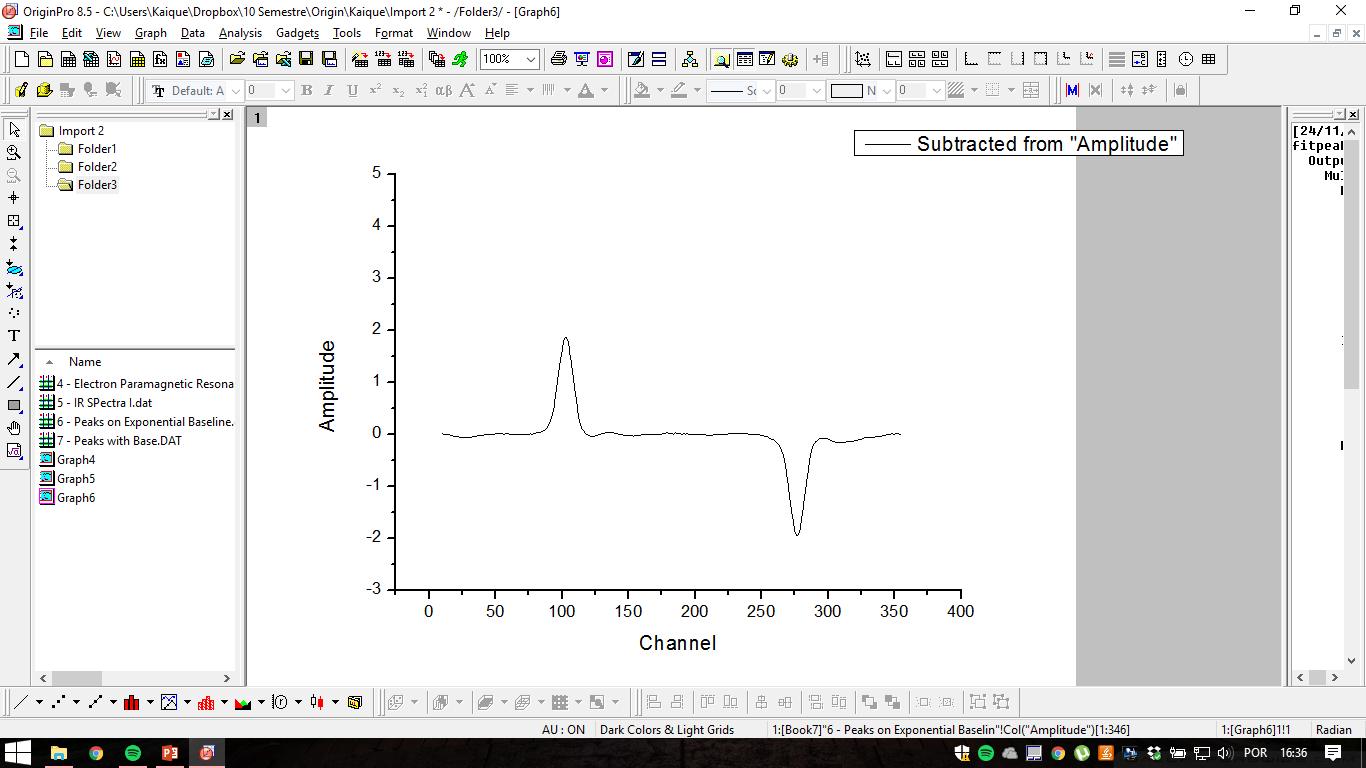 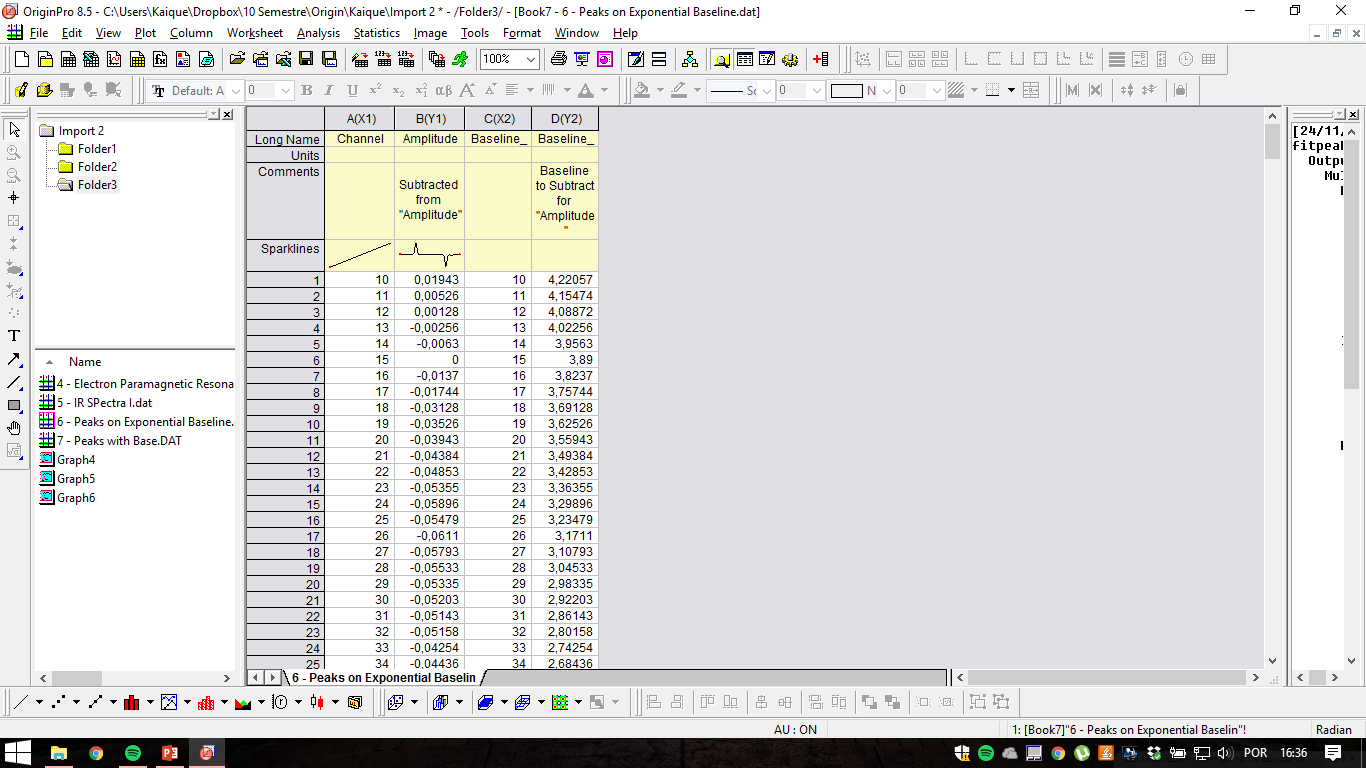 Todos os seus dados, desde o baseline retirado, quanto o novo espectro, estão em novas colunas no book
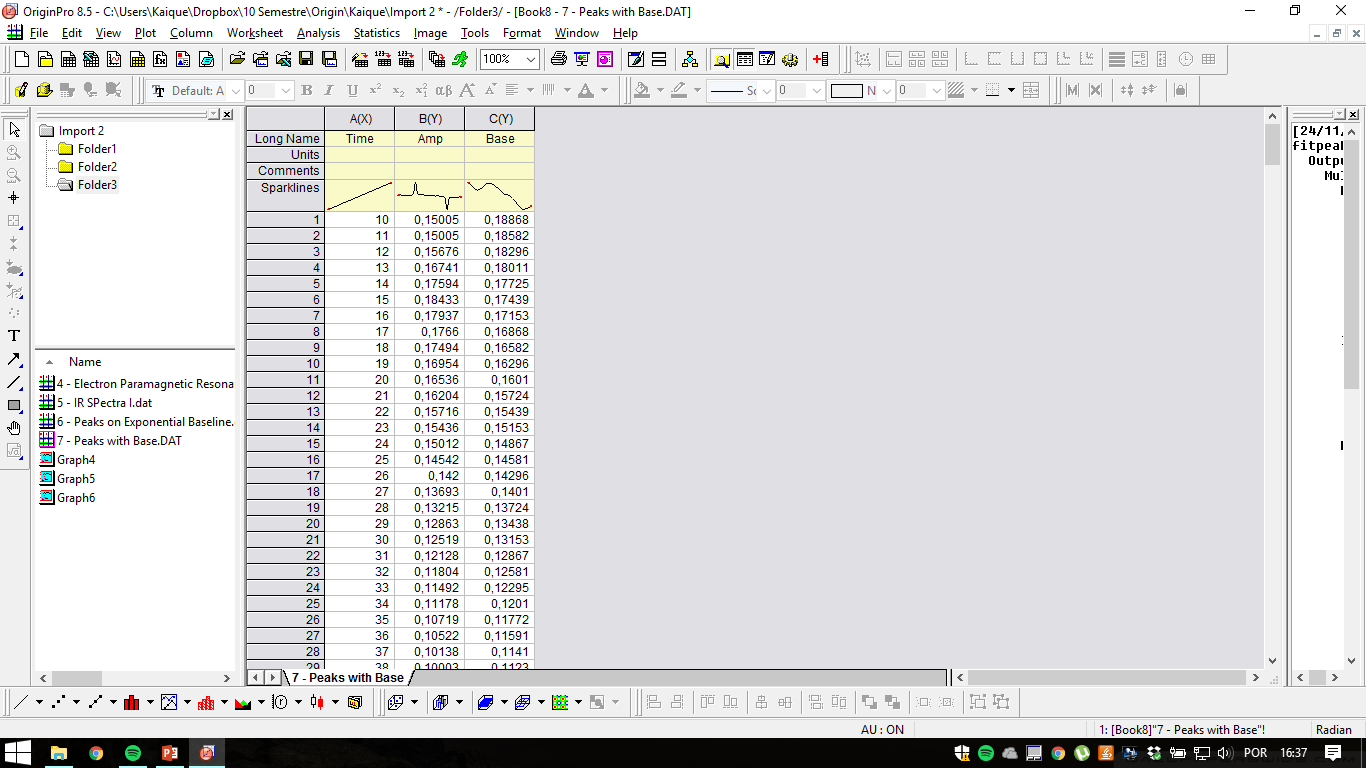 Vamos subtrair uma baseline a partir de dados conhecidos
Plote apenas o espectro sem a base
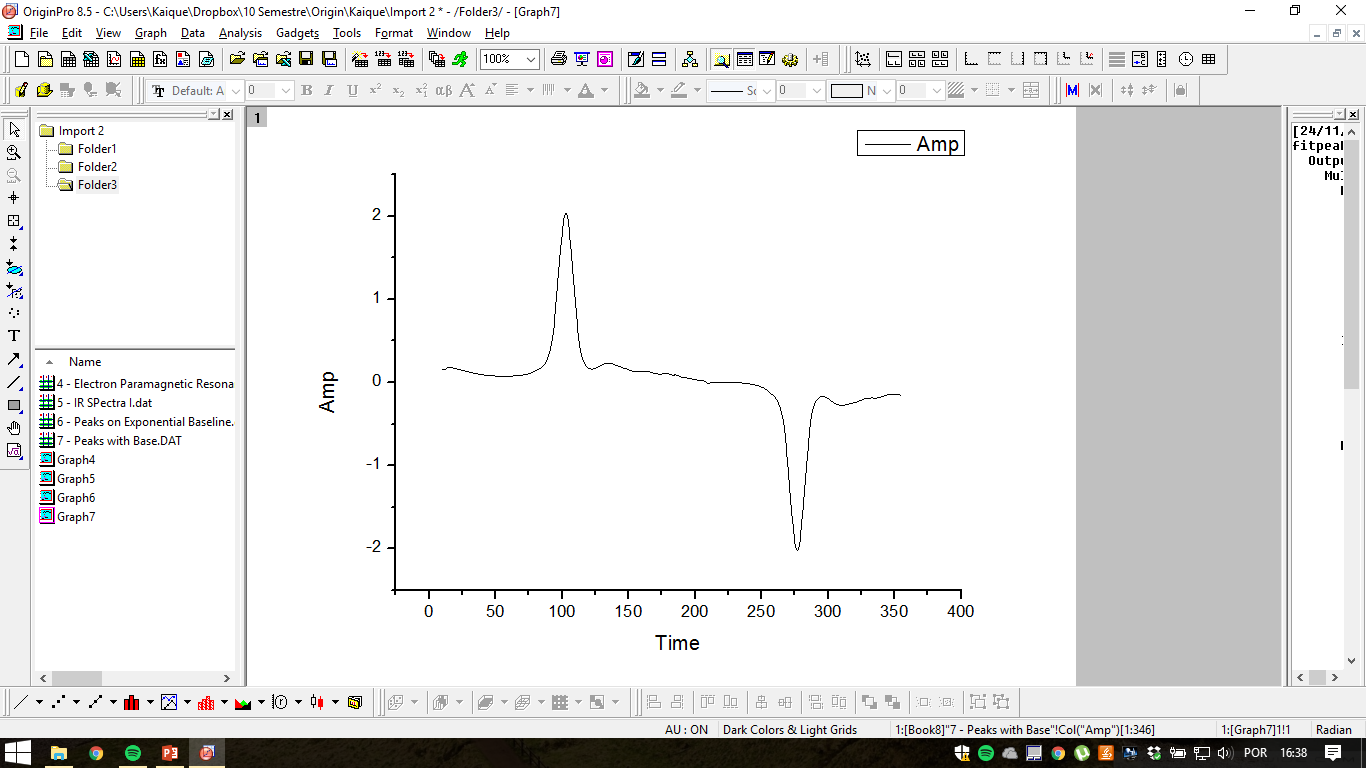 Abra o Peak Analyzer
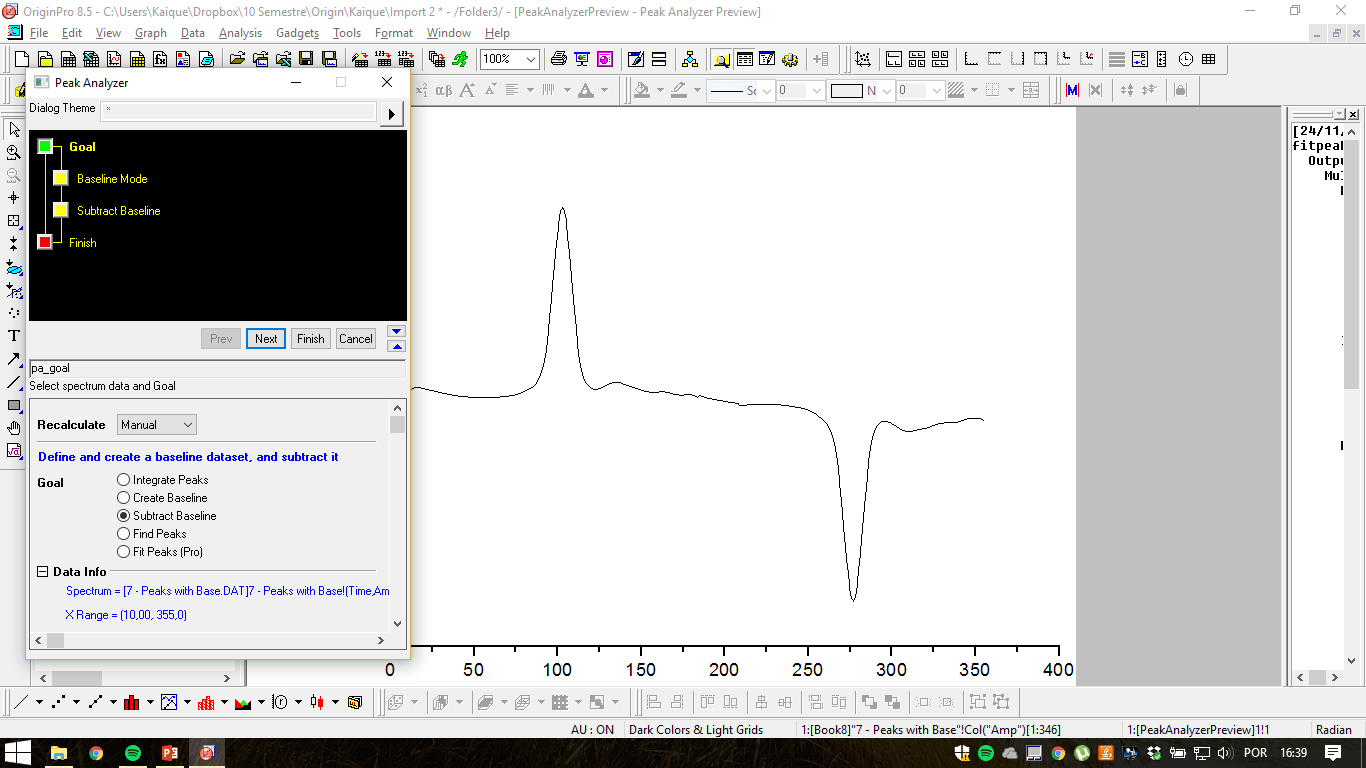 Marque Subtract Baseline
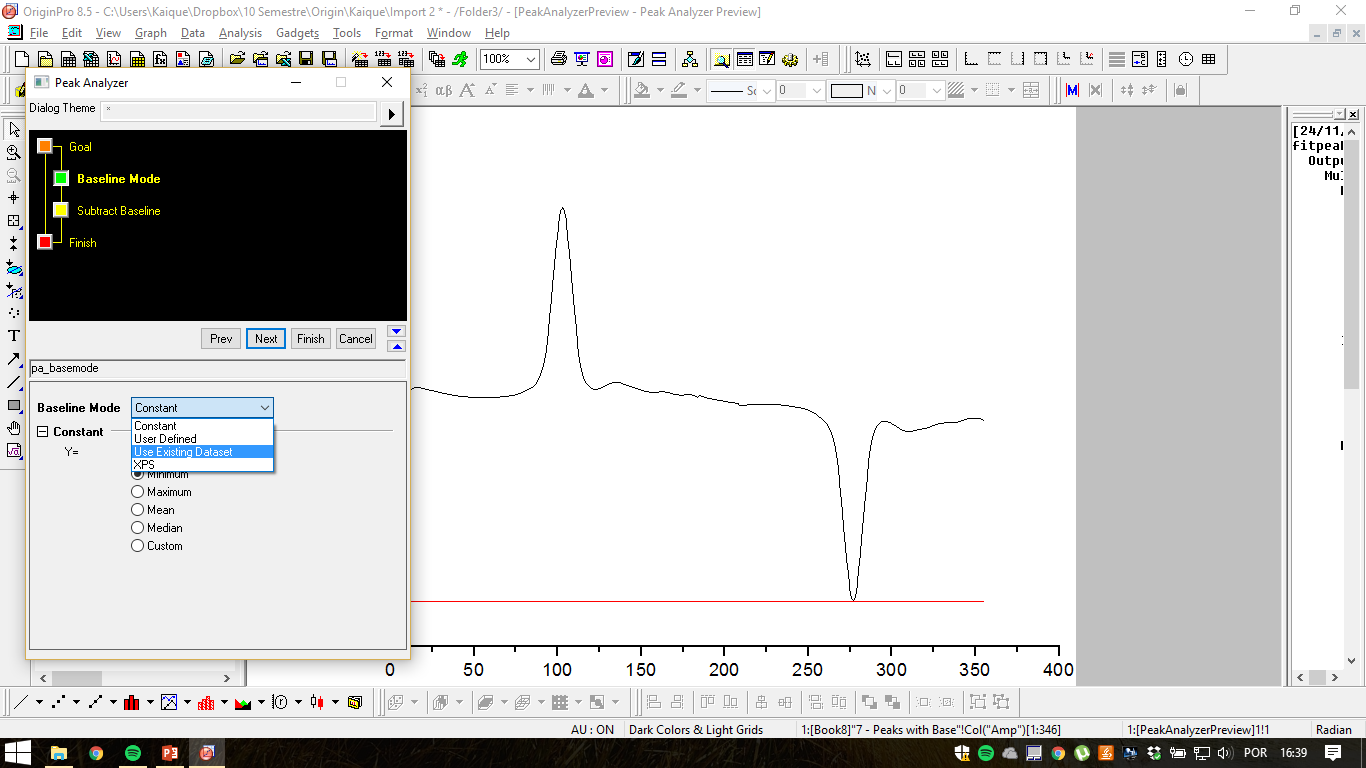 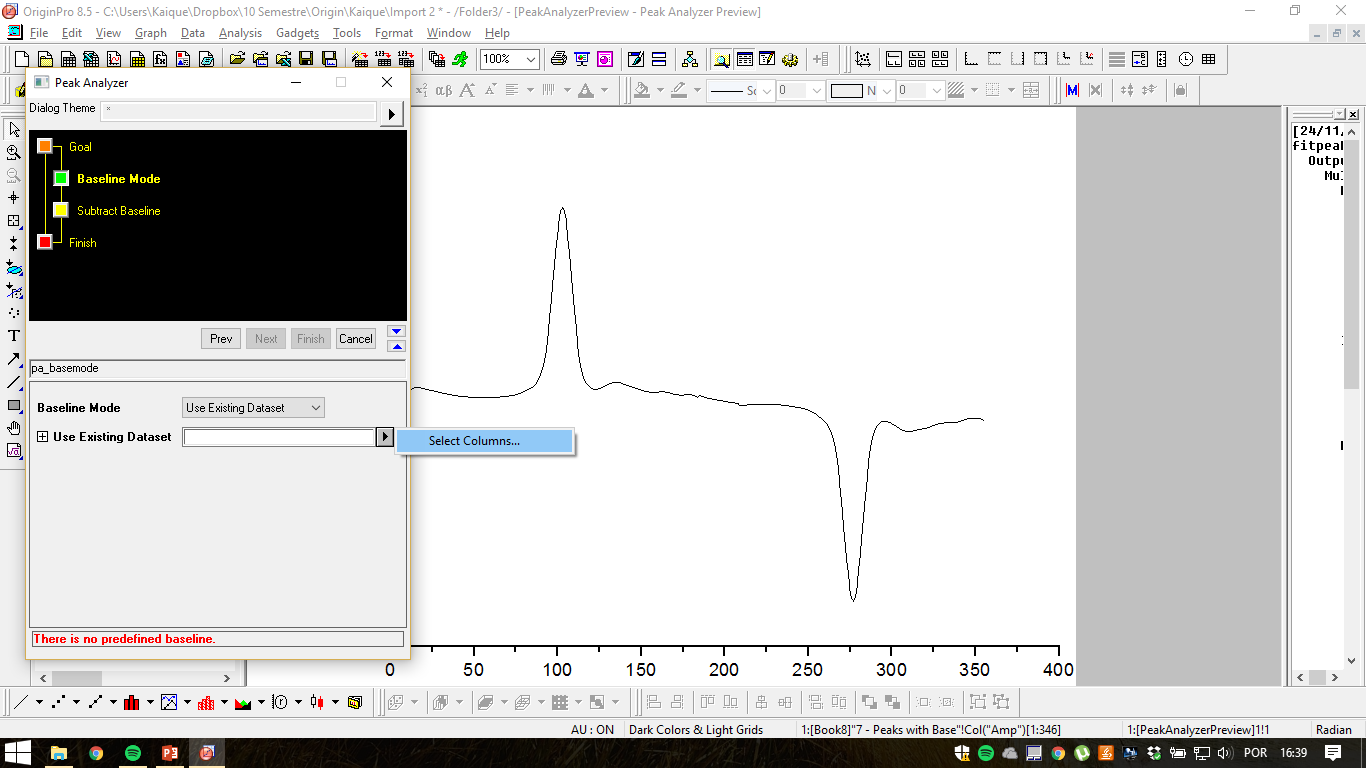 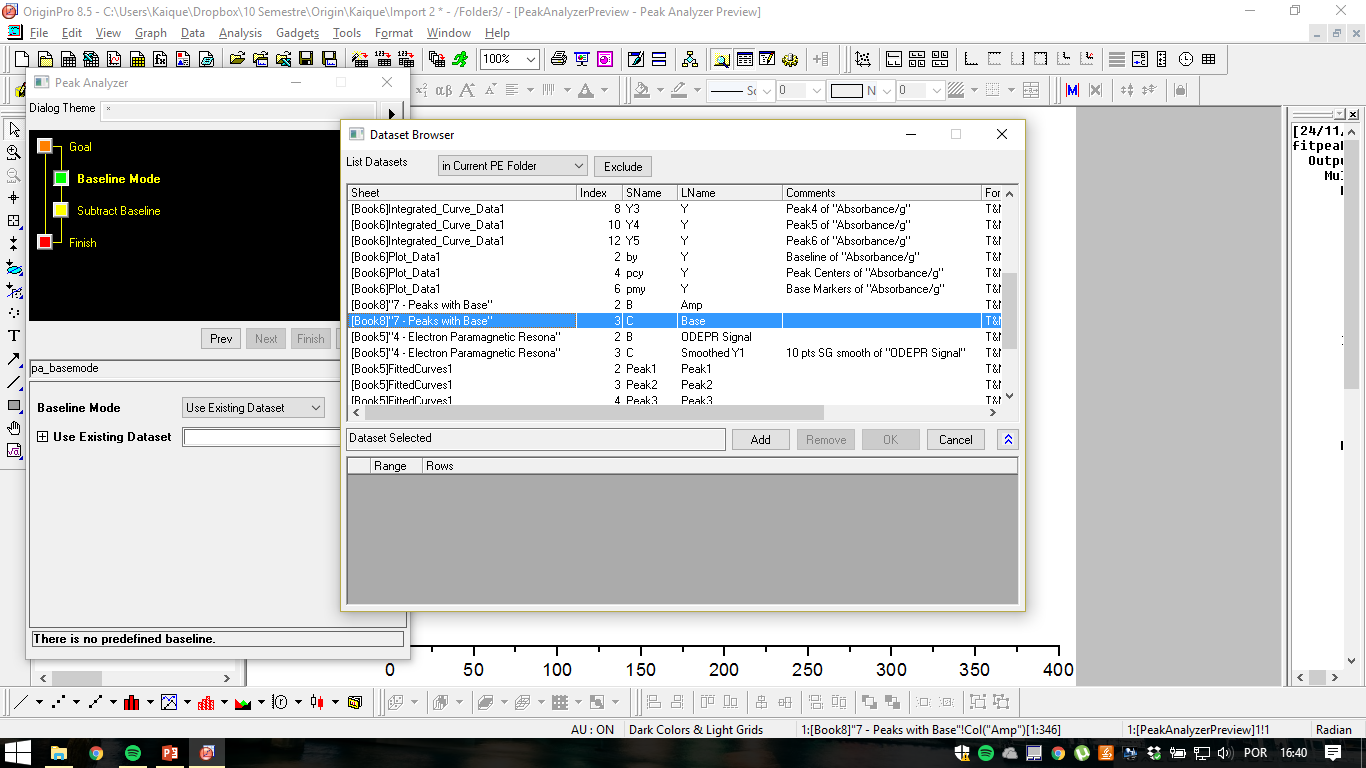 Selecione a base corretaClique em Add, depois OK
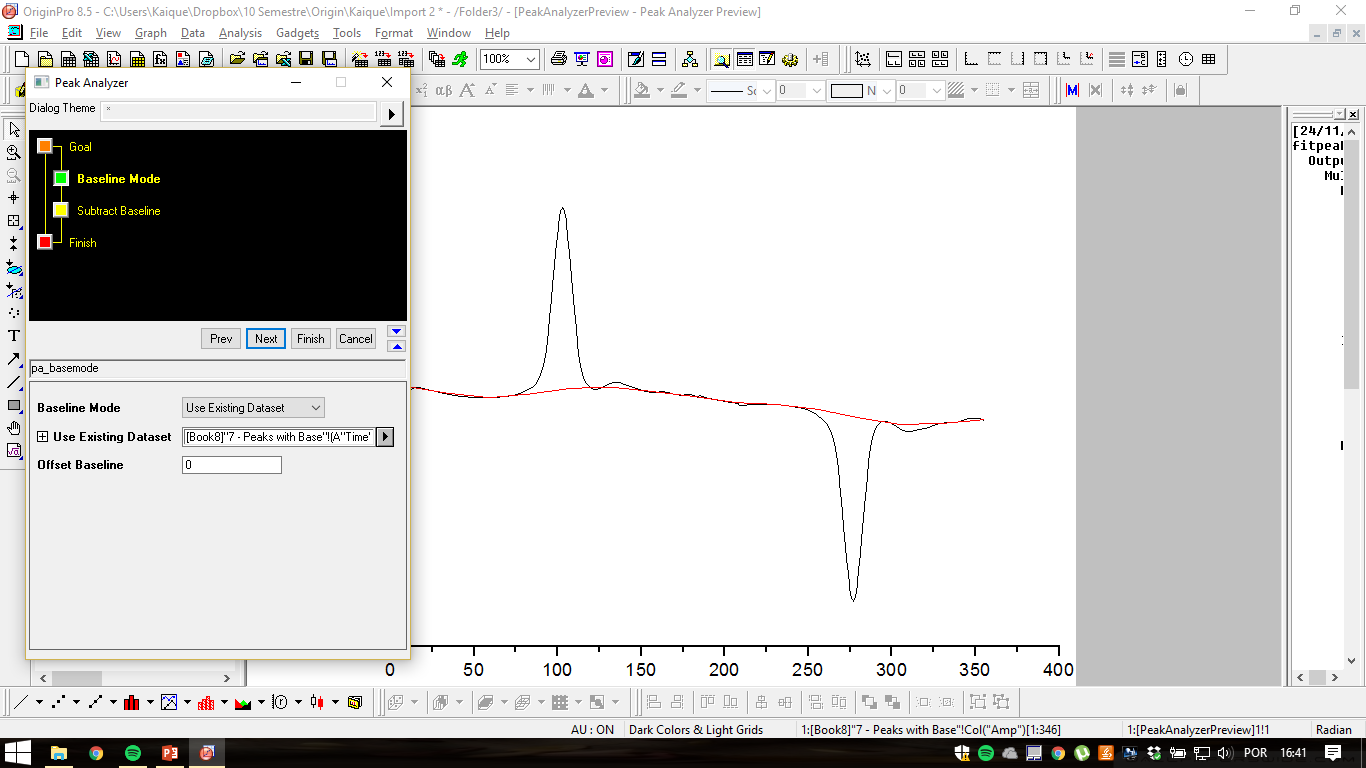 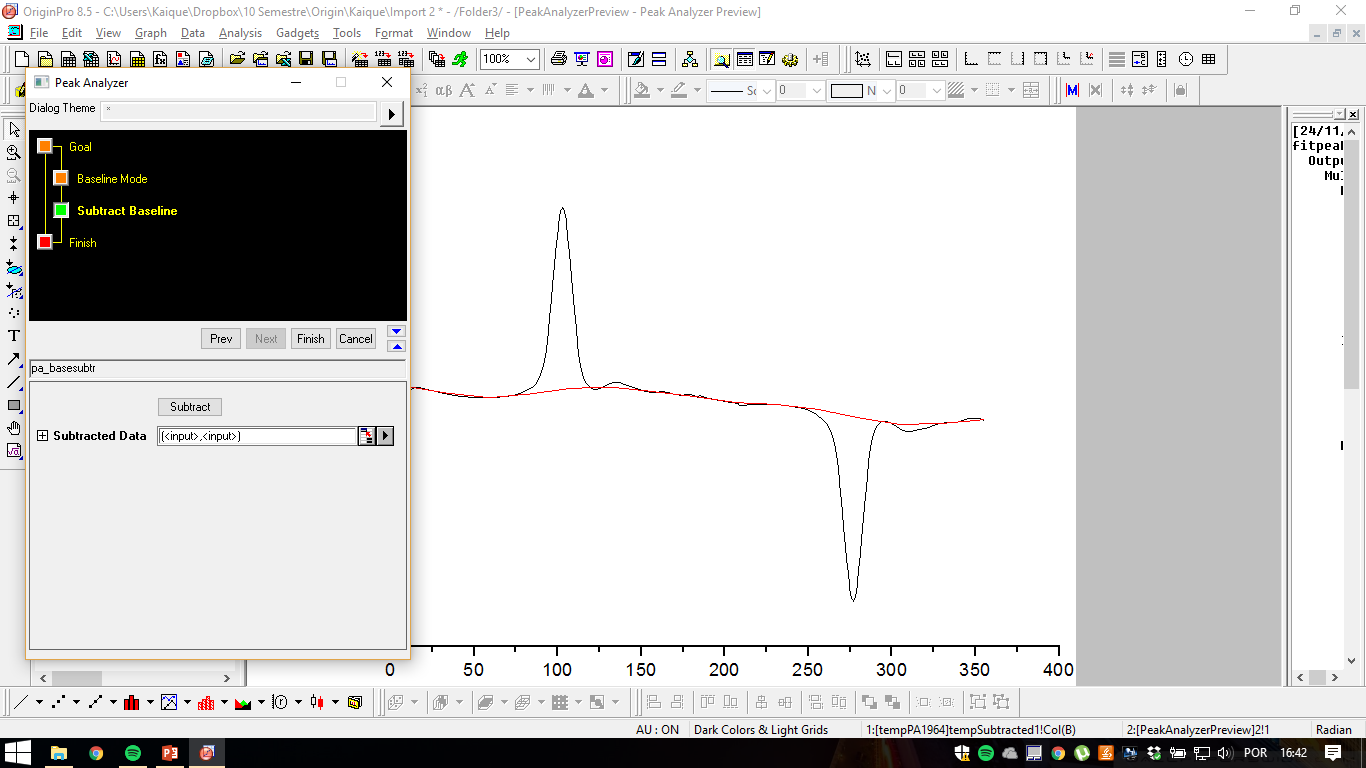 Clique em Subtract depois Finish
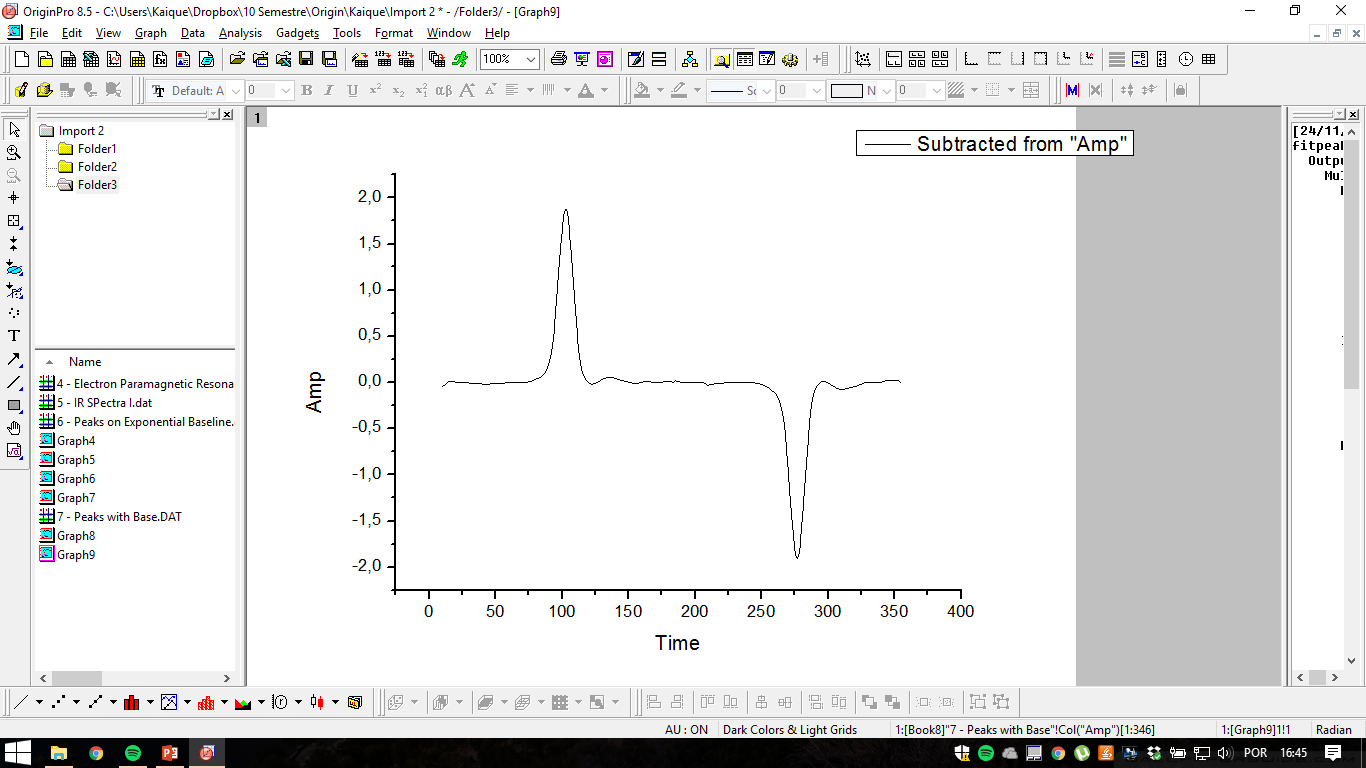 Baselines
Existem mais exemplos de baseline na pasta do Origin

C:\Program Files (x86)\OriginLab\Origin85\Samples\Spectroscopy
Aplicação Transformada de Fourier
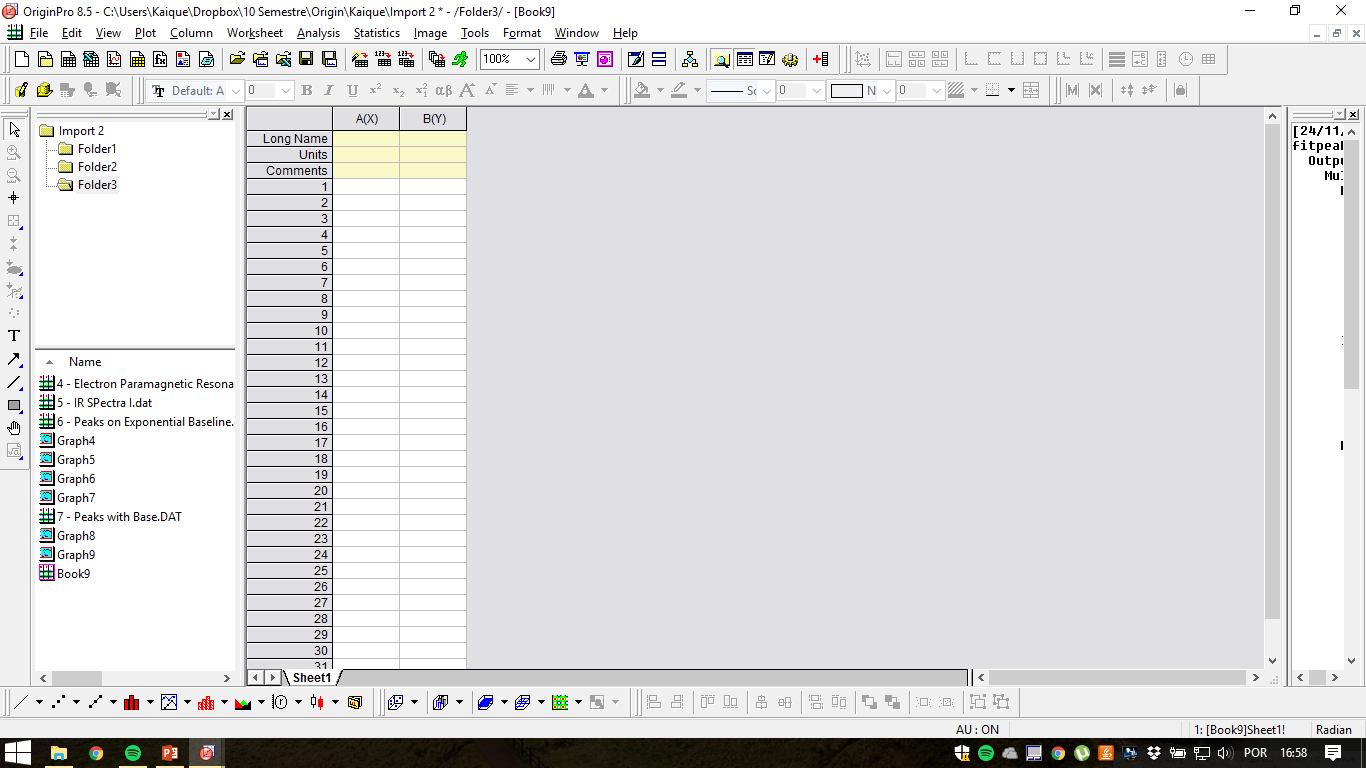 Crie um novo book
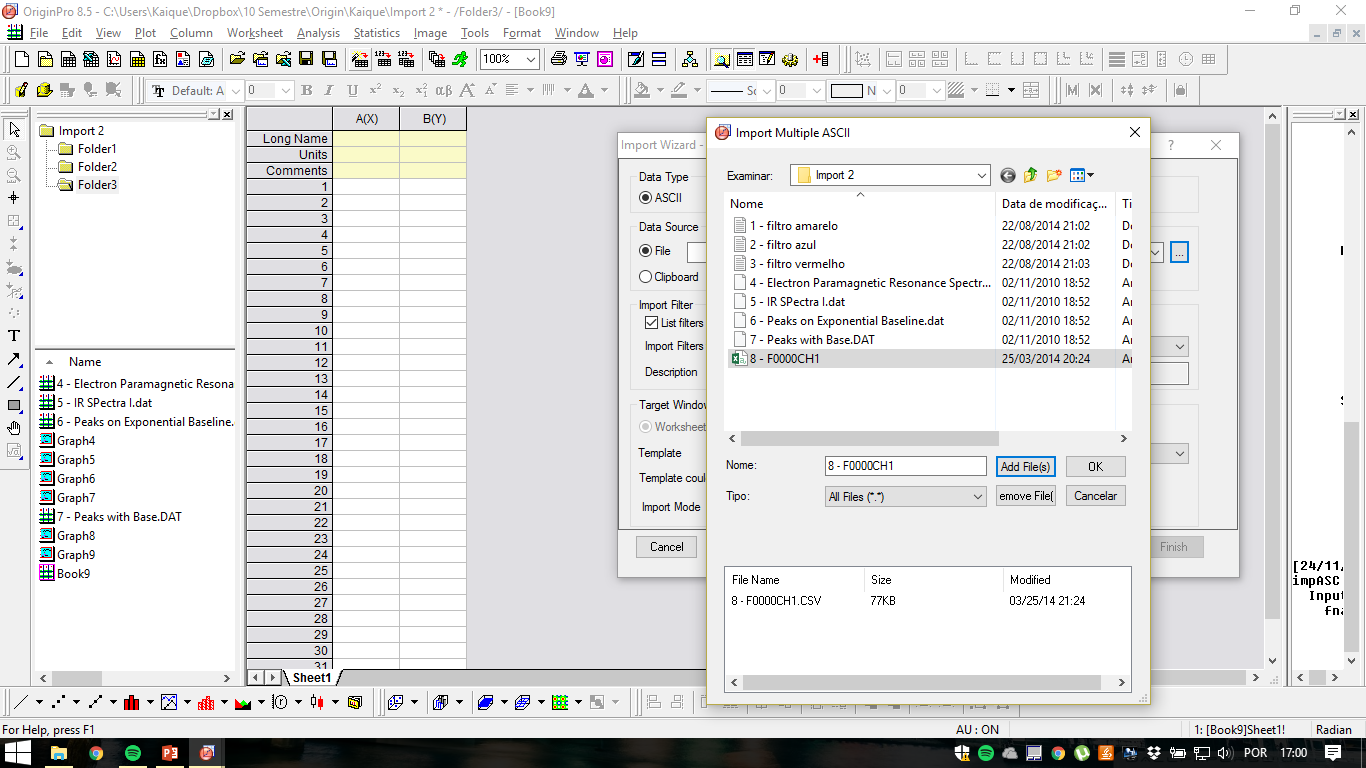 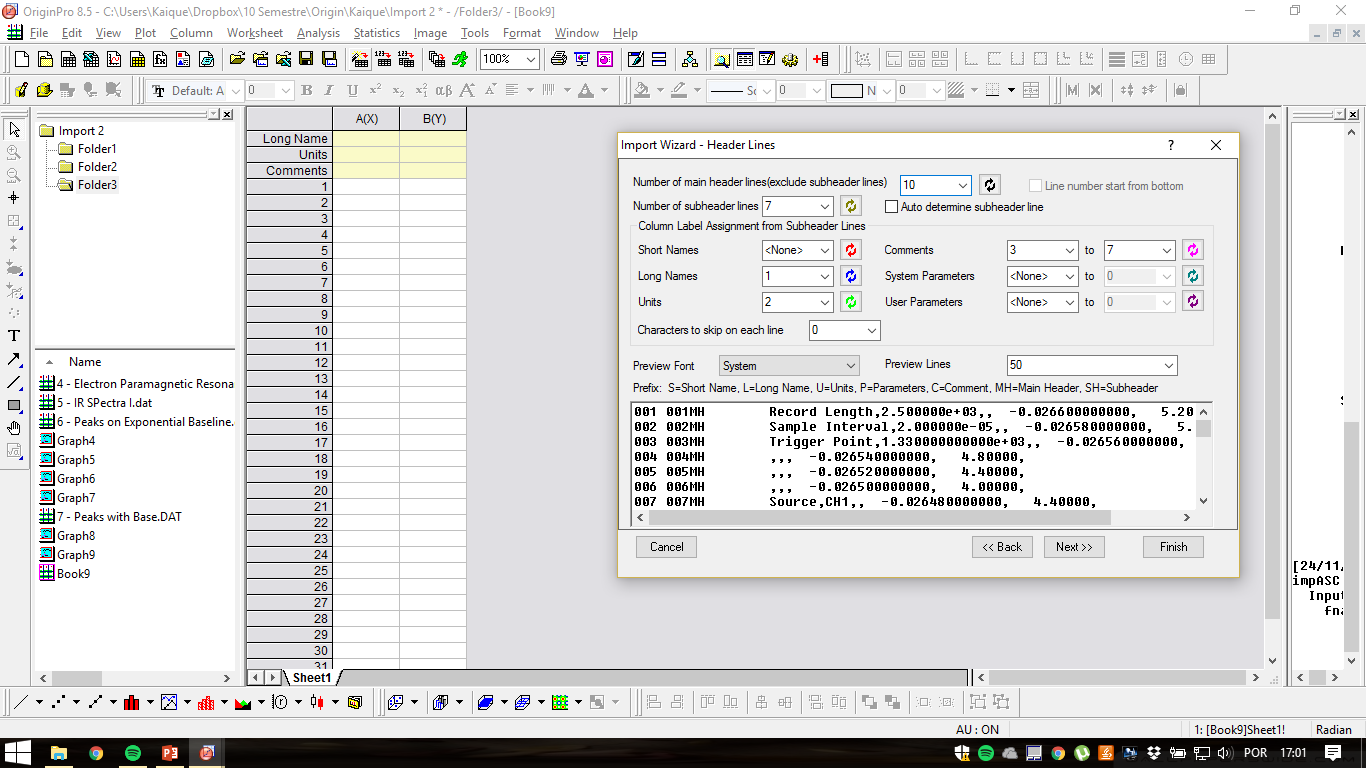 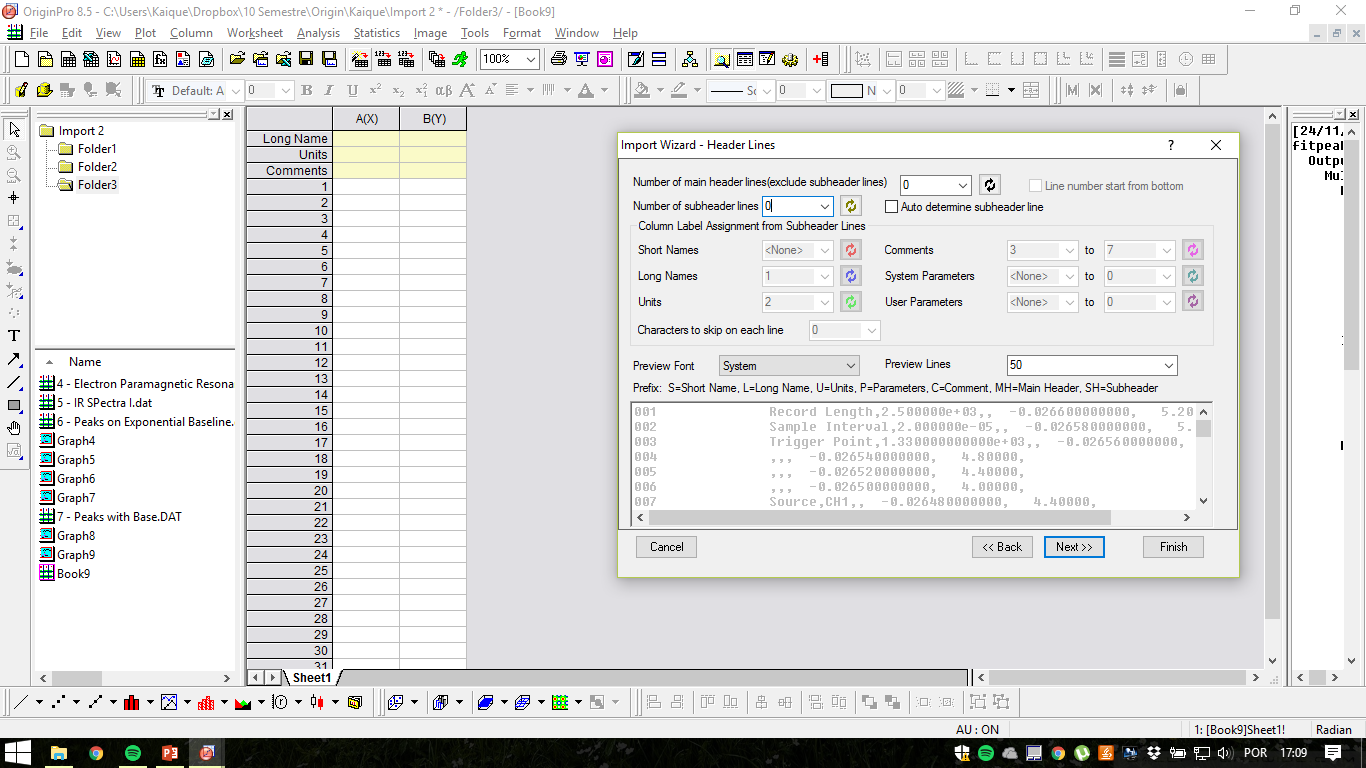 Coloque 0
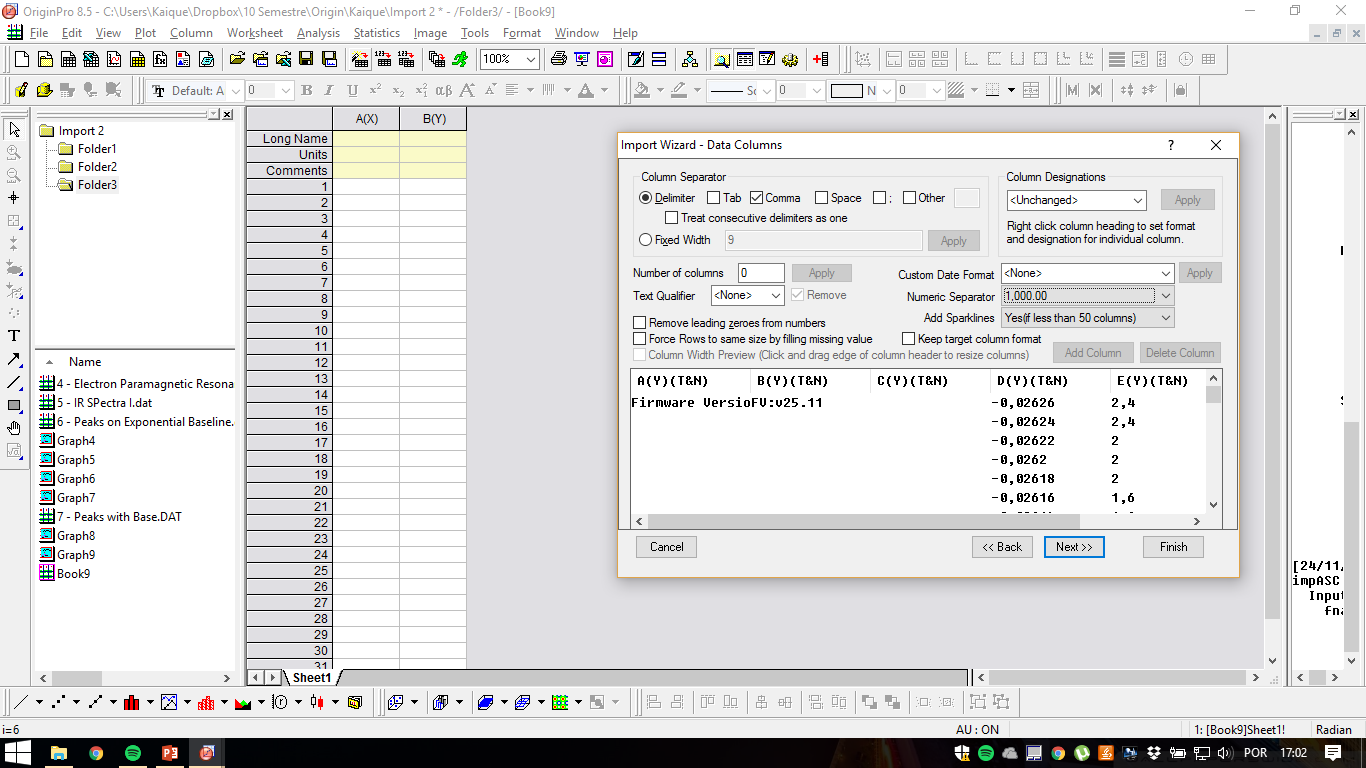 Separador de colunas
Separador numérico
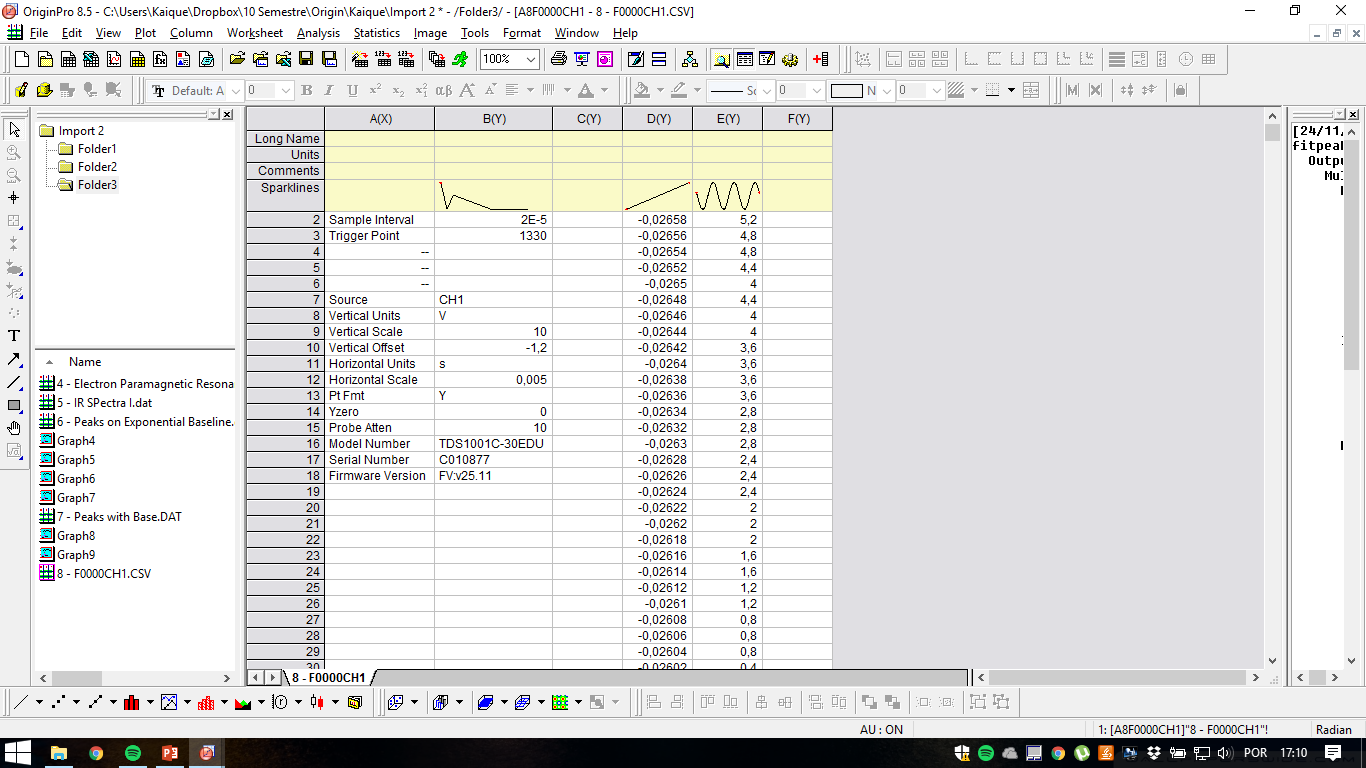 Delete as colunas “A”, “B” “C” e “F”
Torne a coluna D como XPlote o gráfico como Line
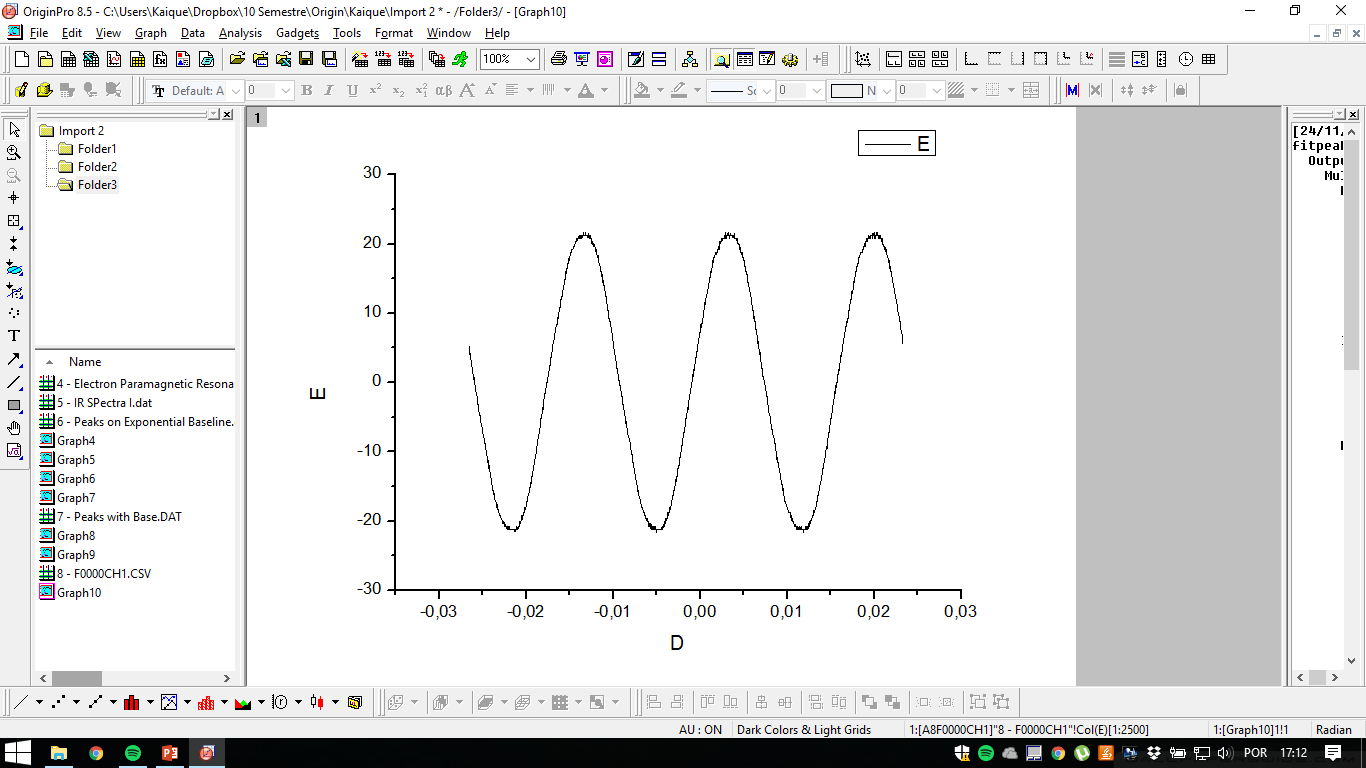 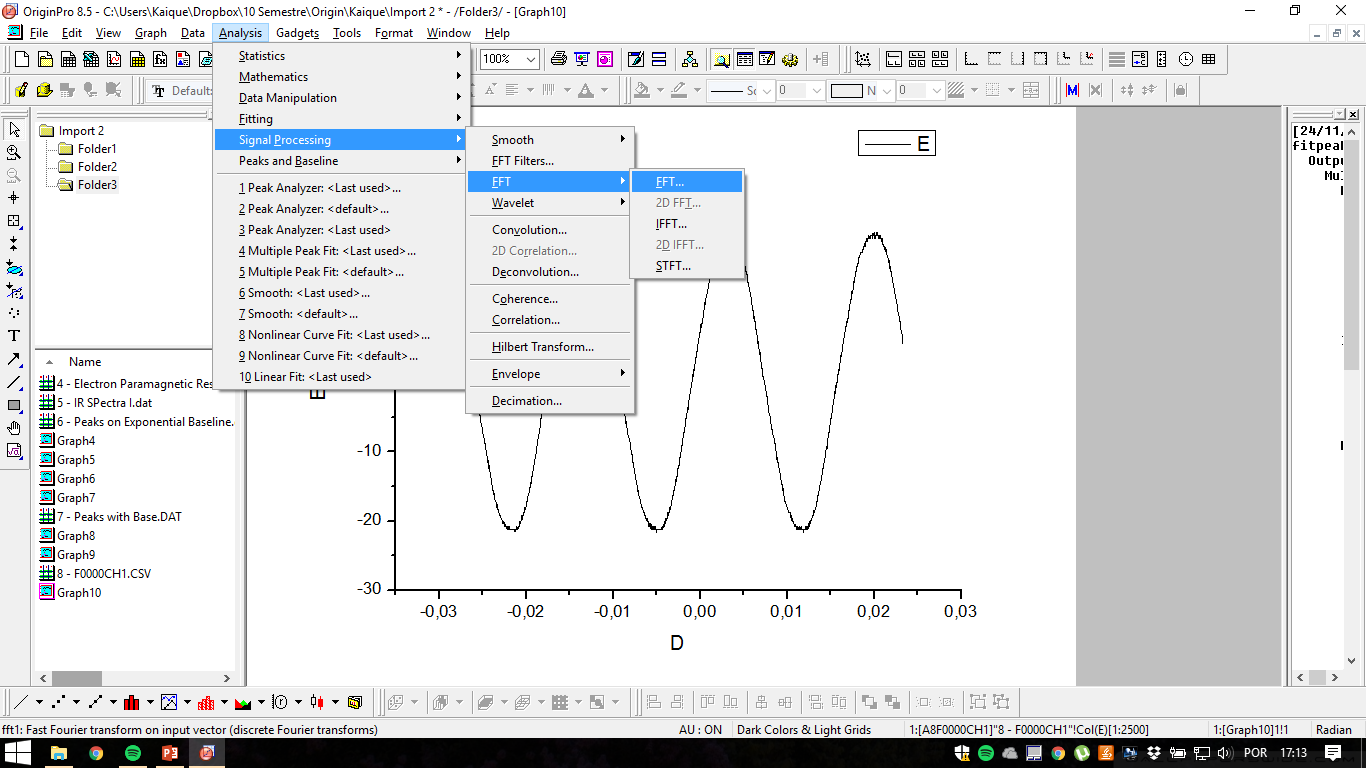 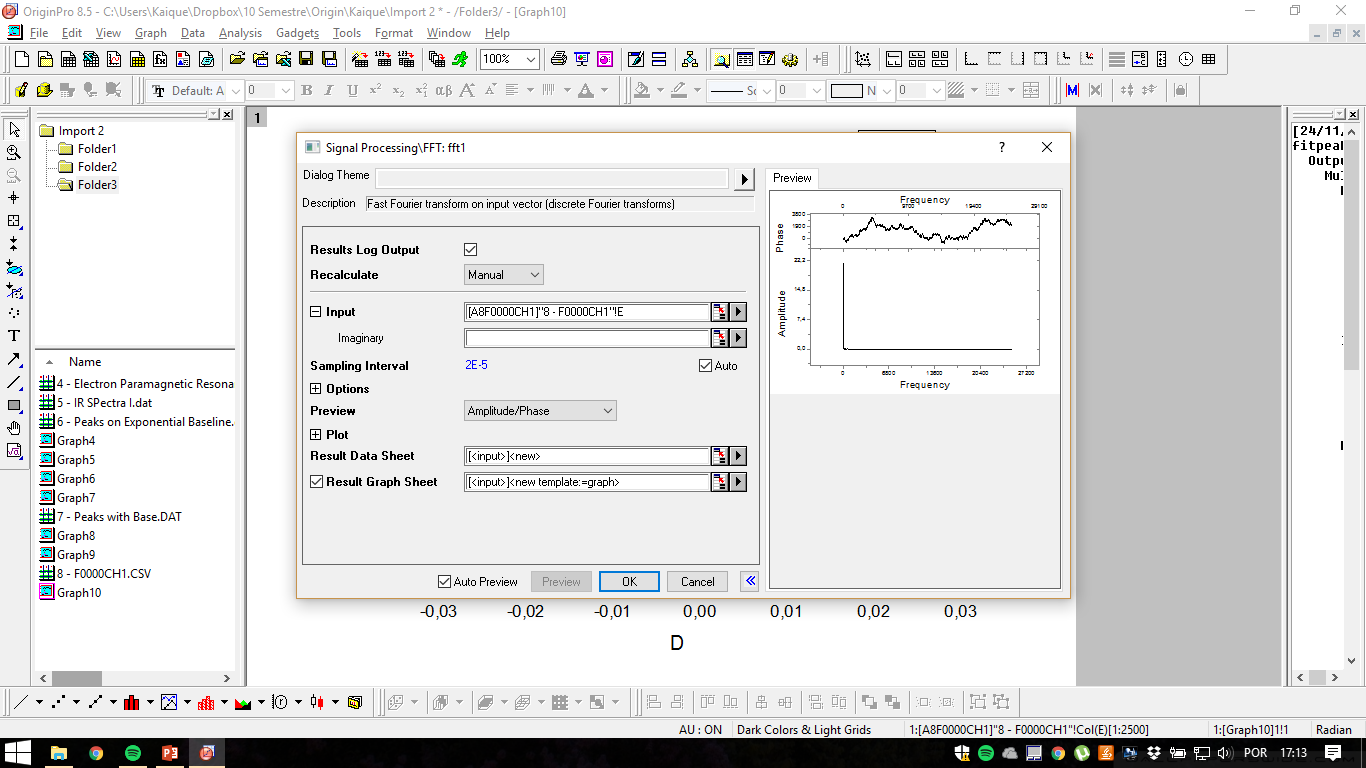 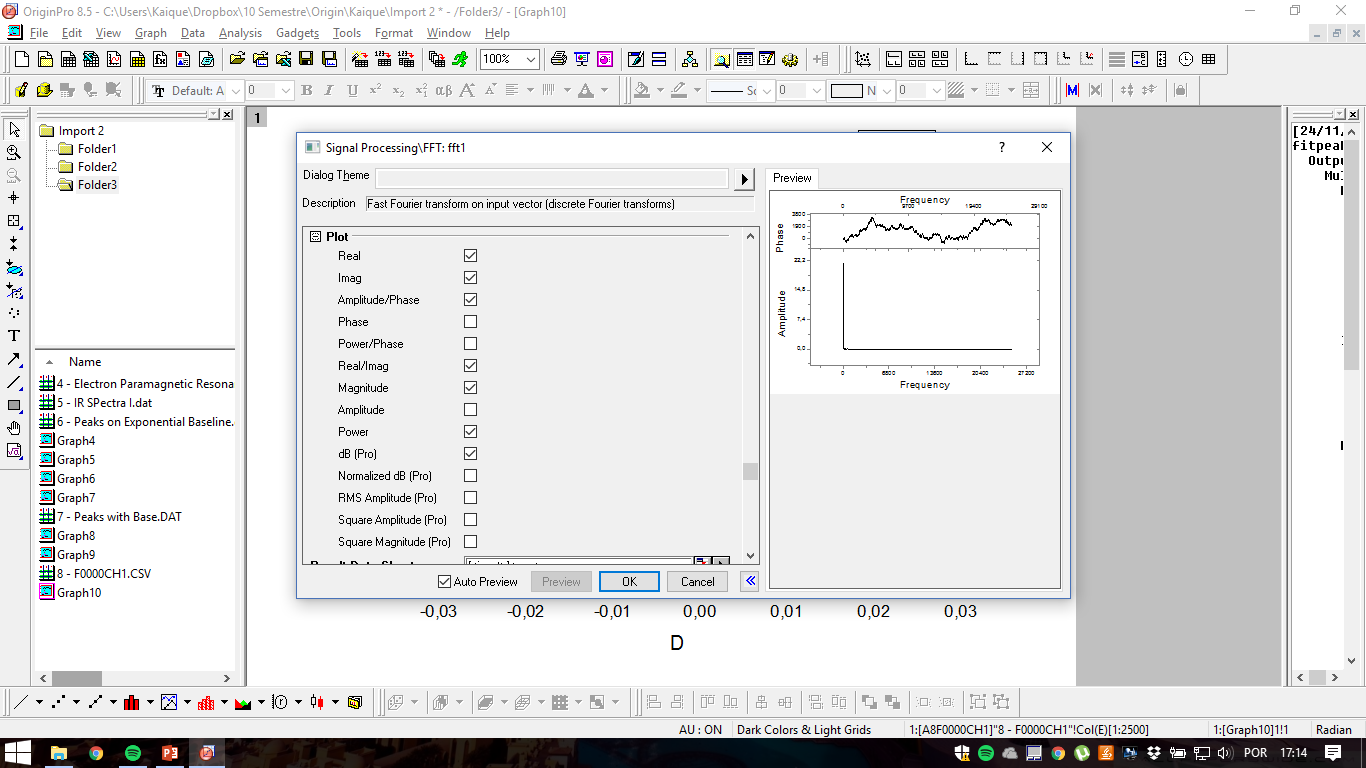 Os parâmetros que você pode obter
Marque a caixa de pré visualização
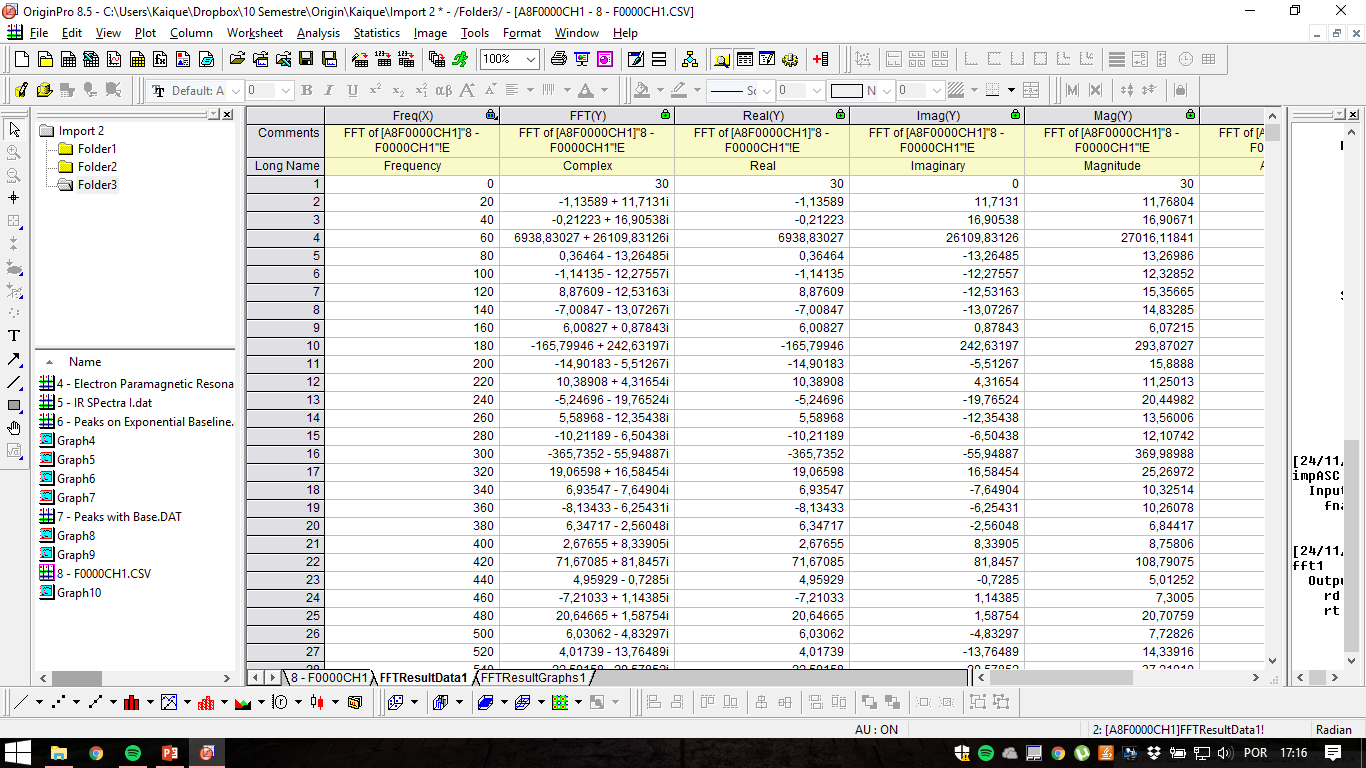 Aqui estão todos os parâmetros desejados, plote a coluna C como line
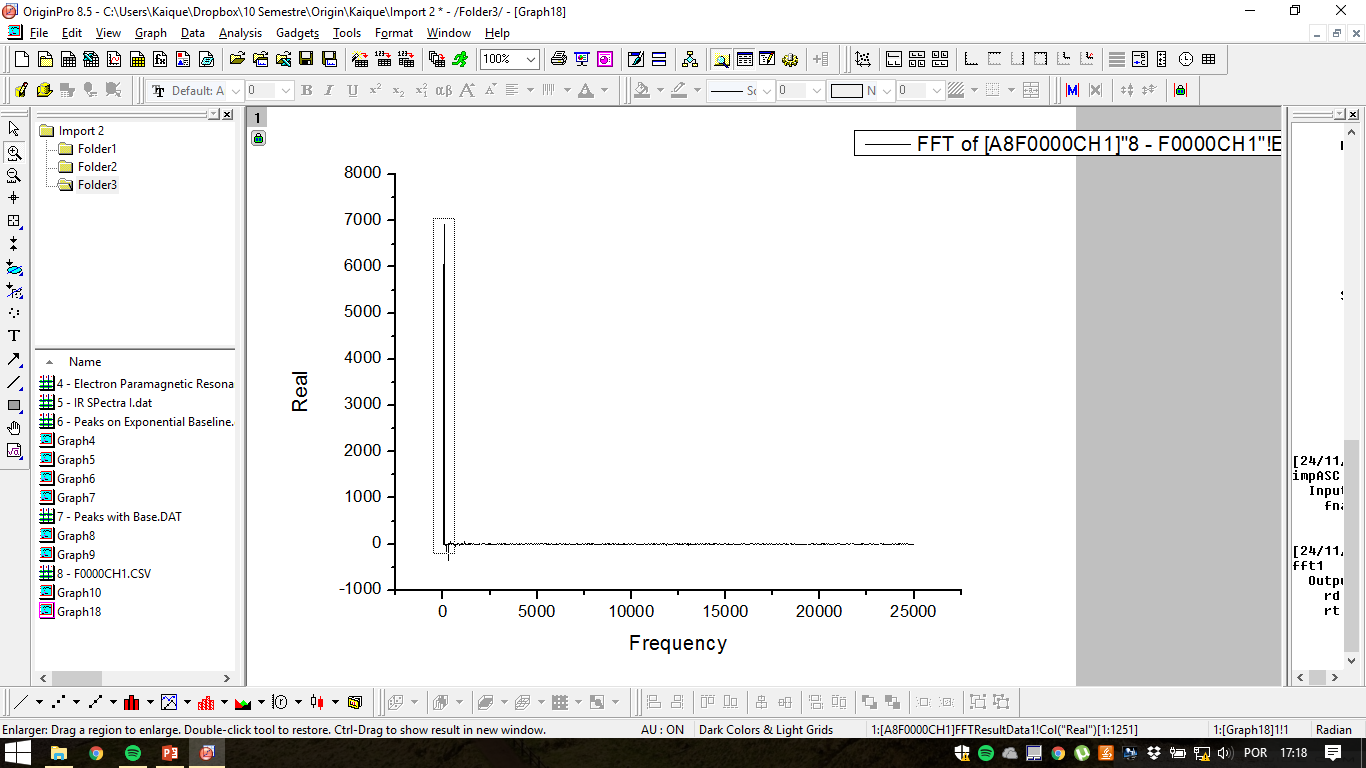 Dê zoom no pico
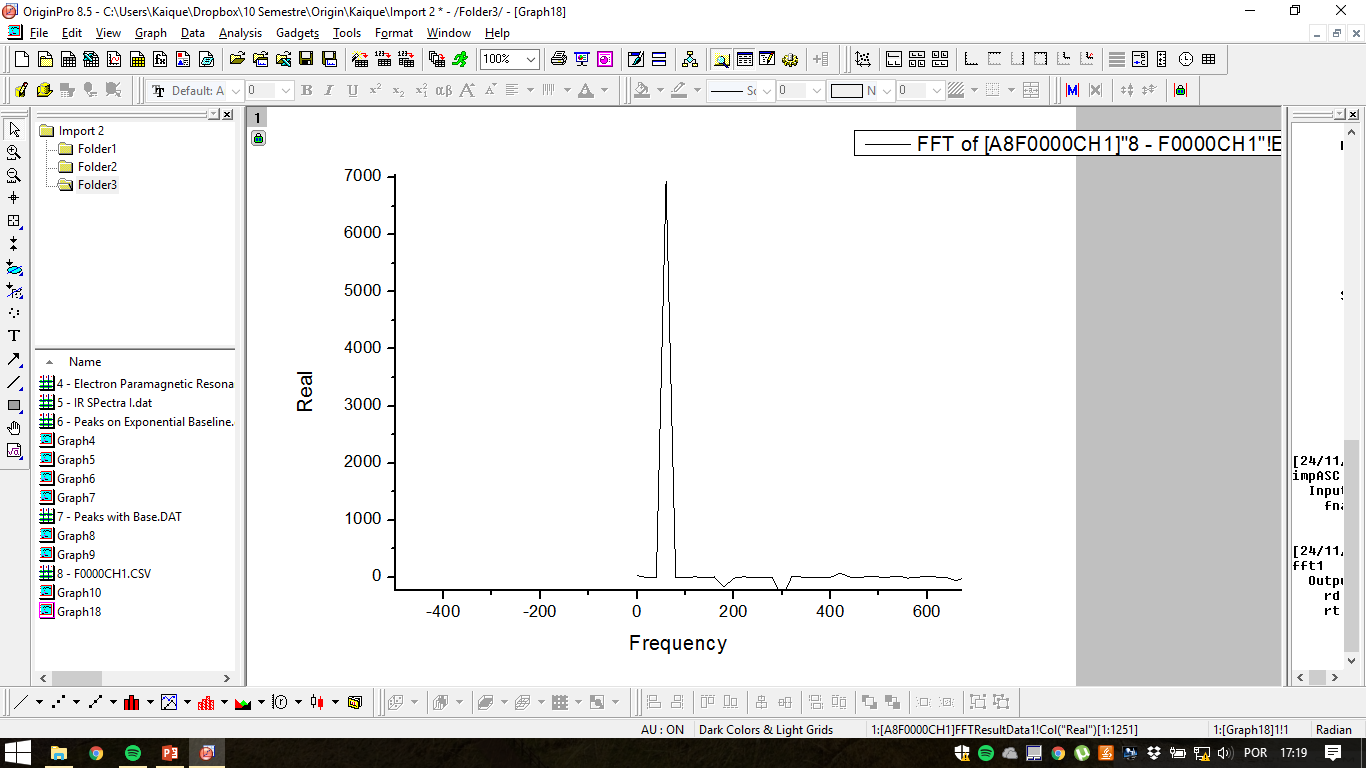 Frequência desse sinal é de aproximadamente 60Hz